“Big Idea” Question
Intro
Review Concepts
Check-In Questions
Teacher Demo
Vocabulary
Student-Friendly Definition
Examples & Non-Examples
Morphological Word Parts
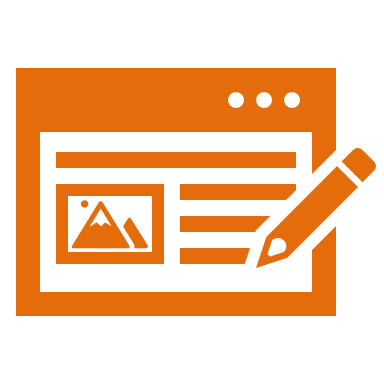 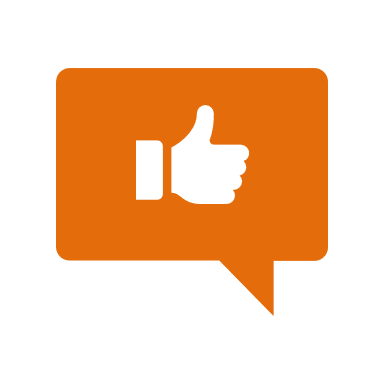 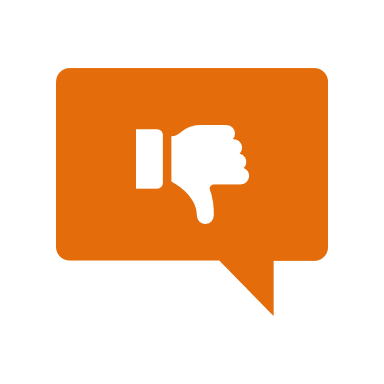 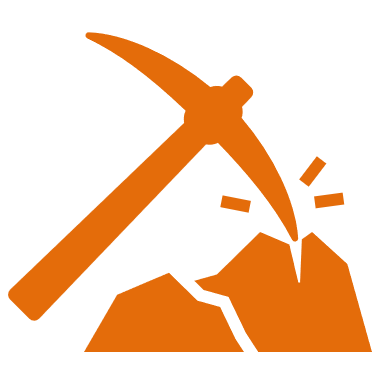 Extension Activity
[Speaker Notes: OK everyone, get ready for our next lesson.  Just as a reminder, these are the different components that our lesson may include, and you’ll see these icons in the top left corner of each slide so that you can follow along more easily!]
Animal Phyla
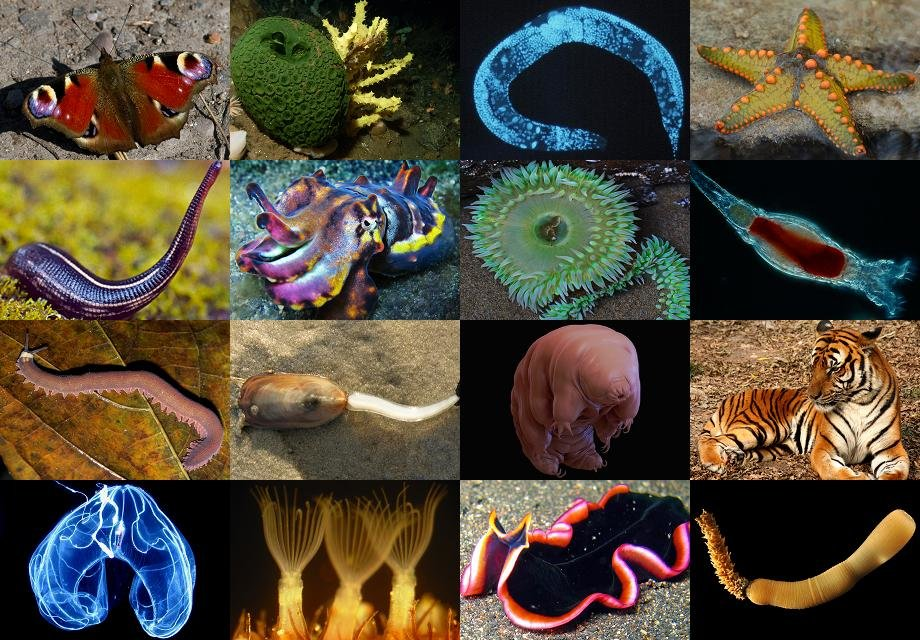 [Speaker Notes: In this lesson we will discuss animal phyla. We will be looking at nine major animal phyla.]
Big Question: What are the eight major phyla found within the animal kingdom and what features characterize each group?
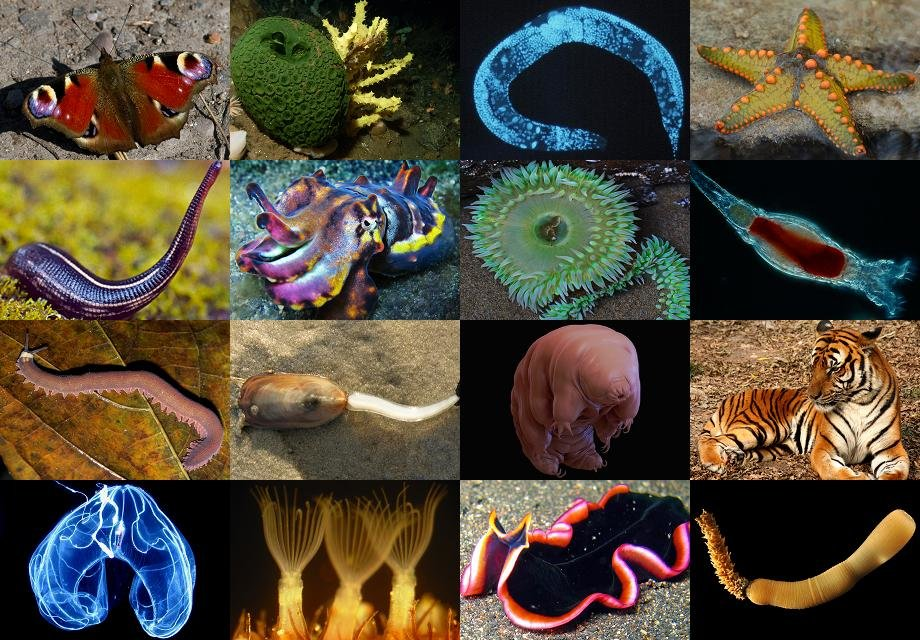 [Speaker Notes: Our “big question” is: How do scientists use levels of classification to study and organize living things?  
[Pause and illicit predictions from students.]

I love all these thoughtful scientific hypotheses!  Be sure to keep this question and your predictions in mind as we move through these next few lessons, and we’ll continue to revisit it.]
Demonstration
“What is an animal?” Think-Pair-Share

Have students engage in a think-pair-share discussion about what characteristics qualify an organism as an animal. Have students come up with specific examples and write their ideas on the board while you prompt students to consider what features are unique to animals.
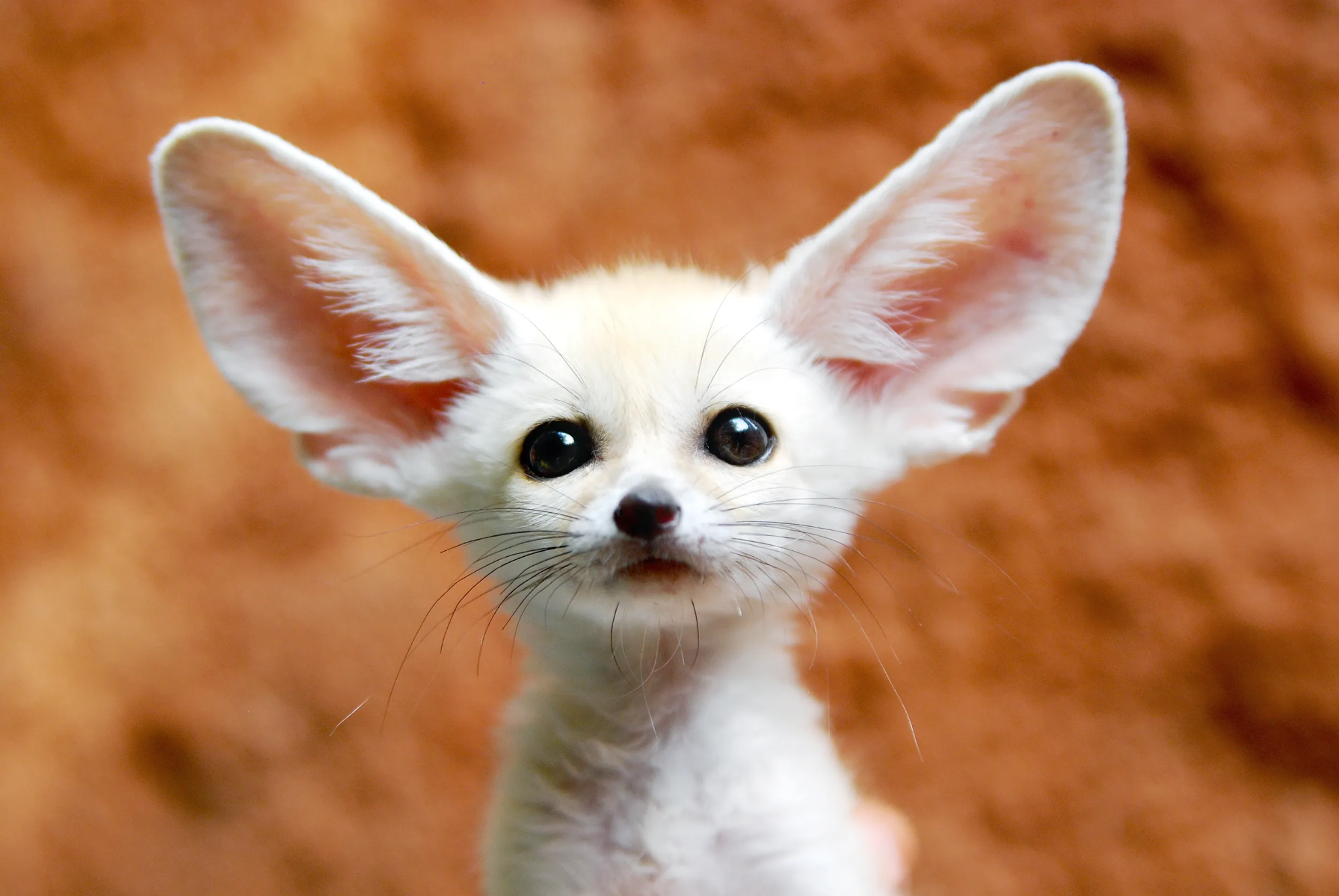 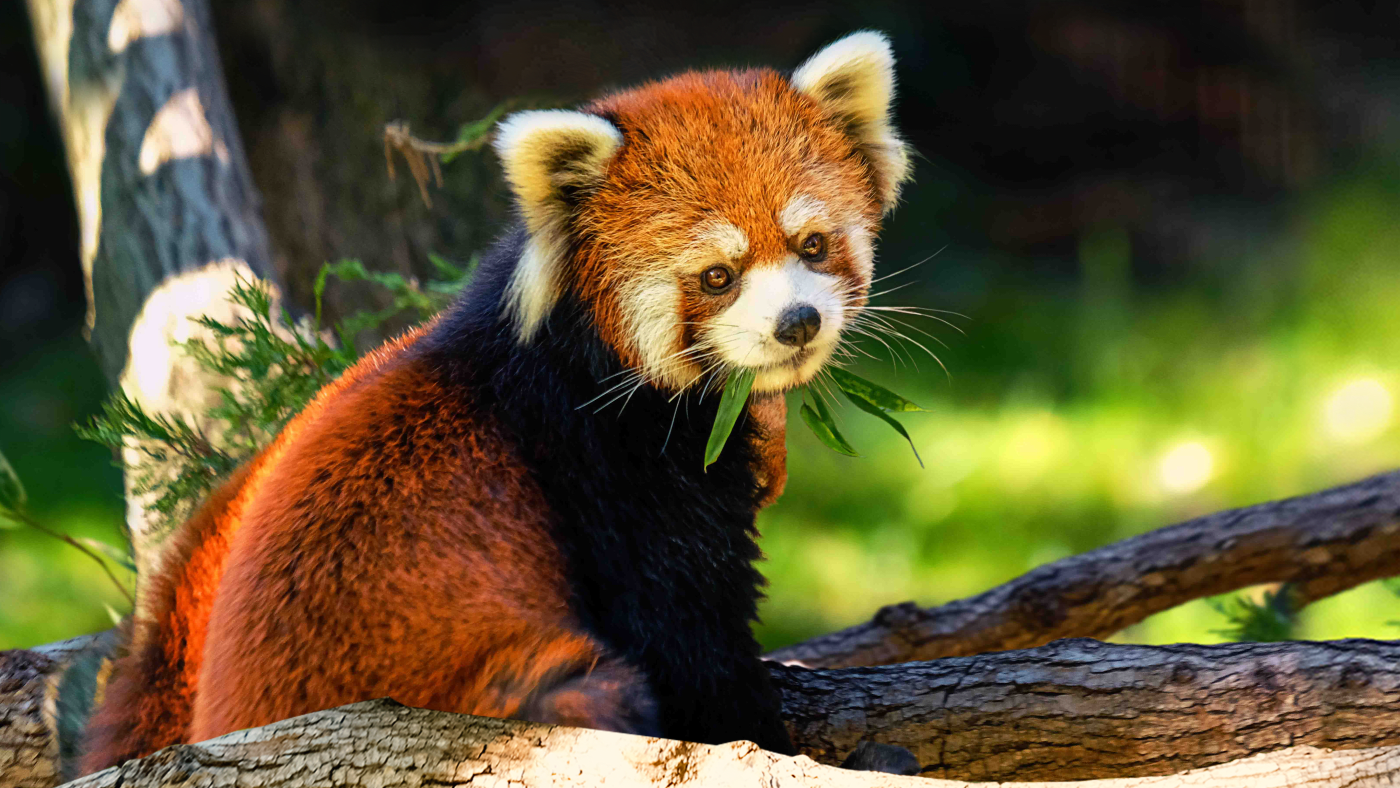 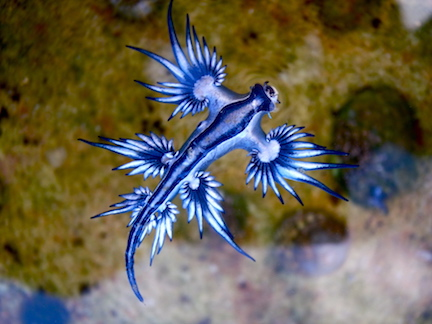 [Speaker Notes: Feedback: Restating and expanding upon student responses is a great way to include their ideas in the discussion and expand on them to make connections.]
[Speaker Notes: Before we move on to look at the animal phyla, let’s review some other words & concepts that you already learned and make sure you are firm in your understanding.]
Scientific Classification: system to organize different types of living things according to their different characteristics
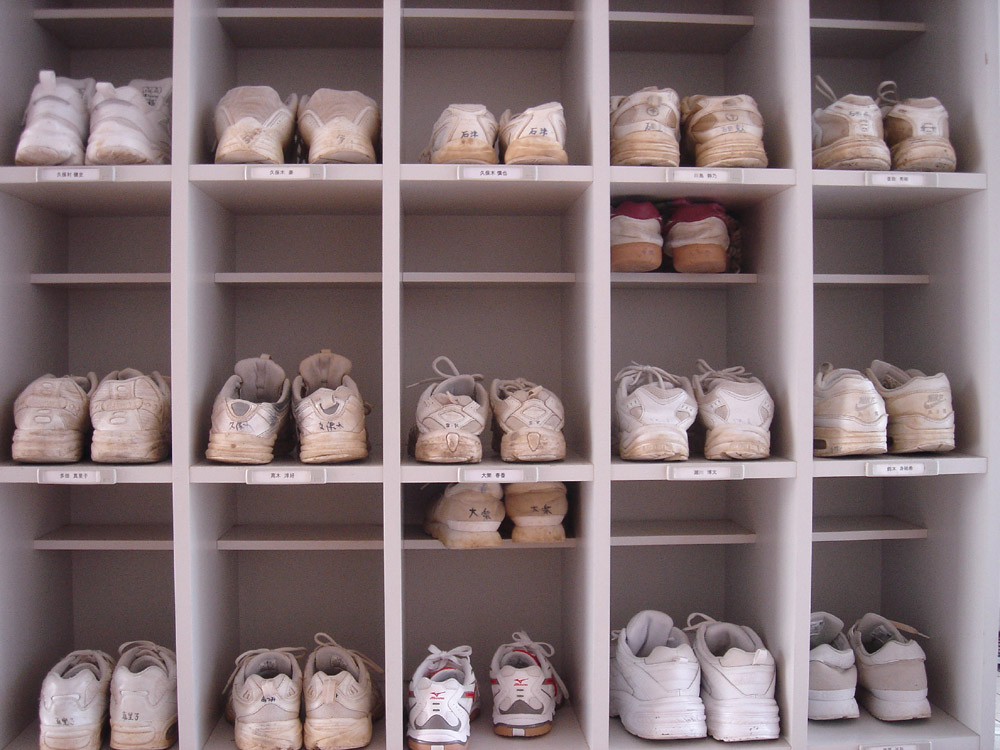 [Speaker Notes: We use a classification system to organize different types of living things according to their different characteristics.

Feedback: Incorporating visuals is a great way to help students make connections with new content.]
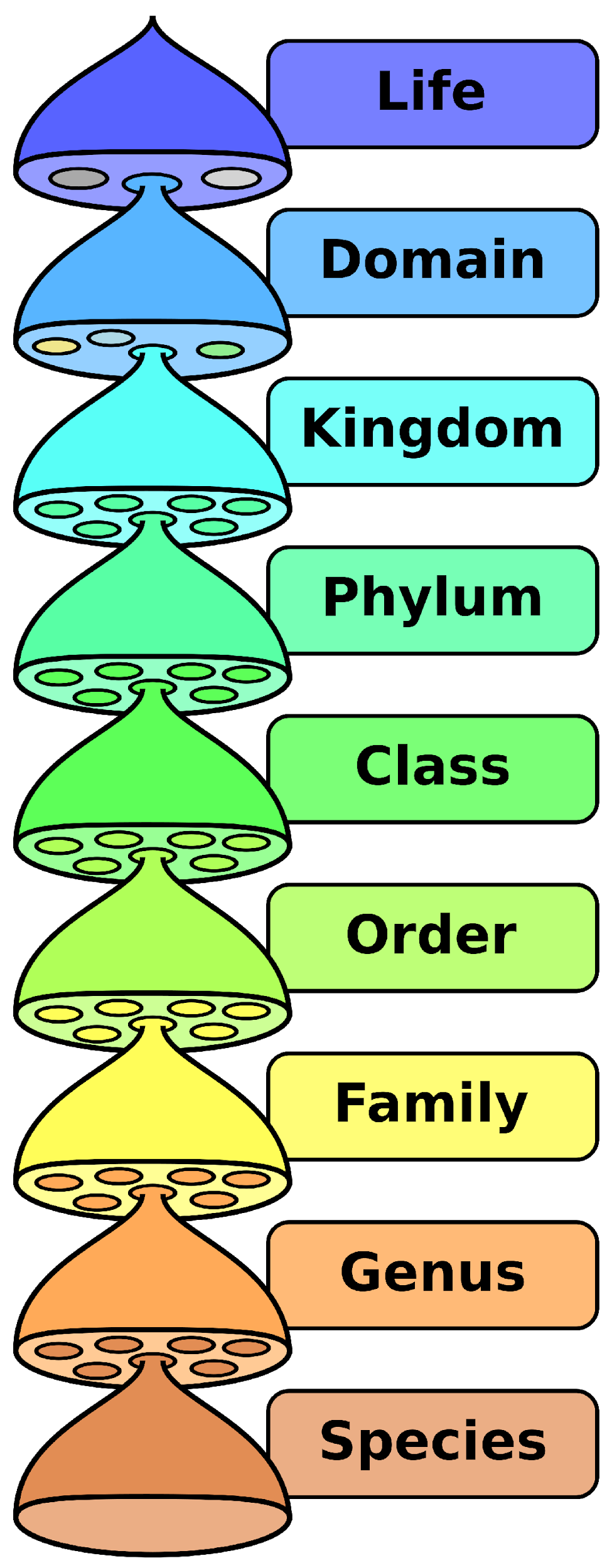 [Speaker Notes: The classification of living things includes 8 levels.]
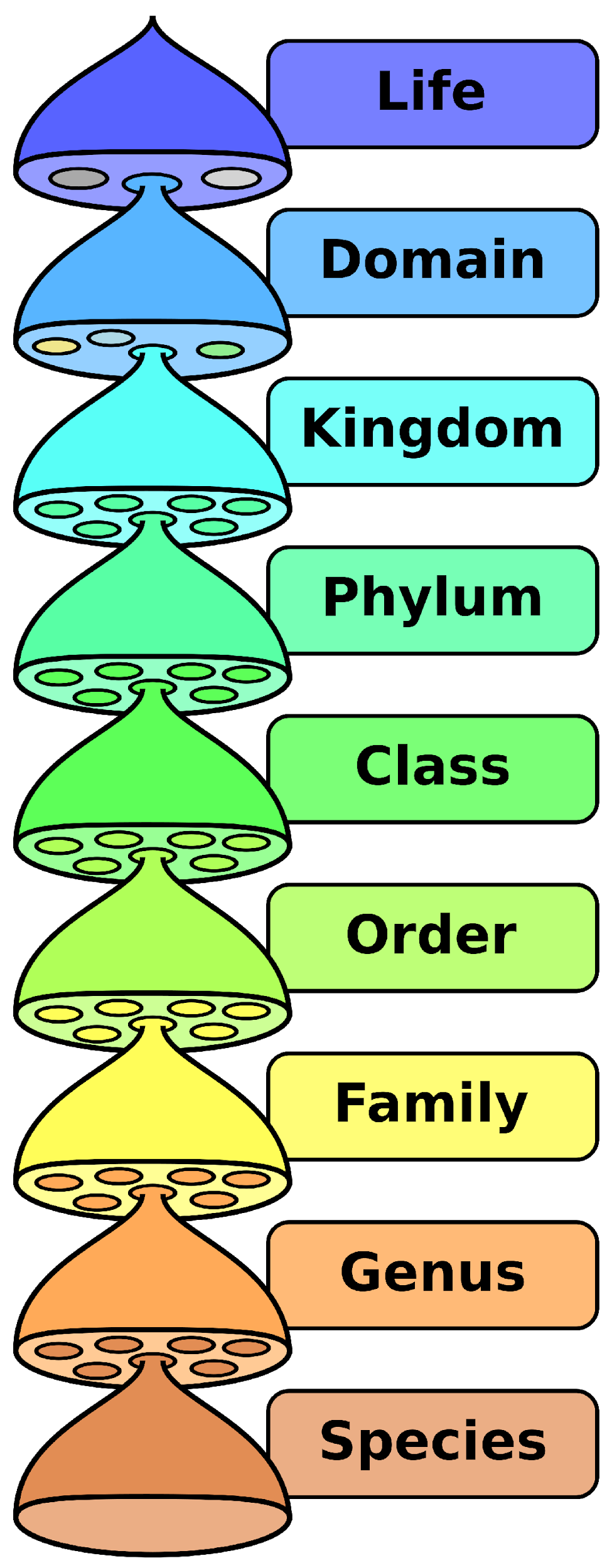 Becomes More Specific and Detailed
[Speaker Notes: The classification of living things is hierarchical and ordered. This means that as you move through the levels of organization the classification becomes more and more specific and detailed. There are eight levels of classification.]
Domain: highest level of scientific classification
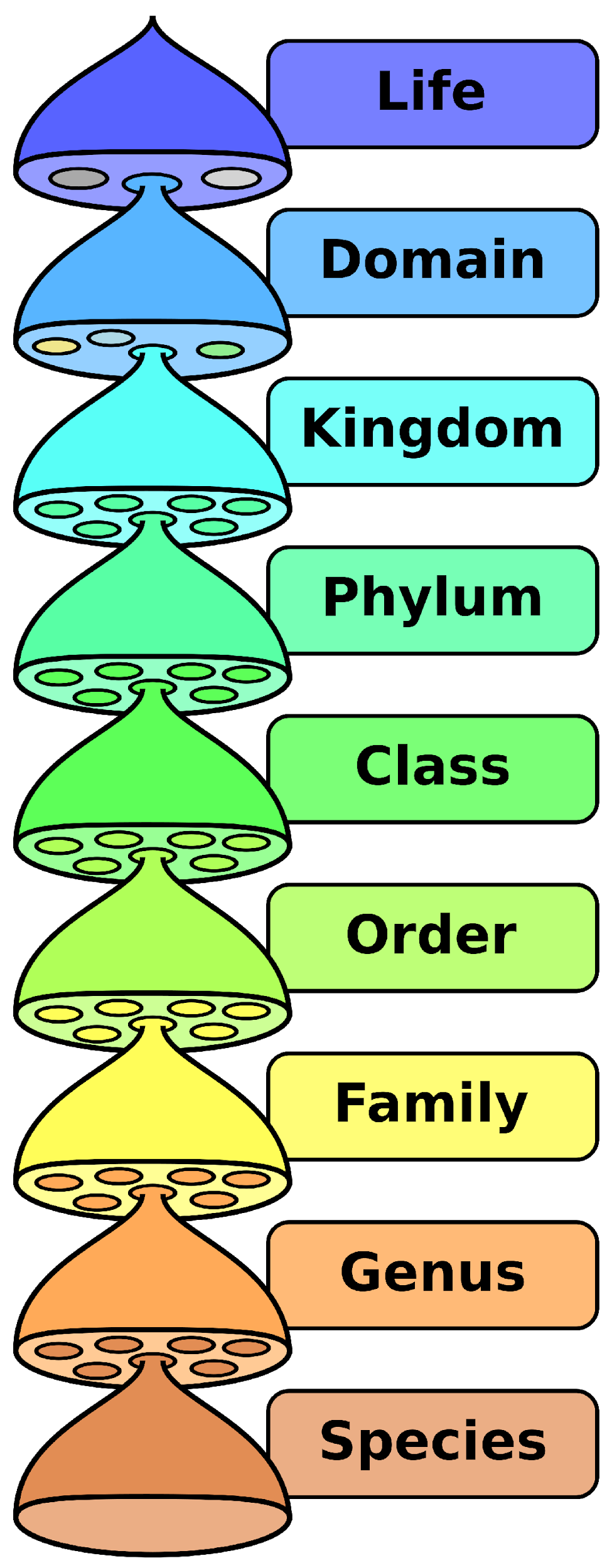 [Speaker Notes: Domain is the highest level of classification.]
Domains
Bacteria
Archaea
Eukarya
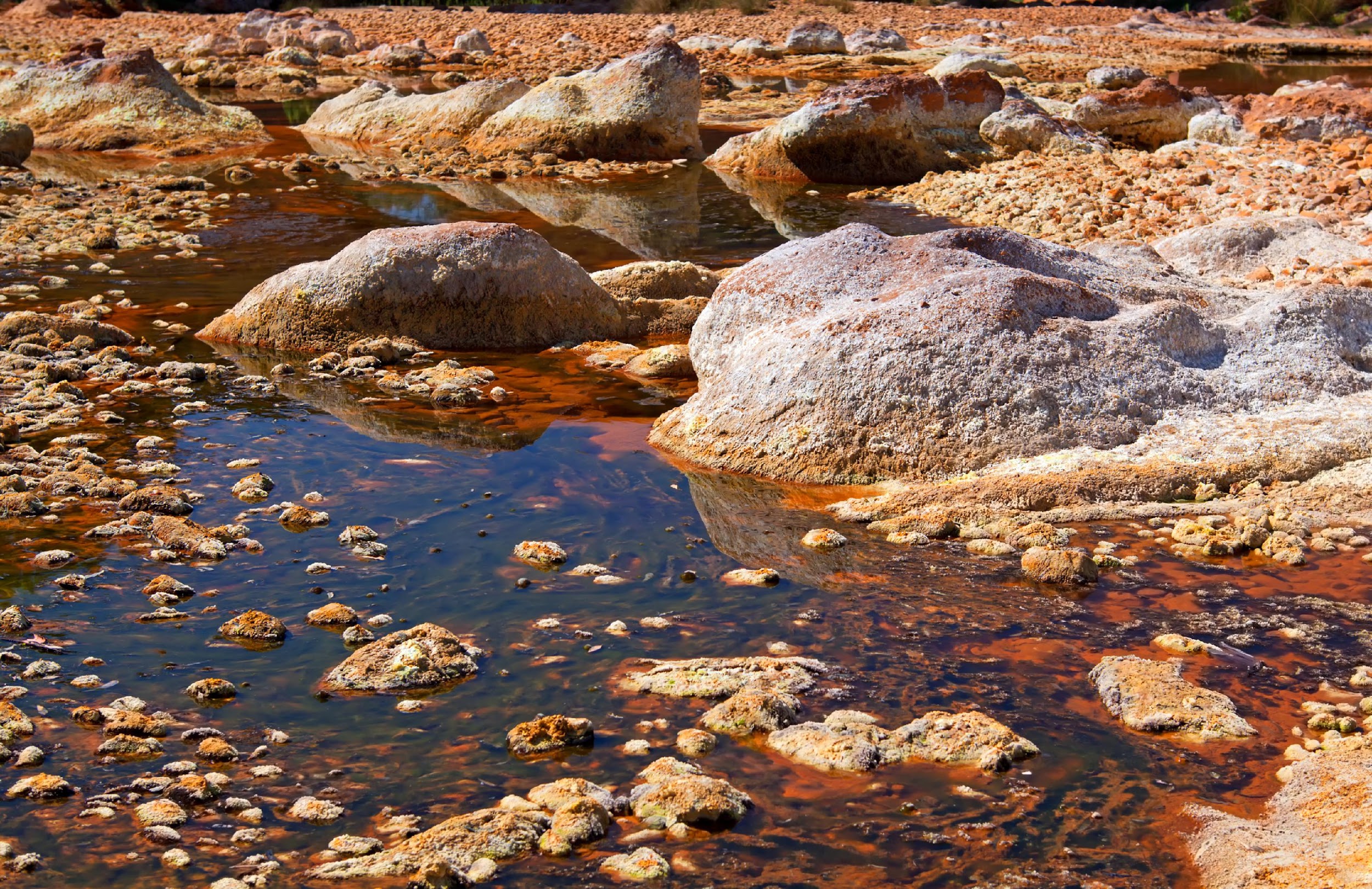 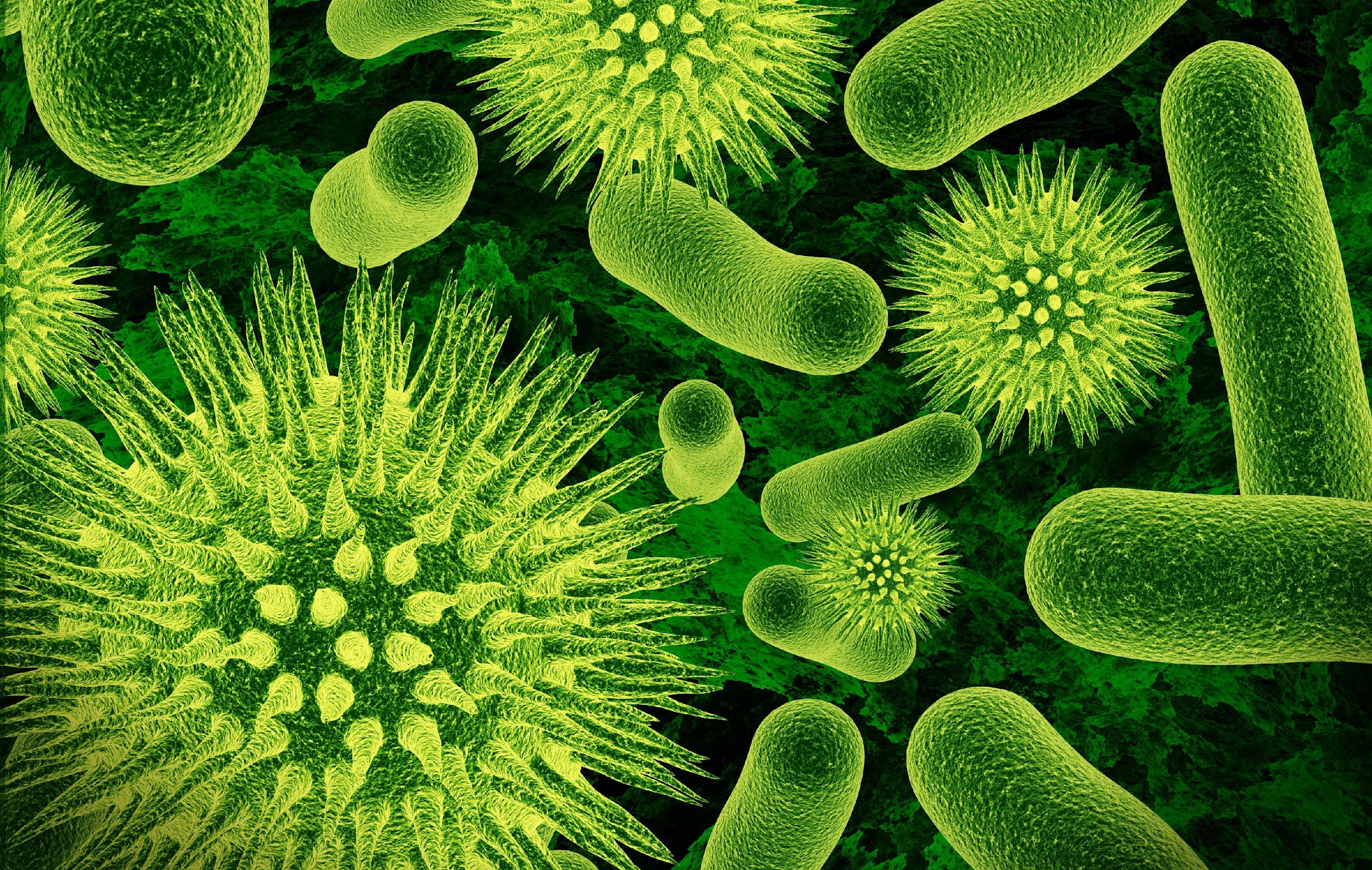 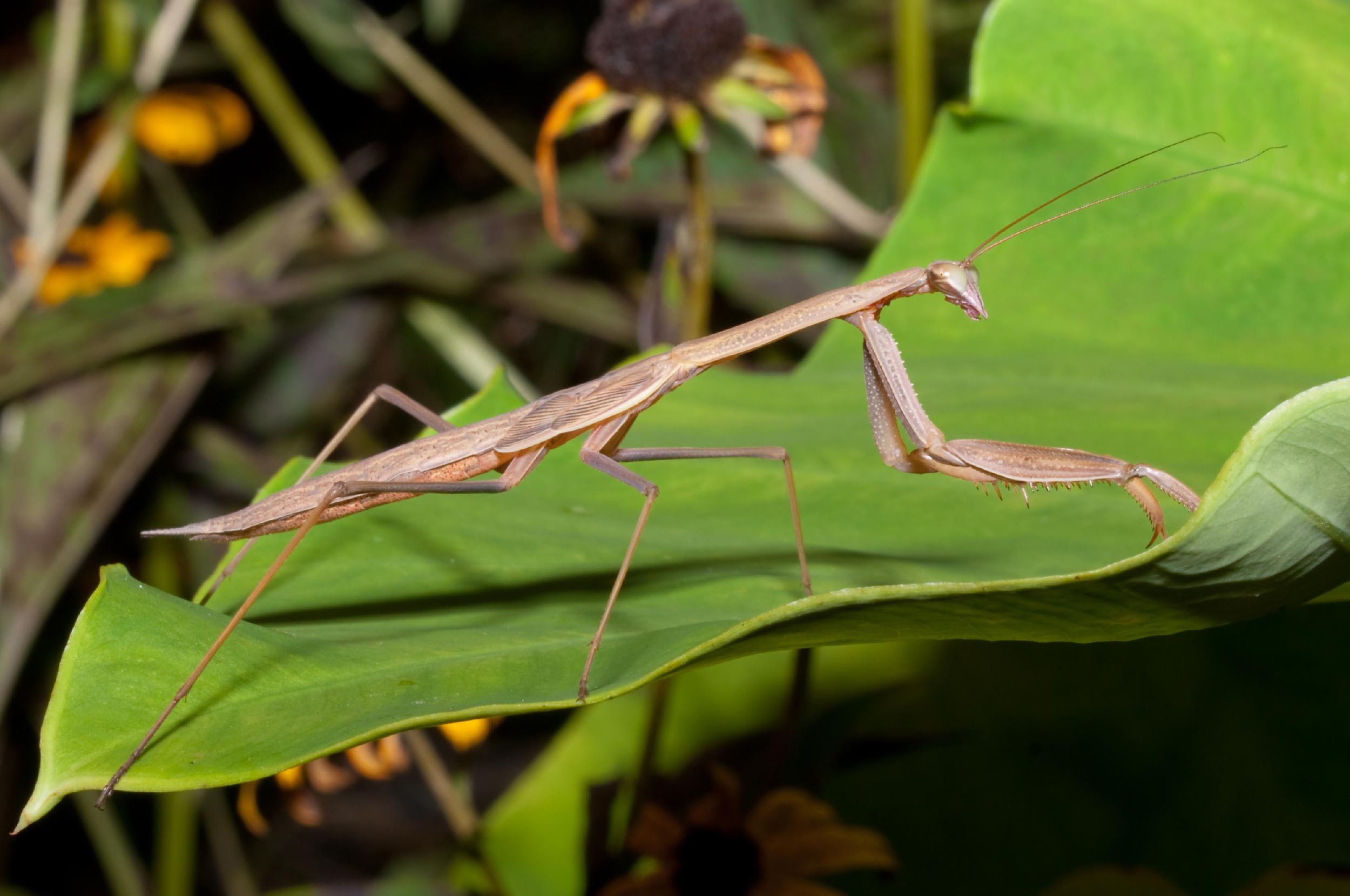 [Speaker Notes: The three domains are bacteria, archaea, and eukarya. Today we will be focusing on organisms belonging to the eukarya domain, which includes all eukaryotes.]
Kingdom: the second highest level of scientific classification
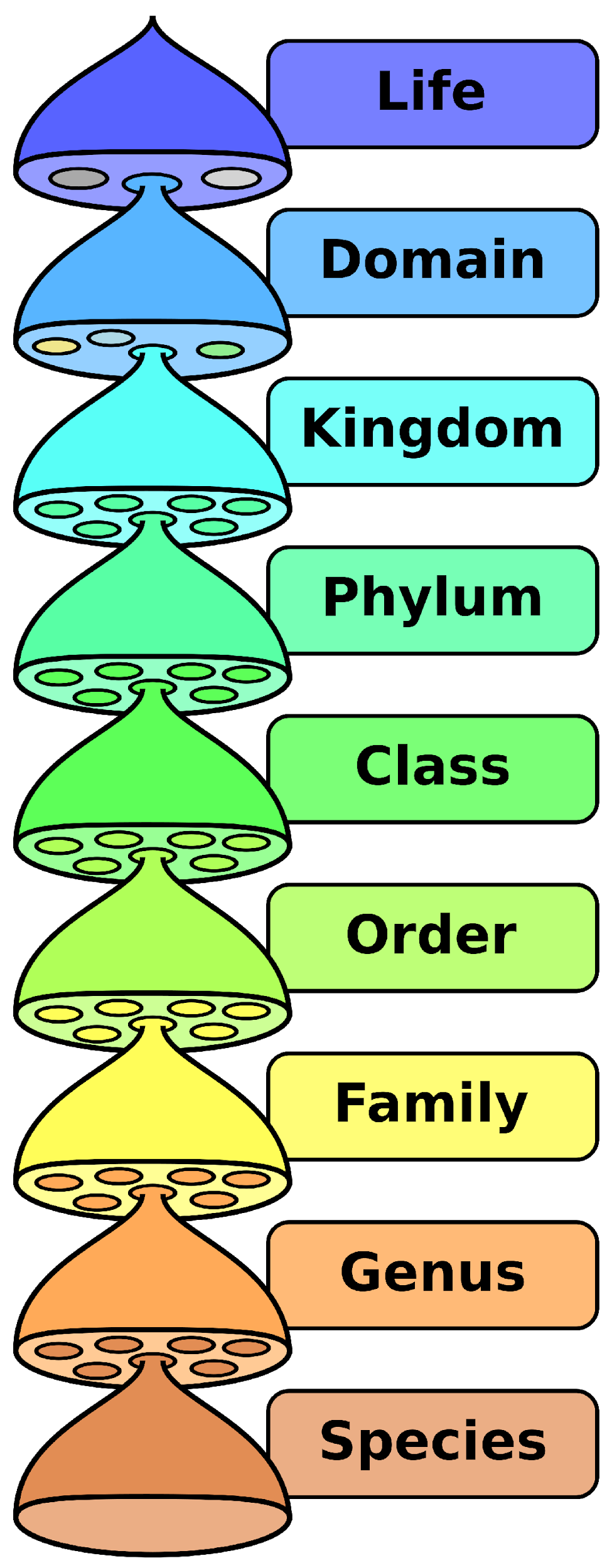 [Speaker Notes: Kingdom is the second highest level of scientific classification.]
Protista
Plantae
Fungi
Animalia
[Speaker Notes: The 4 eukaryotic kingdoms are protista, fungi, animalia, and plantae. Today we will be focusing on Animalia - the animal kingdom.]
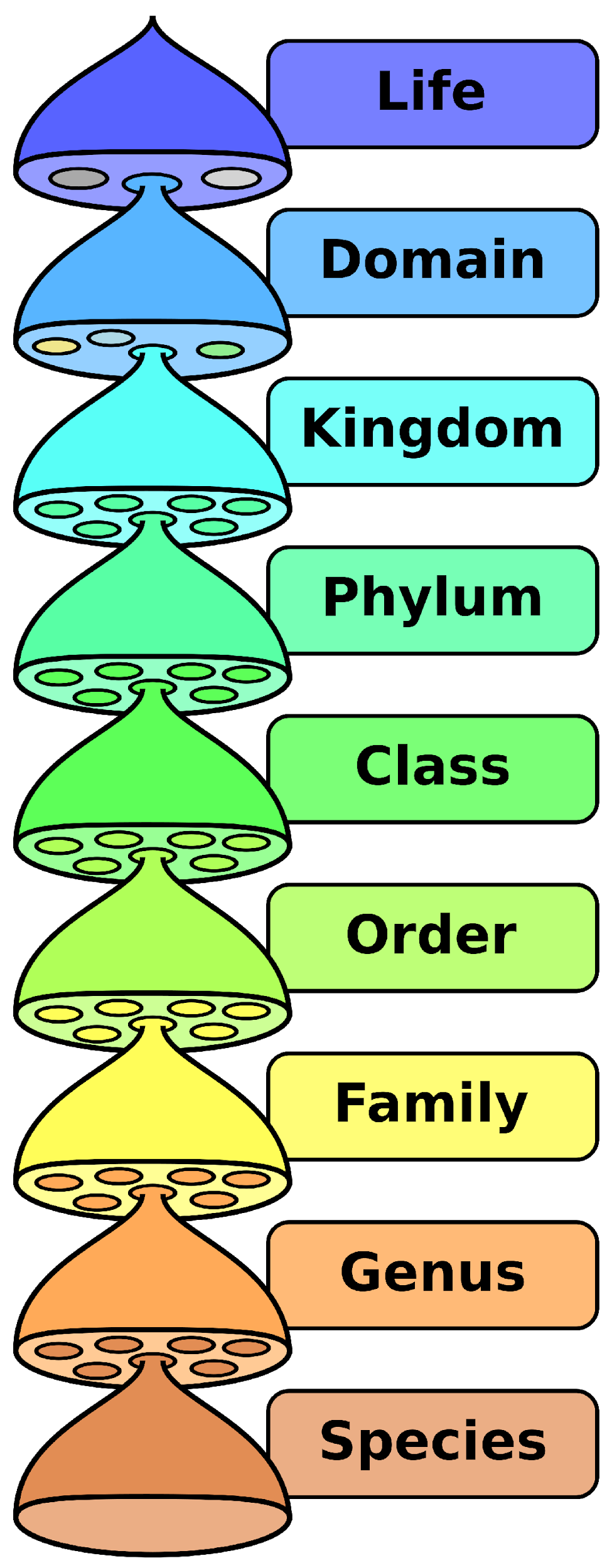 Phylum: the third level of classification
[Speaker Notes: Next is the phylum level of the classification system.]
[Speaker Notes: Now let’s pause for a moment to check your understanding.]
Which level of classification is most specific and detailed?
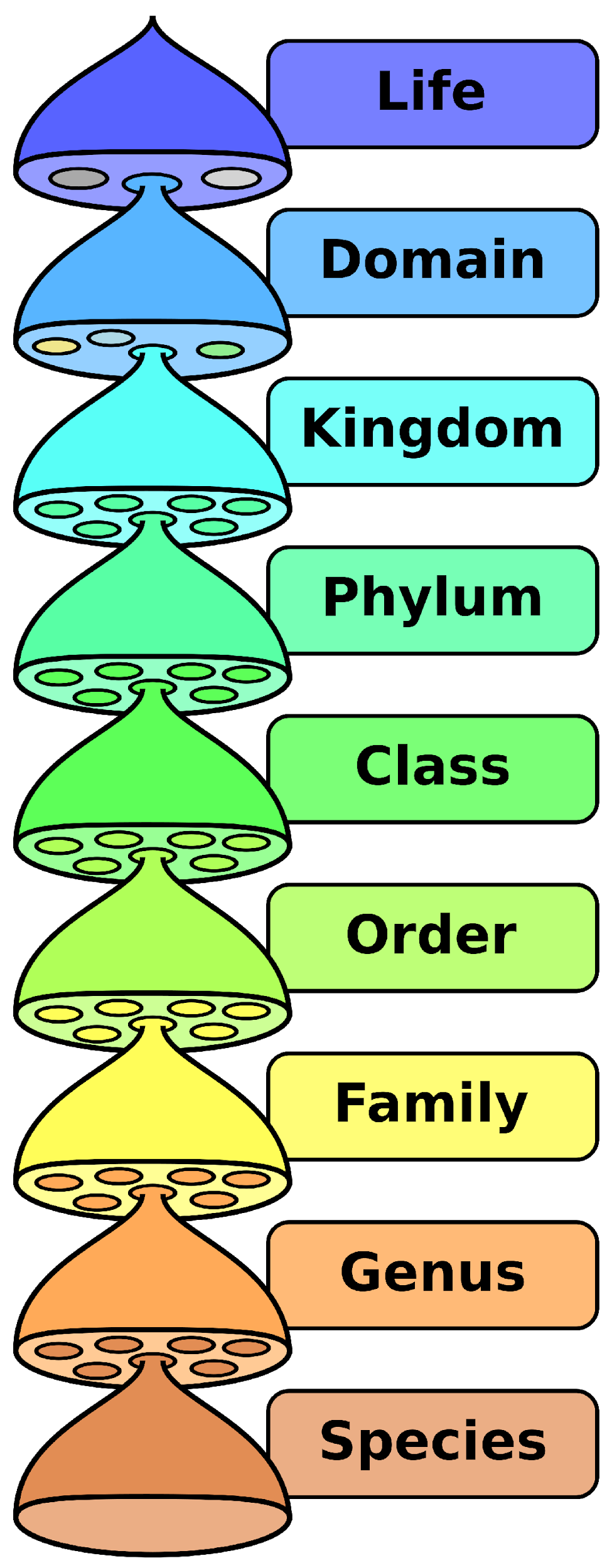 [Speaker Notes: Which level of classification is most specific and detailed? 

[The species level is most specific and exclusive. The characteristics that define organisms at the species level are very specific to one type of organism.]]
What are the three domains?
Domains
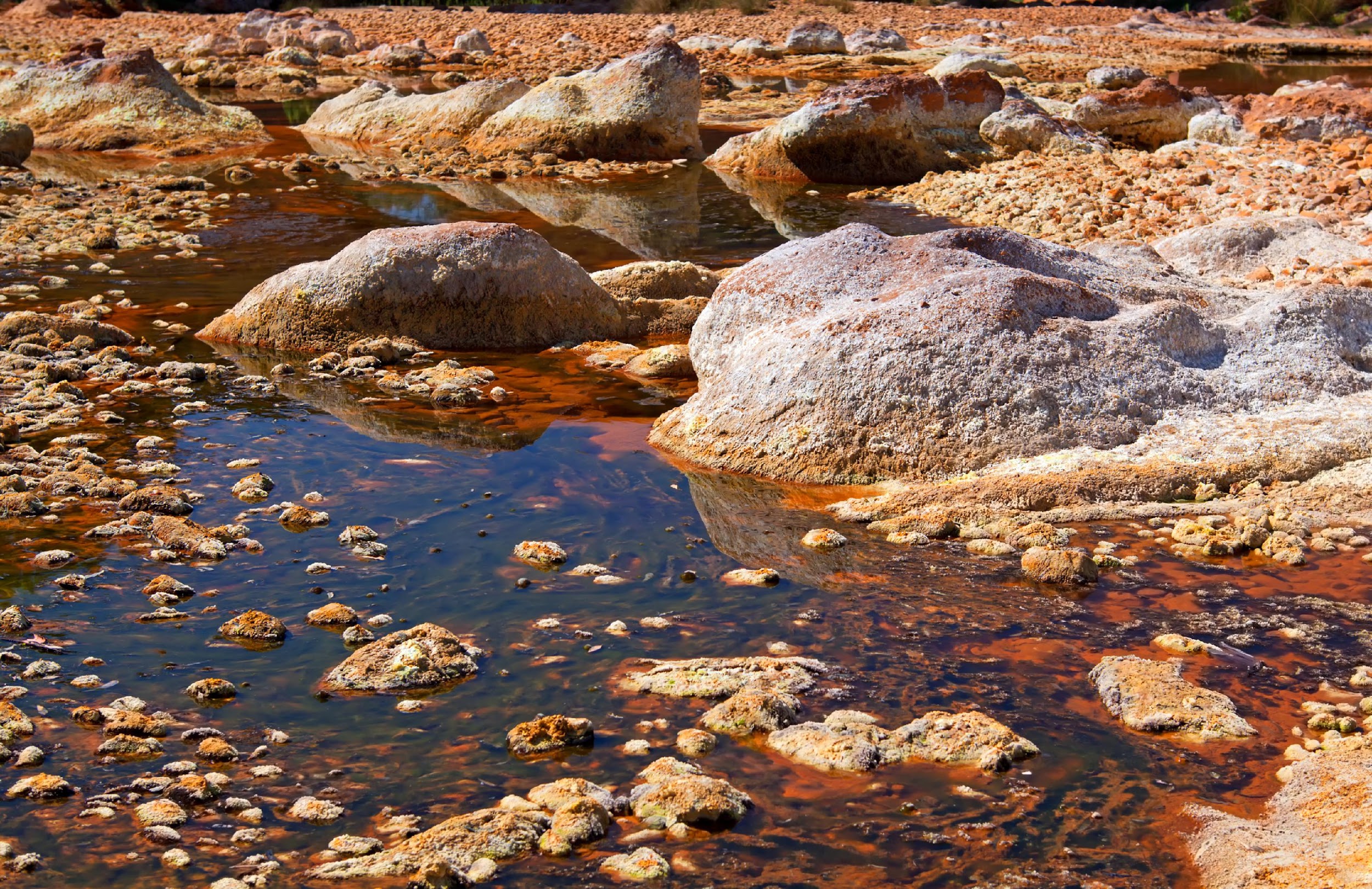 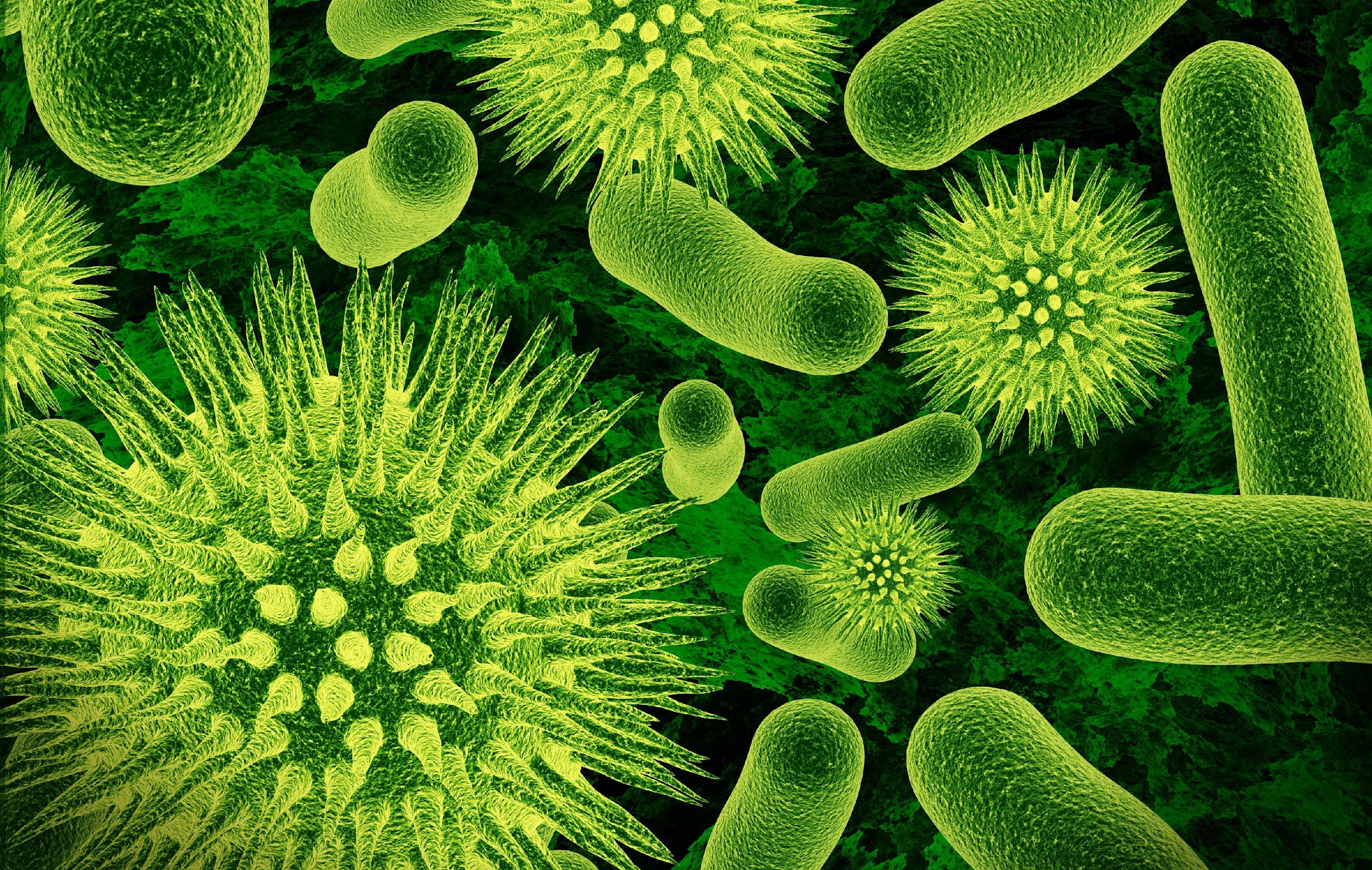 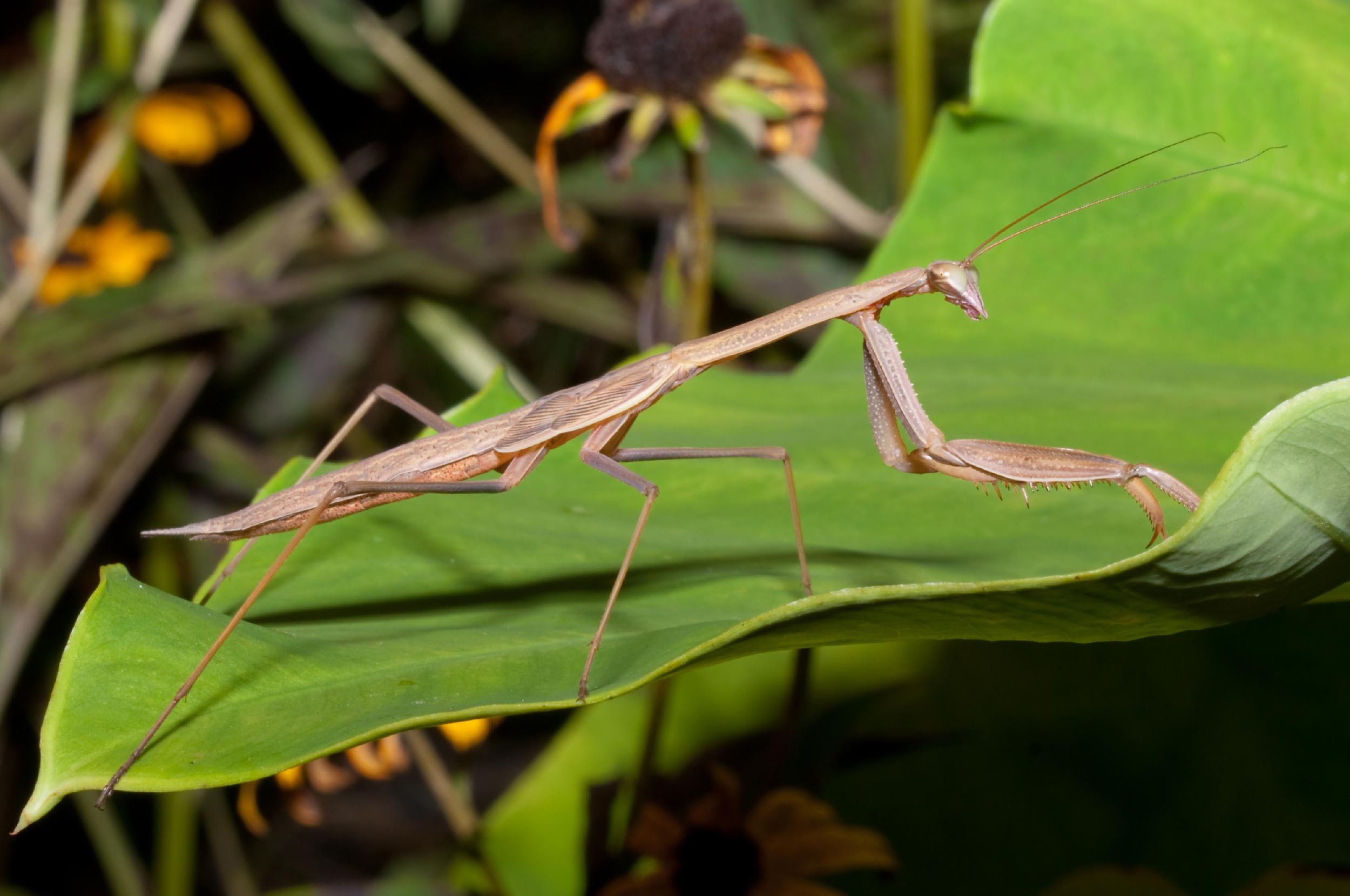 [Speaker Notes: What are the three domains?

[Bacteria, archaea, and eukarya]]
How many kingdoms are there?
2 
3
4
6
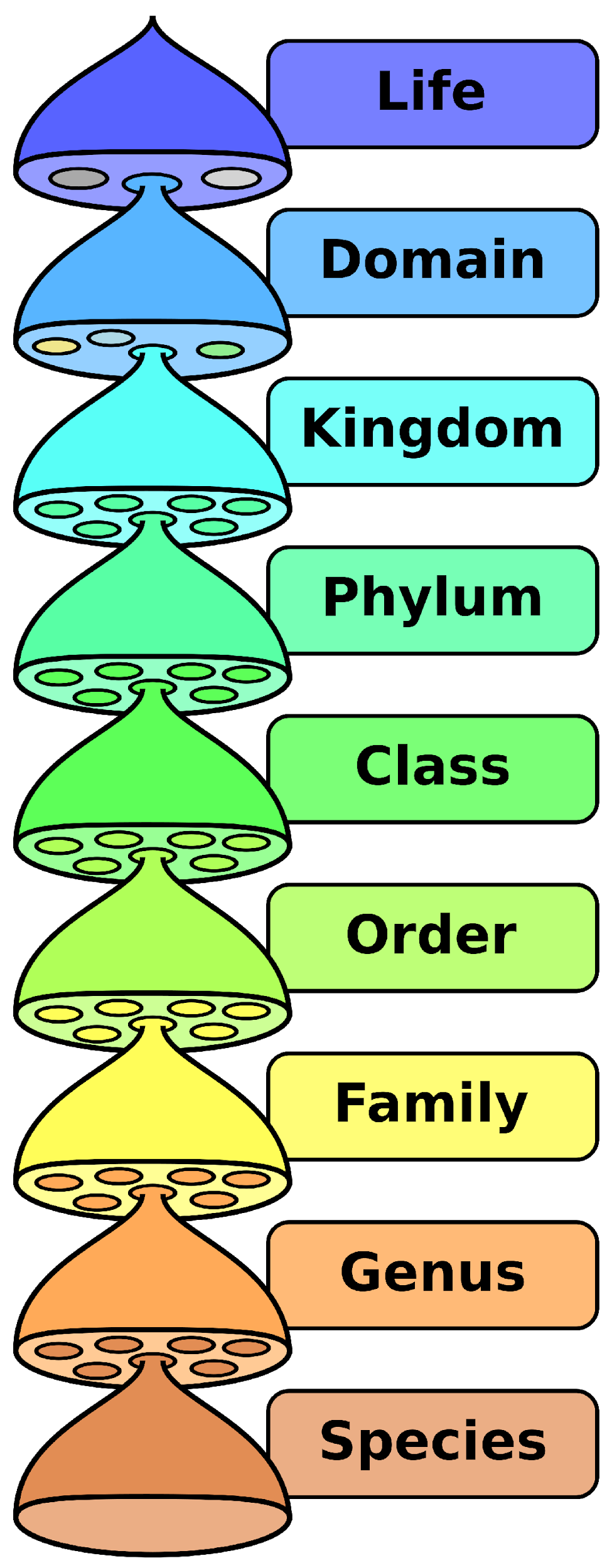 [Speaker Notes: How many kingdoms are there?]
How many kingdoms are there?
2 
3
4
6
Protista
Plantae
Fungi
Animalia
[Speaker Notes: How many kingdoms are there?

[There are four kingdoms - protista, plantae, fungi, and animalia.]]
Which of these is in the correct order?
Kingdom, Domain, Phylum, Family, Class, Order
Domain, Kingdom, Order, Class,  Phylum, Family
Family, Domain, Kingdom, Order, Phylum, Class
Domain, Kingdom, Phylum, Class, Order, Family
[Speaker Notes: Which of these is in the correct order?]
Which of these is in the correct order?
Kingdom, Domain, Phylum, Family, Class, Order
Domain, Kingdom, Order, Class,  Phylum, Family
Family, Domain, Kingdom, Order, Phylum, Class
Domain, Kingdom, Phylum, Class, Order, Family
[Speaker Notes: Which of these is in the correct order?

[Domain, Kingdom, Phylum, Class, Order, Family]]
Let’s take a look at nine major examples of animal phyla.
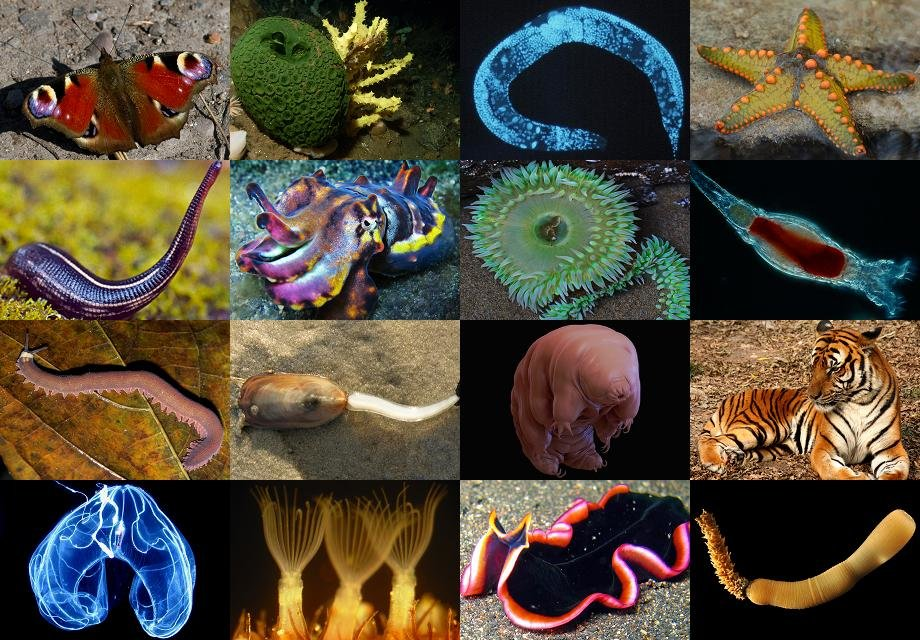 [Speaker Notes: Let’s take a look at seven major examples of animal phyla.]
Porifora
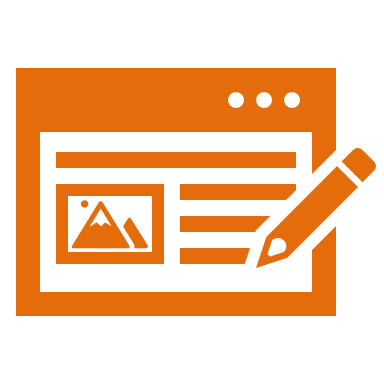 [Speaker Notes: Let’s look at the first example, porifora.]
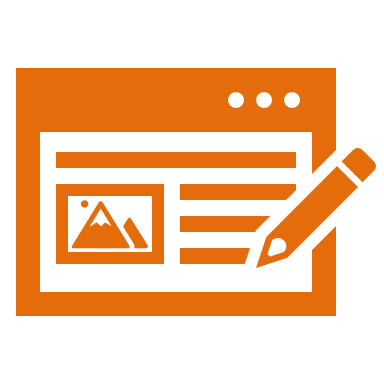 Porifera: multicellular and sessile aquatic animals that have asymmetry and primarily filter feed using specialized collar cells
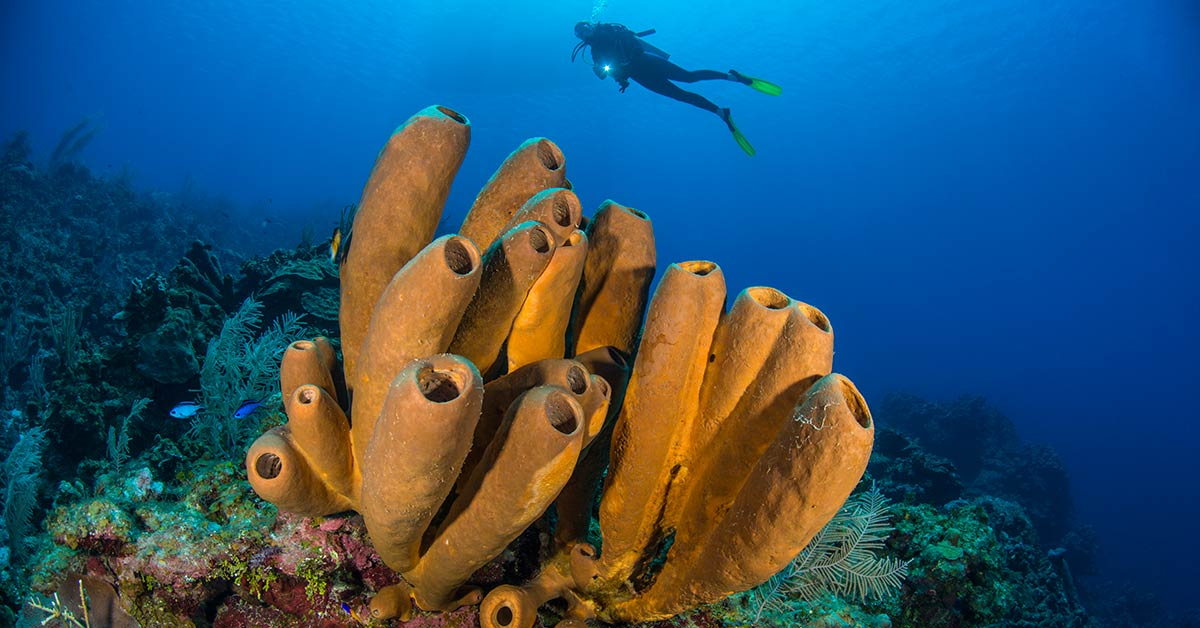 [Speaker Notes: Animals that belong to the porifera phylum are multicellular, sessile, and aquatic. They have asymmetry and primarily filter feed using specialized collar cells.]
[Speaker Notes: Now let’s pause for a moment to check your understanding.]
What are porifera?
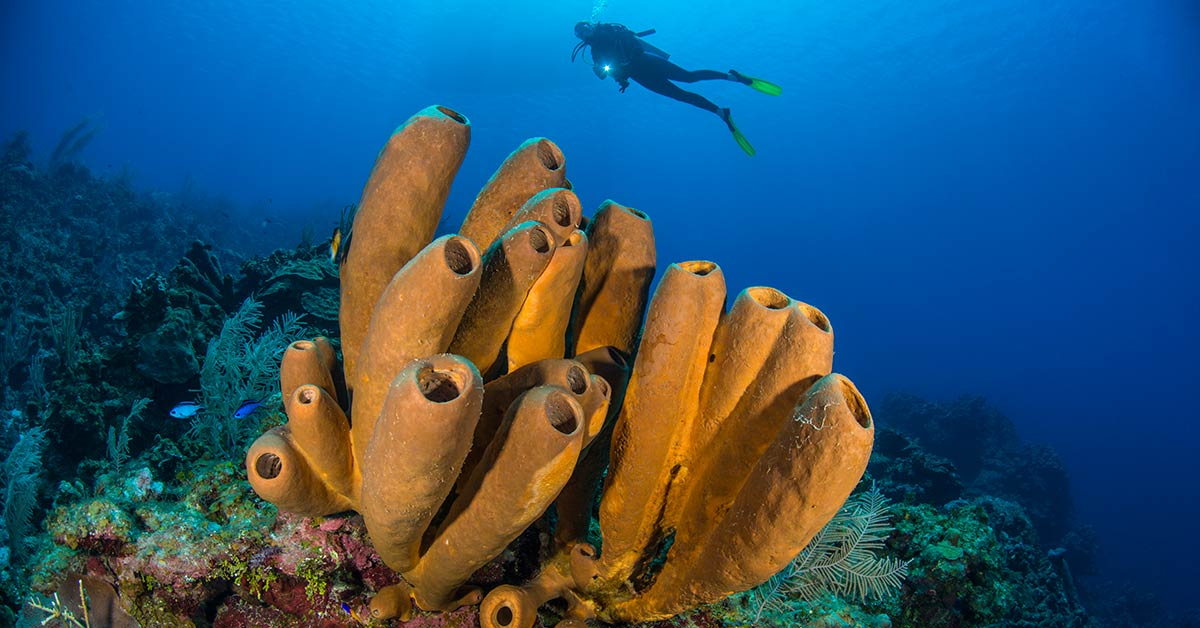 [Speaker Notes: What are porifera?

[Porifera are multicellular and sessile aquatic animals that have asymmetry and primarily filter feed using specialized collar cells.]]
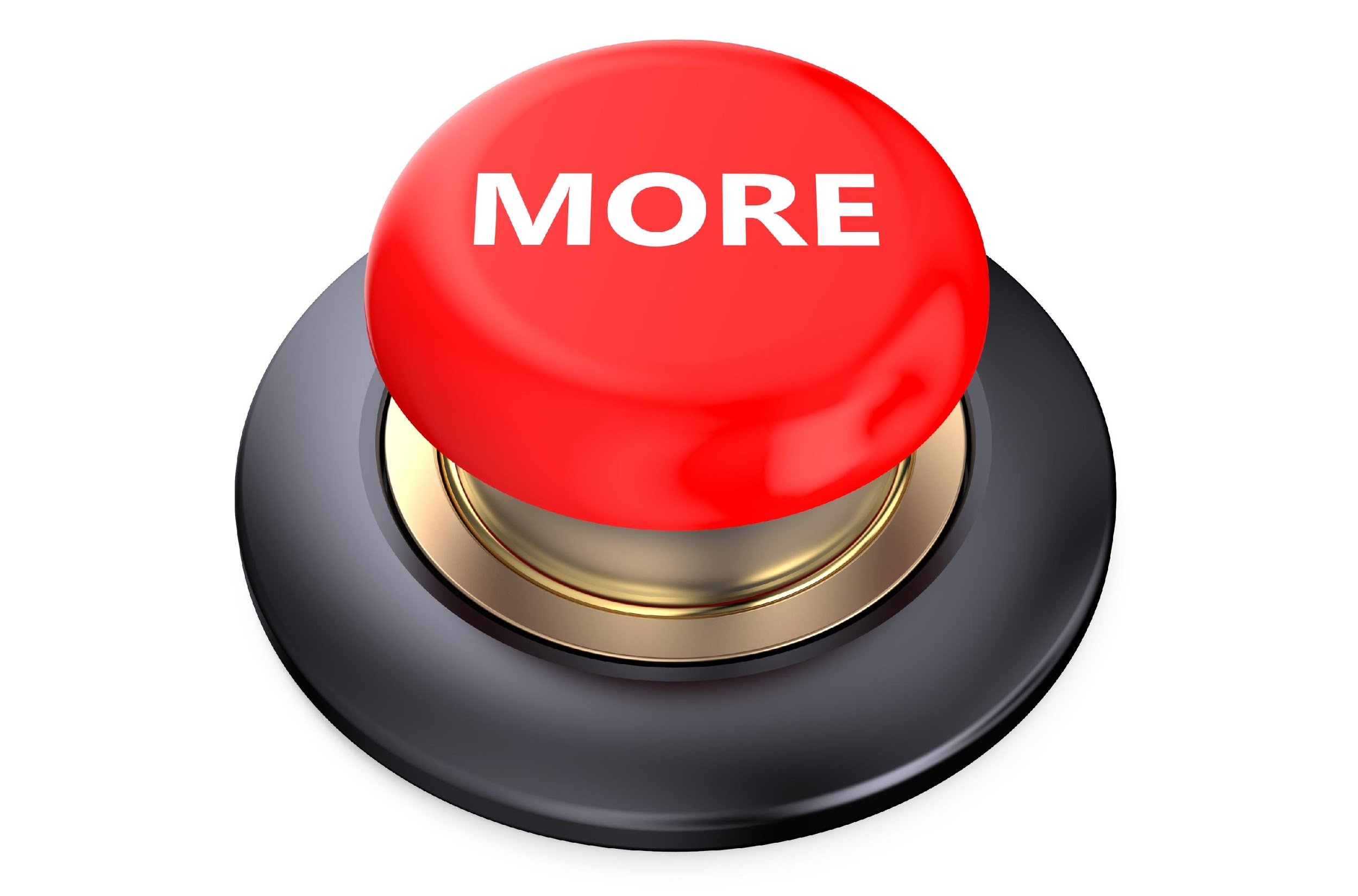 [Speaker Notes: That is the basic description but there is a bit more you need to know.]
All organisms belonging to the porifera phylum are commonly called sponges. Tiny structural components called spicules give sponges their shape.
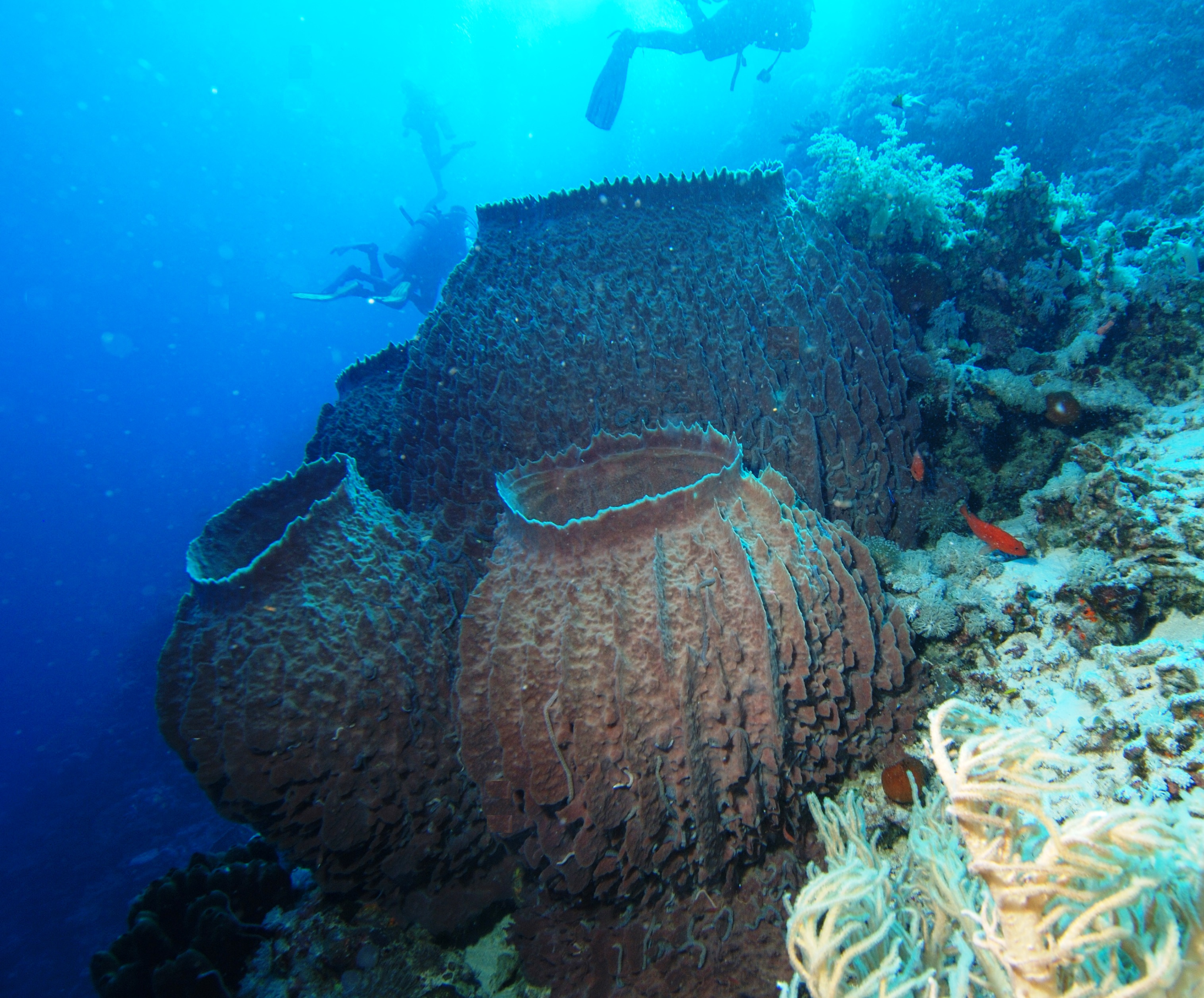 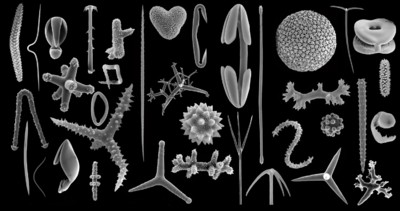 [Speaker Notes: All organisms belonging to the porifera phylum are commonly called sponges. Tiny structural components called spicules give sponges their shape.]
Sponges can reproduce sexually, through the release of sperm and eggs or asexually by means of budding and fragmentation.
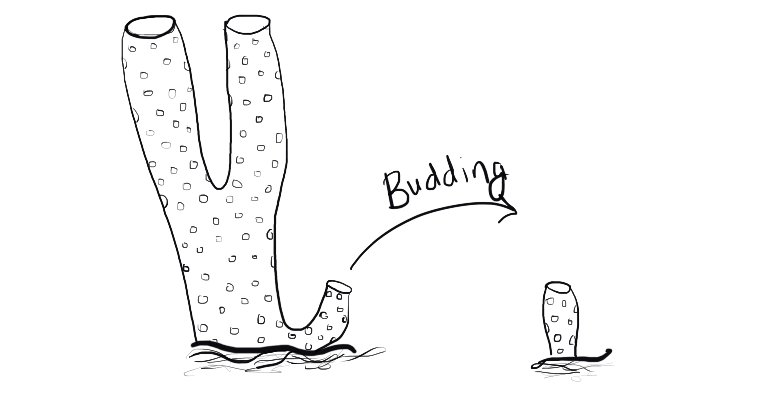 [Speaker Notes: Sponges can reproduce sexually, through the release of sperm and eggs or asexually by means of budding and fragmentation.]
Sponges are sessile, which means that they do not move - they stay planted throughout their lifetime.
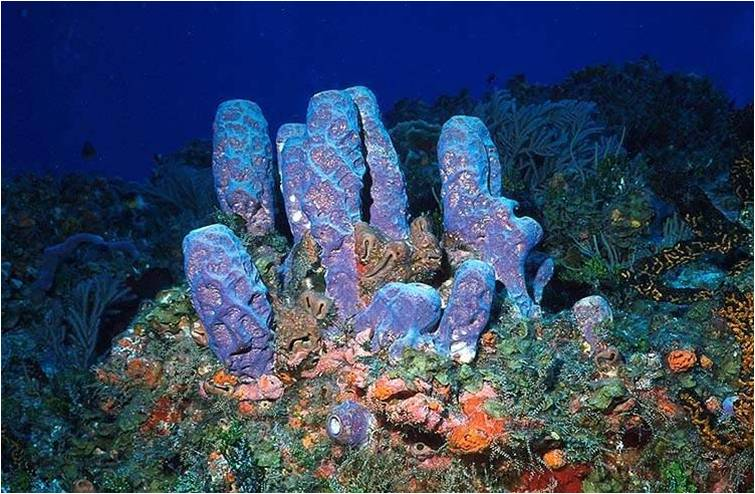 [Speaker Notes: Sponges are sessile, which means that they do not move - they stay planted throughout their lifetime.]
[Speaker Notes: Now let’s pause for a moment to check your understanding.]
What phylum do sponges belong to?
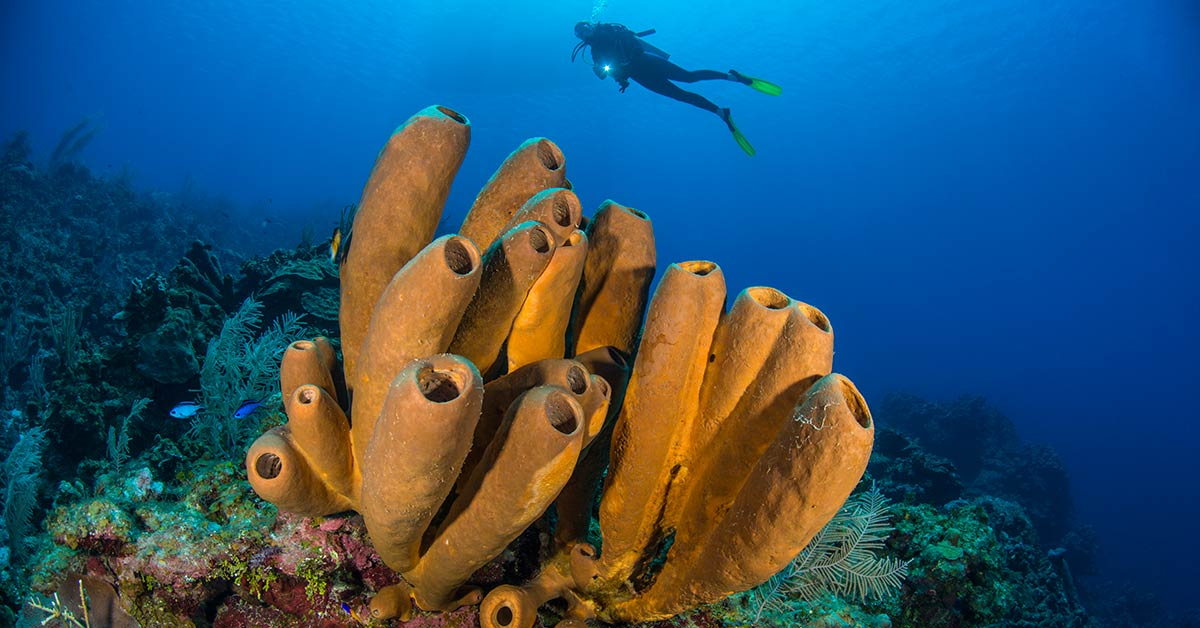 [Speaker Notes: What phylum do sponges belong to? 

[Sponges belong to the phylum porifera.]]
What reproductive strategies do sponges use?
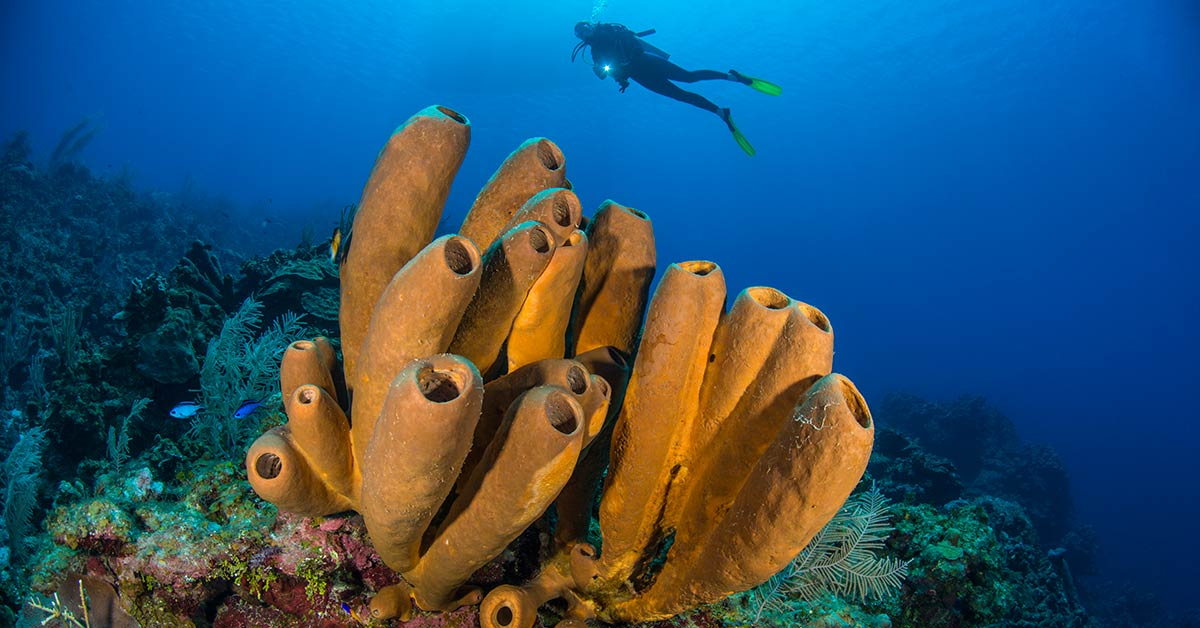 [Speaker Notes: What reproductive strategies to sponges use? 

[Sponges can reproduce sexually or asexually.]]
Cnidaria
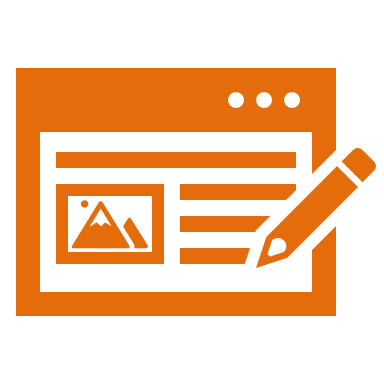 [Speaker Notes: Now, let’s look at the phylum cnidaria.]
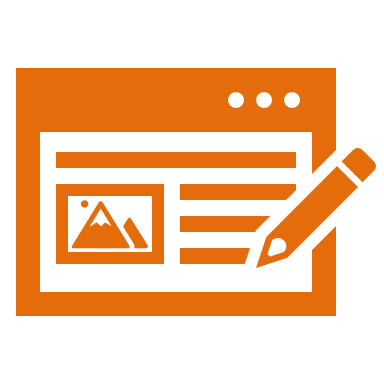 Cnidaria: multicellular marine animals that exhibit radial symmetry
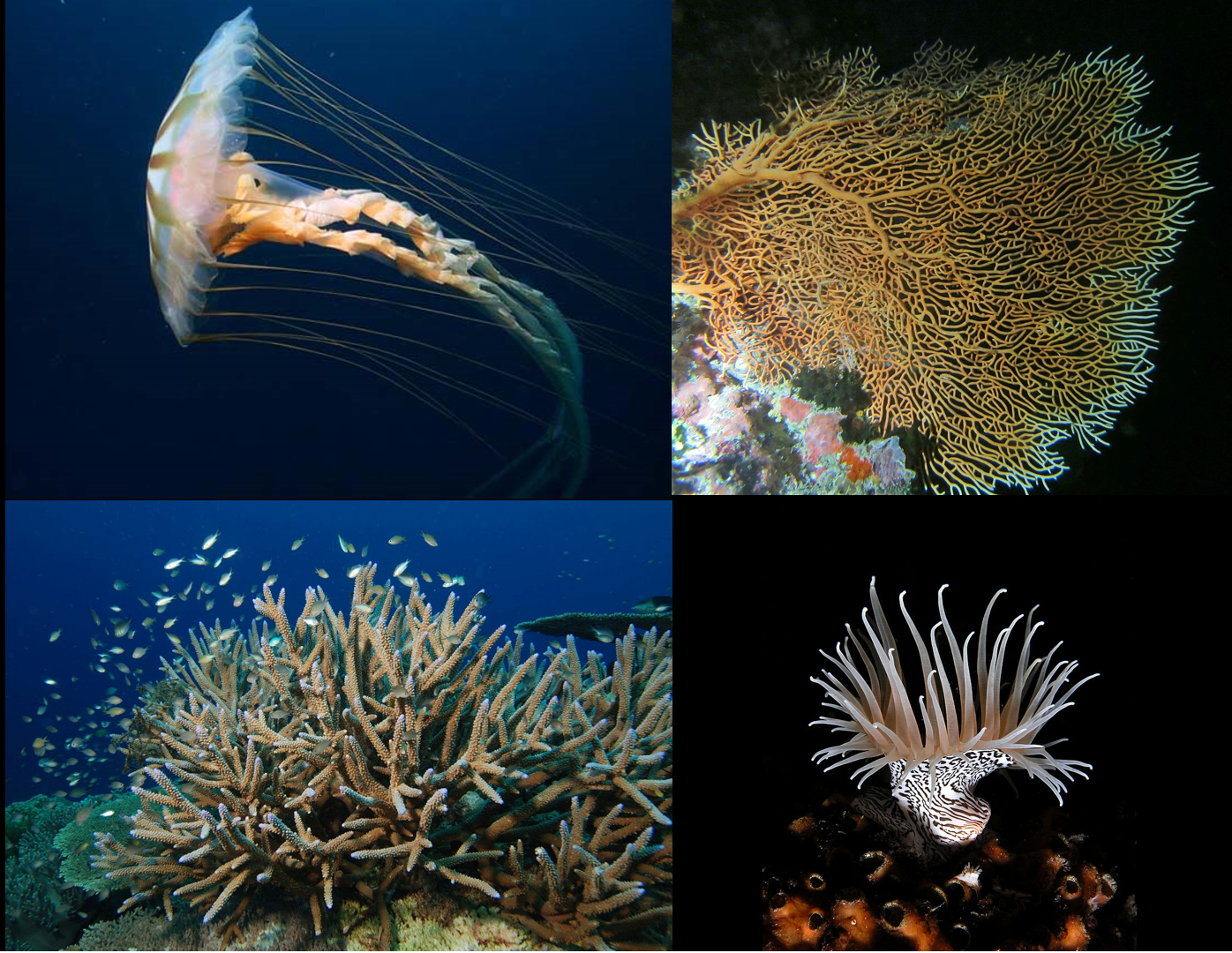 [Speaker Notes: Cnidaria include multicellular marine animals that exhibit radial symmetry.]
[Speaker Notes: Now let’s pause for a moment to check your understanding.]
What are cnidarians?
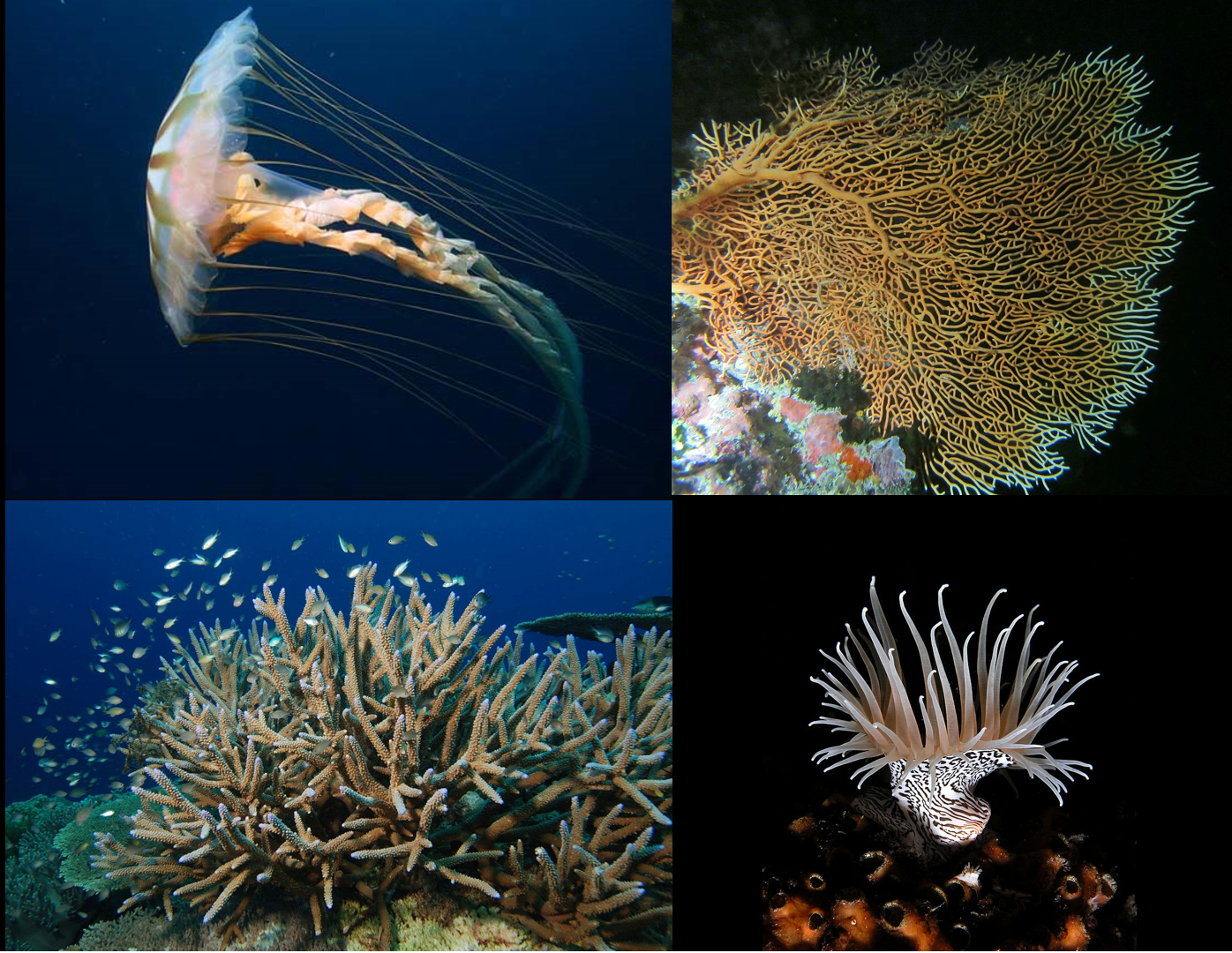 [Speaker Notes: What are cnidarians?

[Cnidarians are multicellular marine animals that exhibit radial symmetry.]]
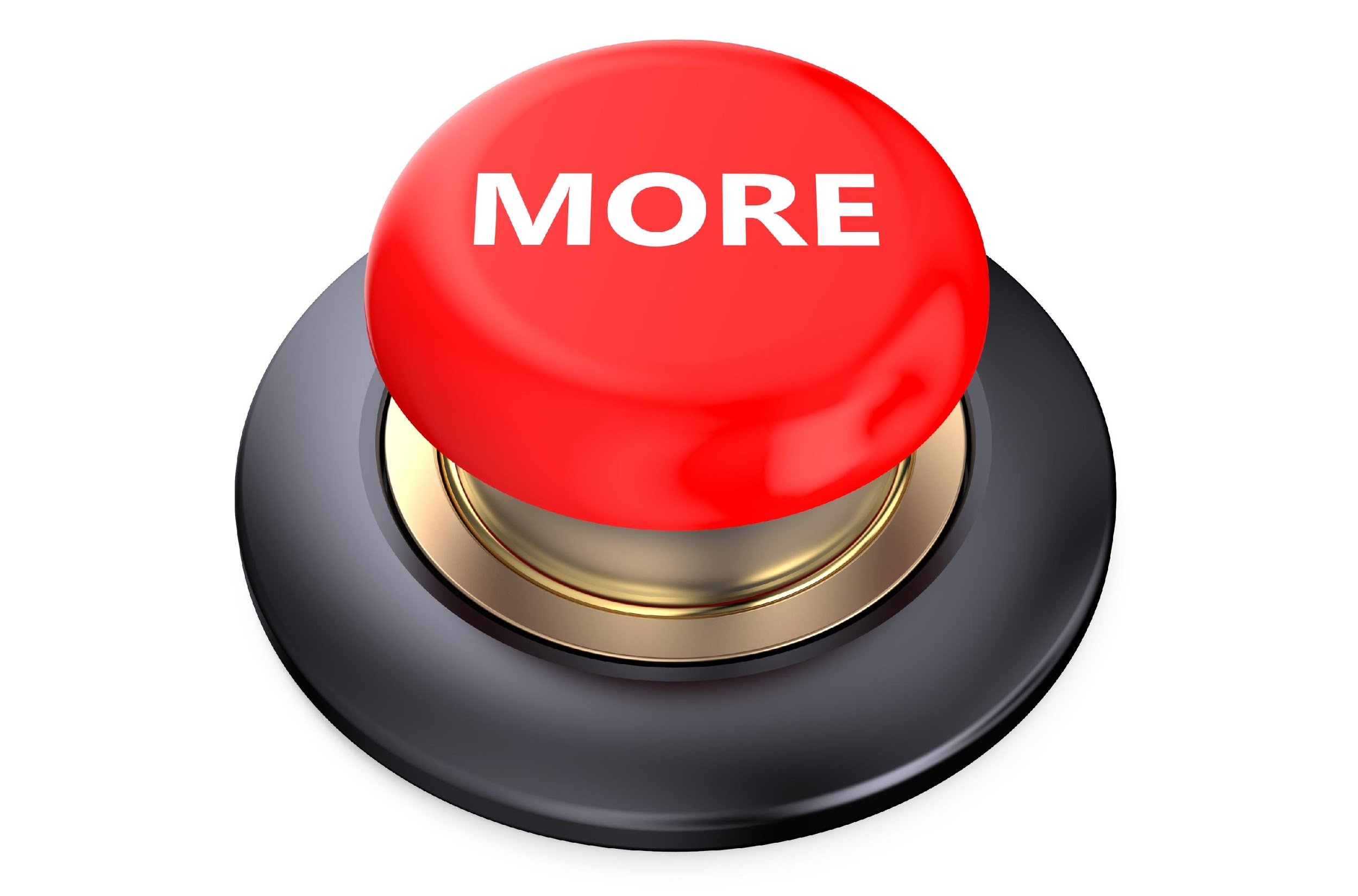 [Speaker Notes: That is the basic description but there is a bit more you need to know.]
Cnidarians include jellies, corals, hydras, and anemones.
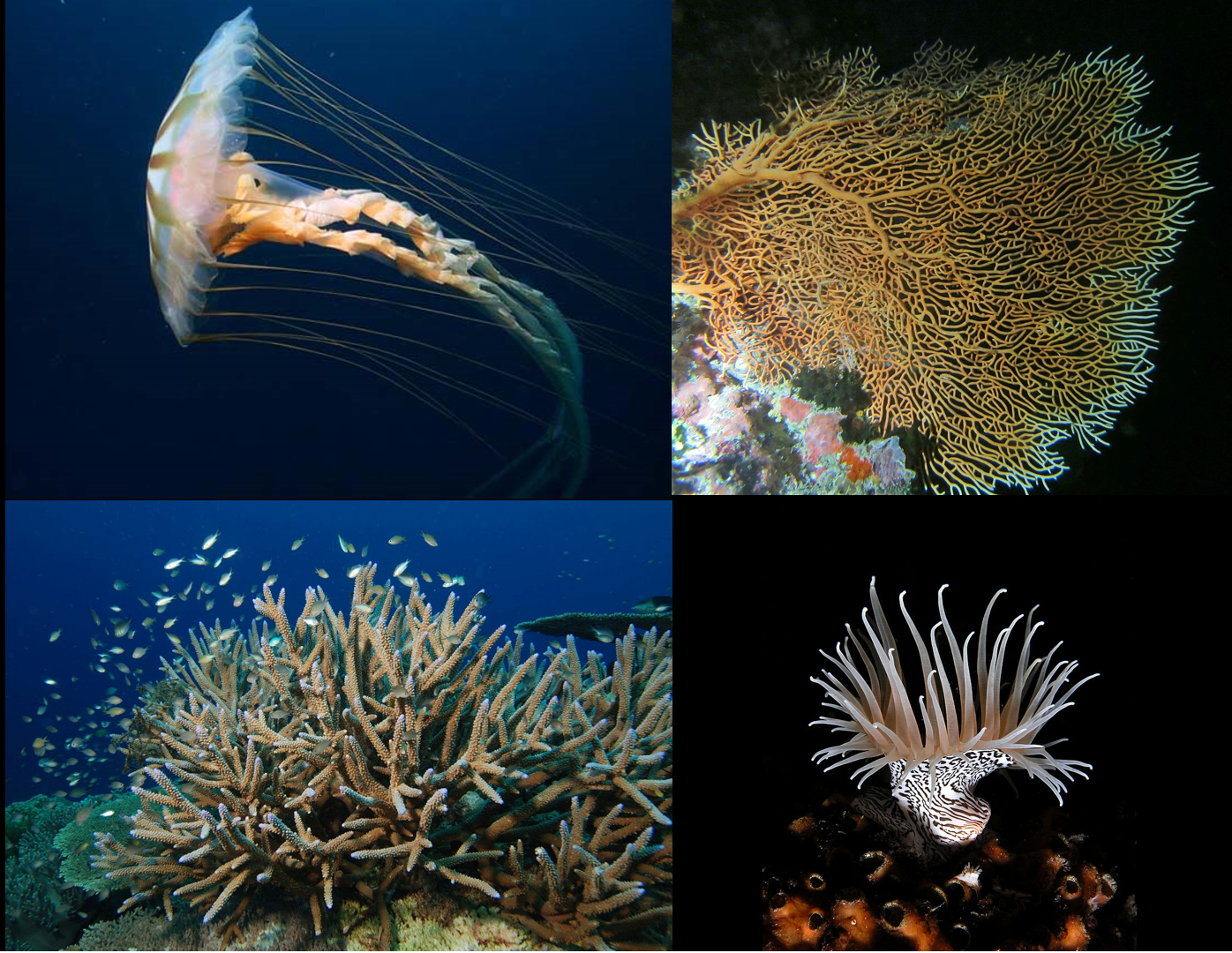 [Speaker Notes: Cnidarians include jellies, corals, hydras, and anemones.]
Cnidarians include sessile and motile organisms. Some organisms can change from one lifestyle to another.
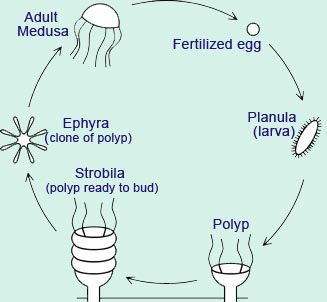 [Speaker Notes: Cnidarians include sessile and motile organisms. Some organisms can change from one lifestyle to another.]
Many cnidarians have nematocysts - special cells that help them stun and capture their food.
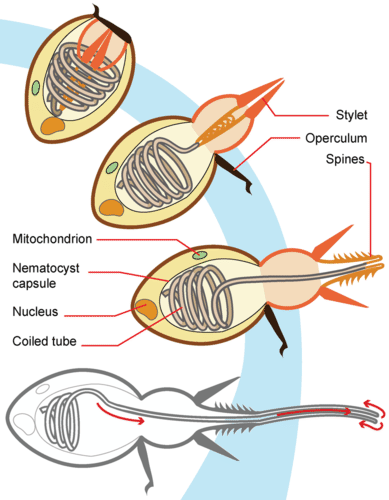 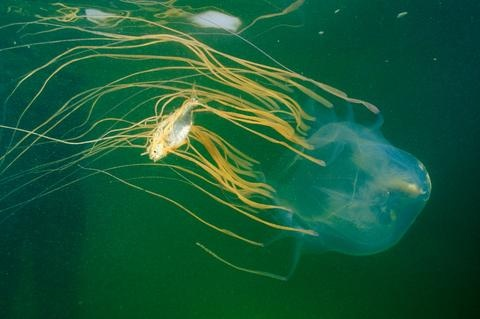 [Speaker Notes: Many cnidarians have nematocysts - special cells that help them stun and capture their food.]
Cnidarians play an important role in adding structure to reef ecosystems and providing habitats for other marine organisms.
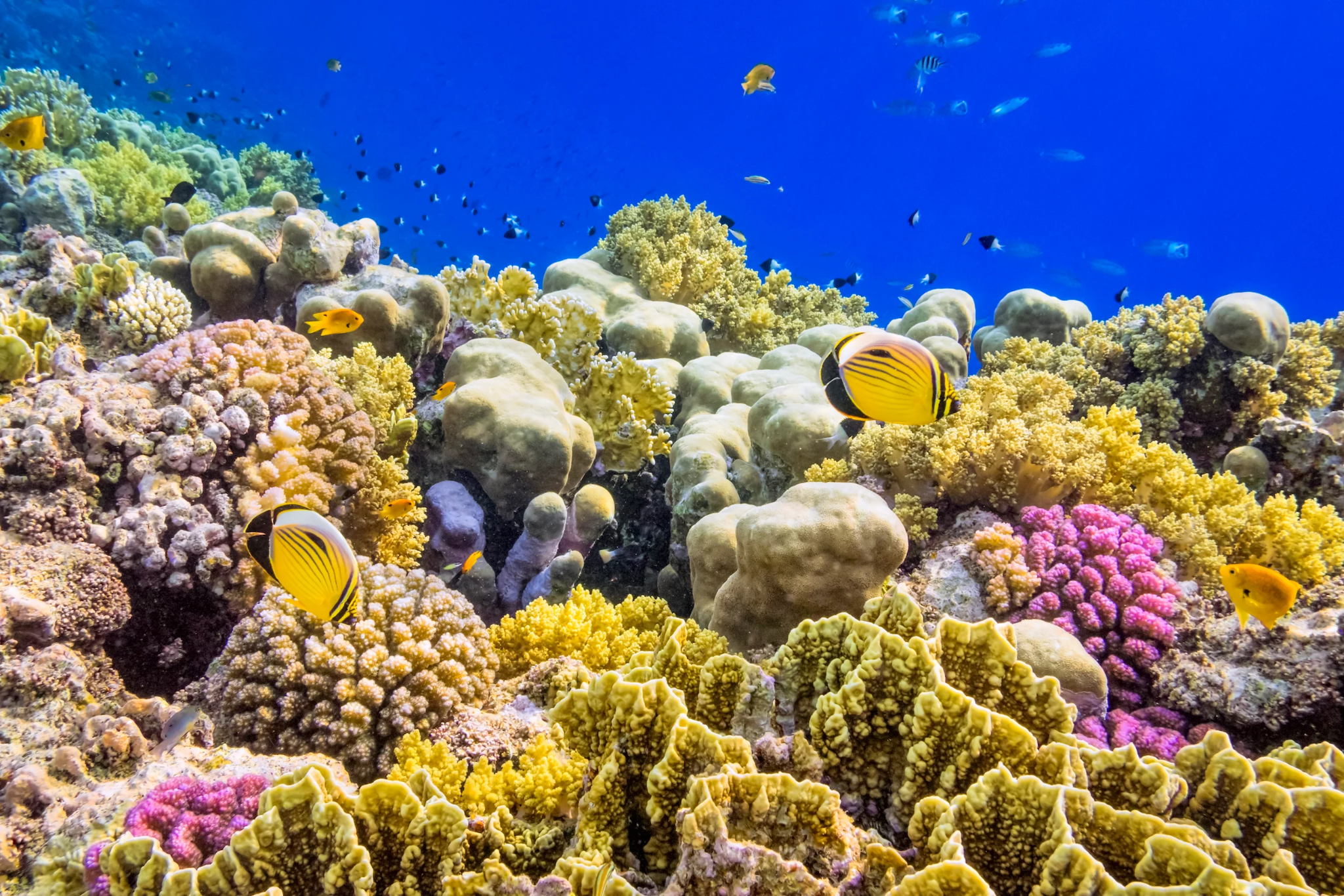 [Speaker Notes: Cnidarians play an important role in adding structure to reef ecosystems and providing habitats for other marine organisms.]
[Speaker Notes: Now let’s pause for a moment to check your understanding.]
What type of symmetry do cnidarians have? 

Asymmetry
Bilateral symmetry
Radial symmetry 
Oblong symmetry
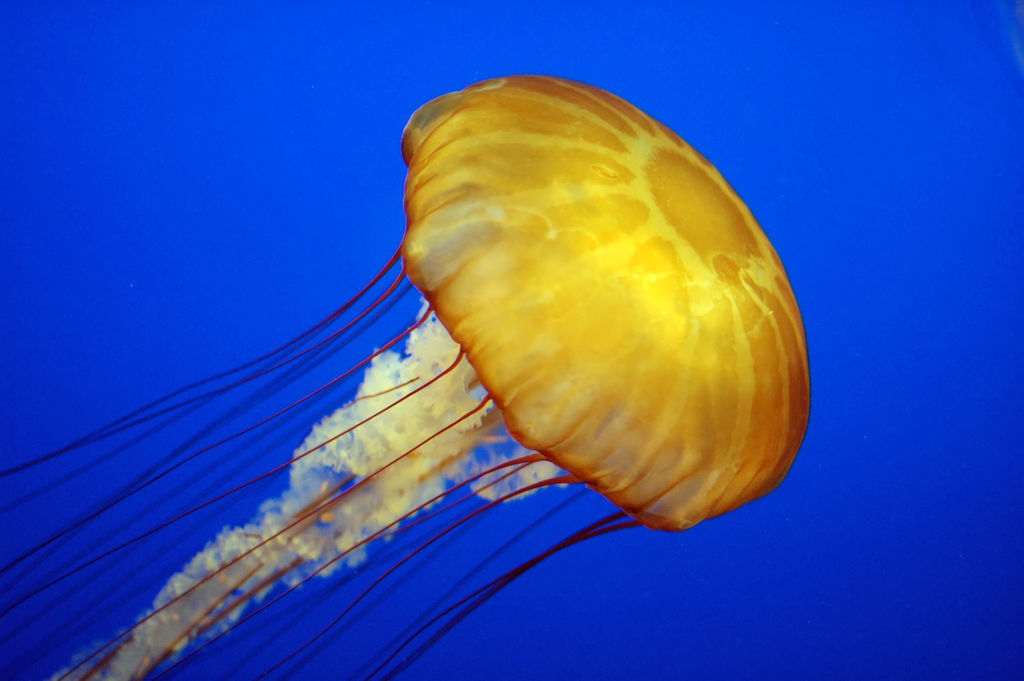 [Speaker Notes: What type of symmetry do cnidarians have? 
Asymmetry
Bilateral symmetry
Radial symmetry
Oblong symmetry]
What type of symmetry do cnidarians have? 

Asymmetry
Bilateral symmetry
Radial symmetry 
Oblong symmetry
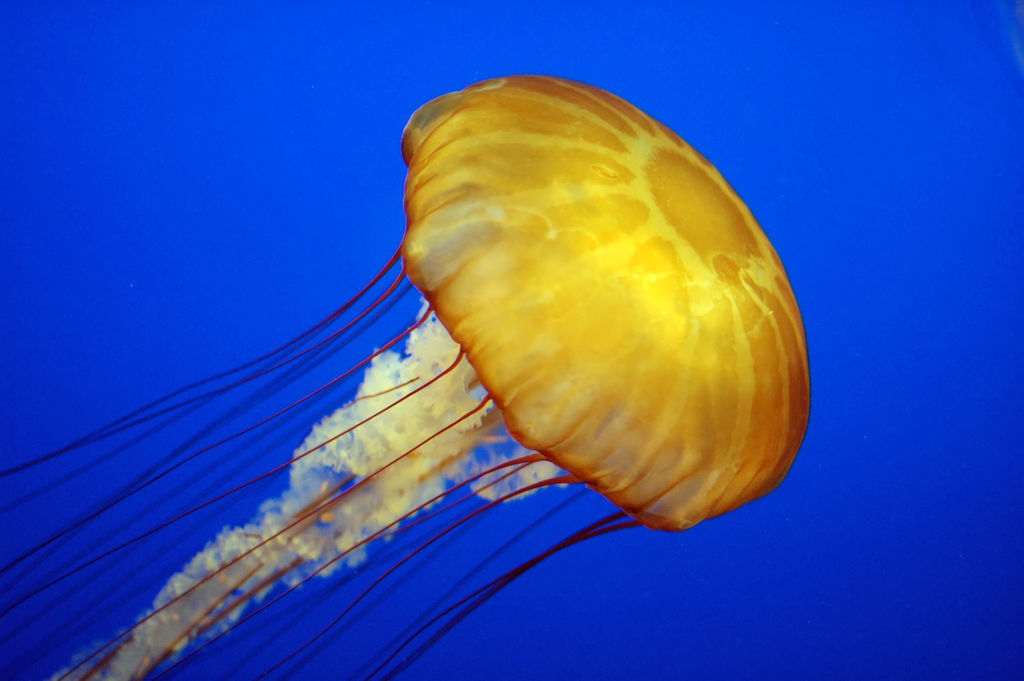 [Speaker Notes: What type of symmetry do cnidarians have?

[Cnidarians have radial symmetry.]]
What are the stinging cells called that help cnidarians ward off predators and capture prey? 

Nematodes
Nematocysts
Pneumoniums 
Pneumatophores
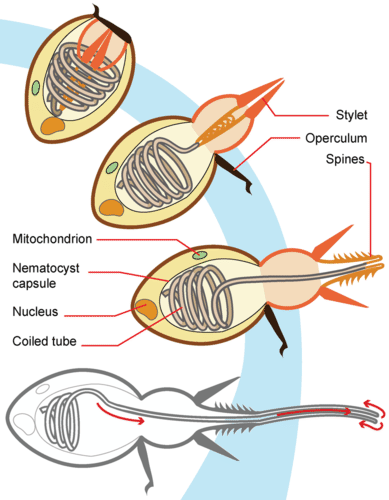 [Speaker Notes: What are the stinging cells called that help cnidarians ward off predators and capture prey? 
Nematodes 
Nematocysts
Pneumoniums
Pneumatophores]
What are the stinging cells called that help cnidarians ward off predators and capture prey? 

Nematodes
Nematocysts
Pneumoniums 
Pneumatophores
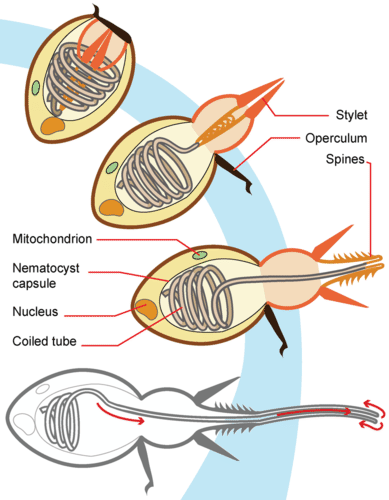 [Speaker Notes: What are the stinging cells called that help cnidarians ward off predators and capture prey?

[These special cells are called nematocysts and they are the reason that jellyfish stings are painful!]]
Platyhelminthes
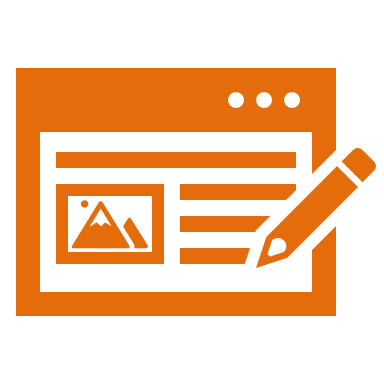 [Speaker Notes: Now, let’s look at the phylum Platyhelminthes.]
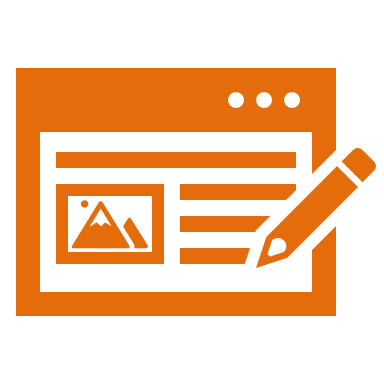 Platyhelminthes: multicellular animals exhibiting bilateral symmetry and cephalization
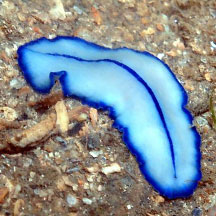 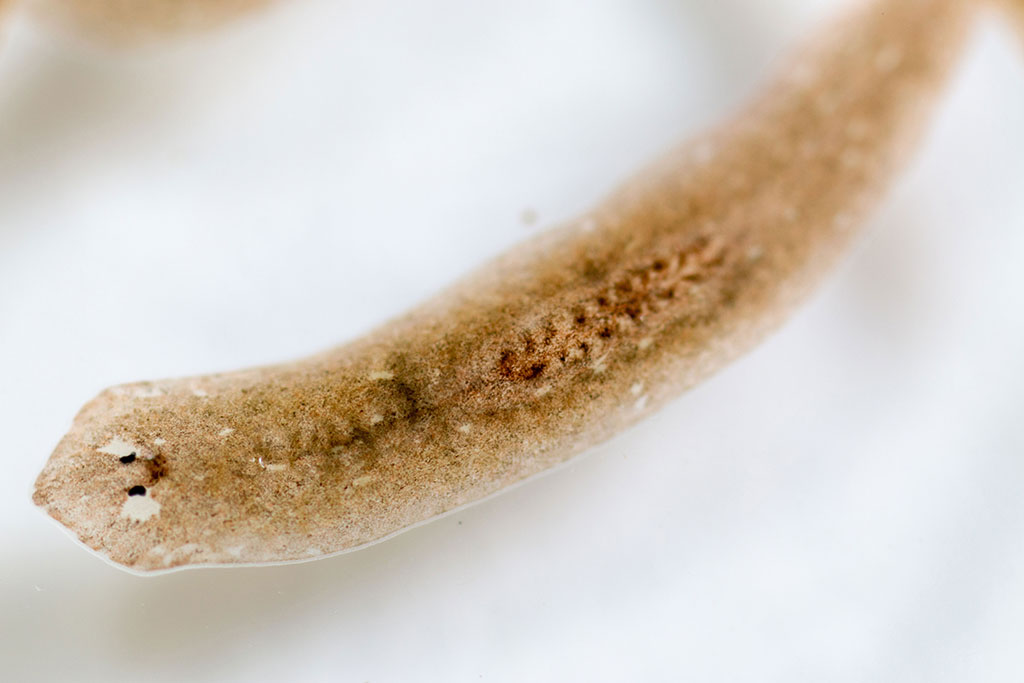 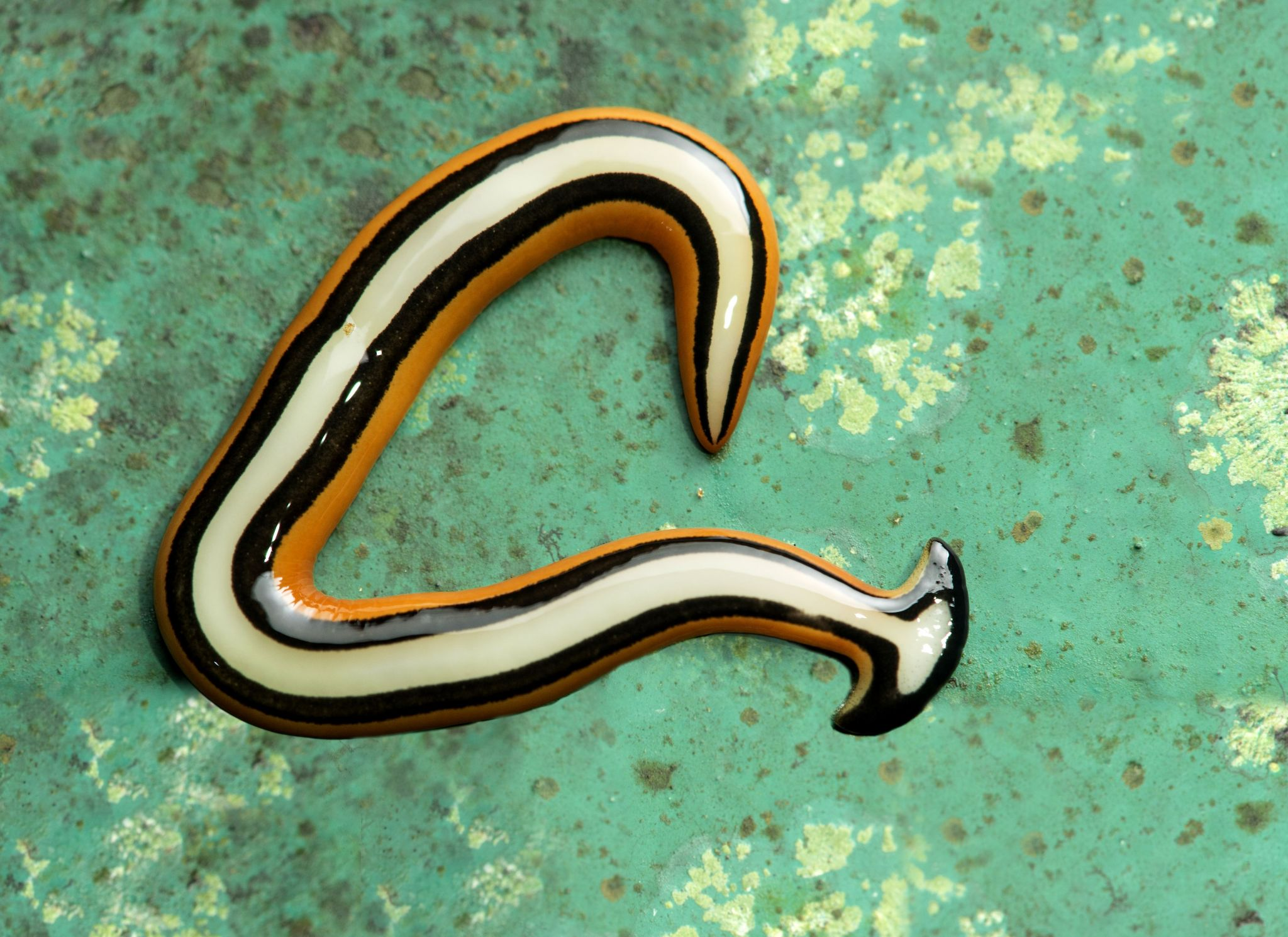 [Speaker Notes: Platyhelminthes organisms exhibit bilateral symmetry and cephalization.]
[Speaker Notes: Now let’s pause for a moment to check your understanding.]
What are platyhelminthes?
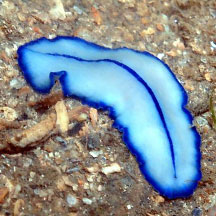 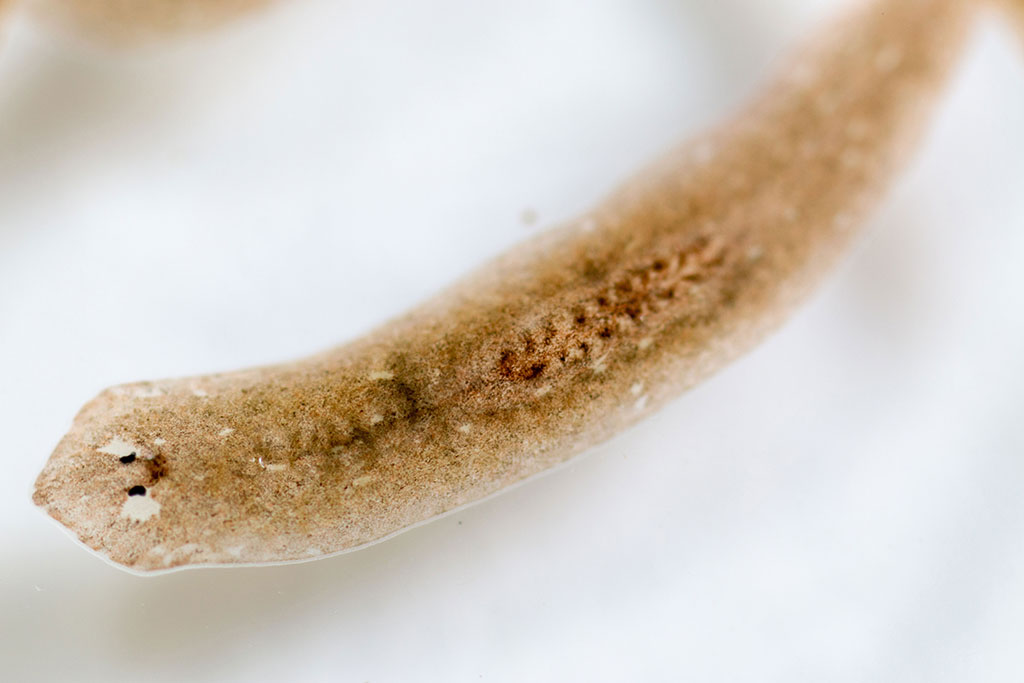 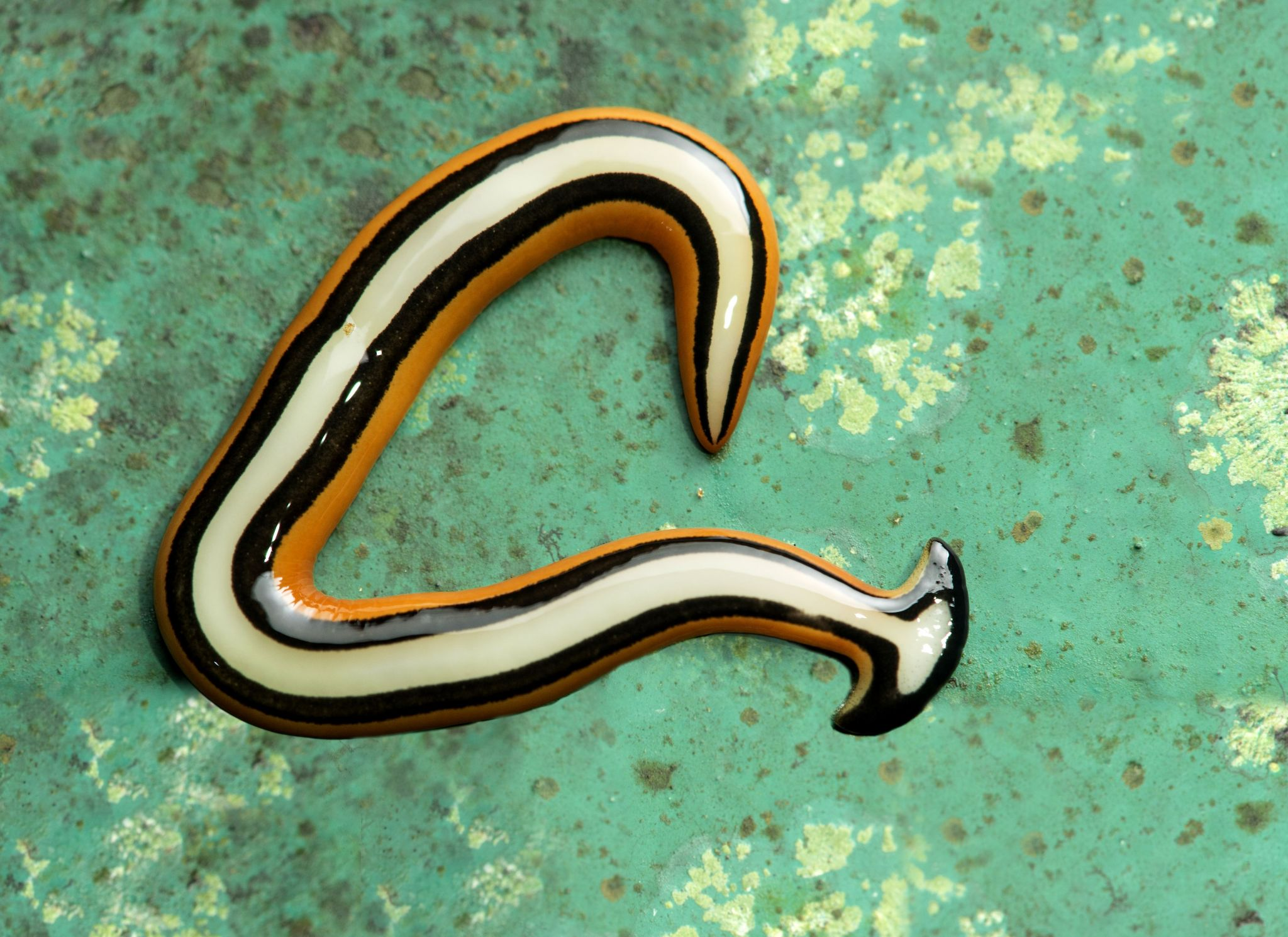 [Speaker Notes: What are platyhelminthes?

[Platyhelminthes are multicellular animals exhibiting bilateral symmetry and cephalization.]]
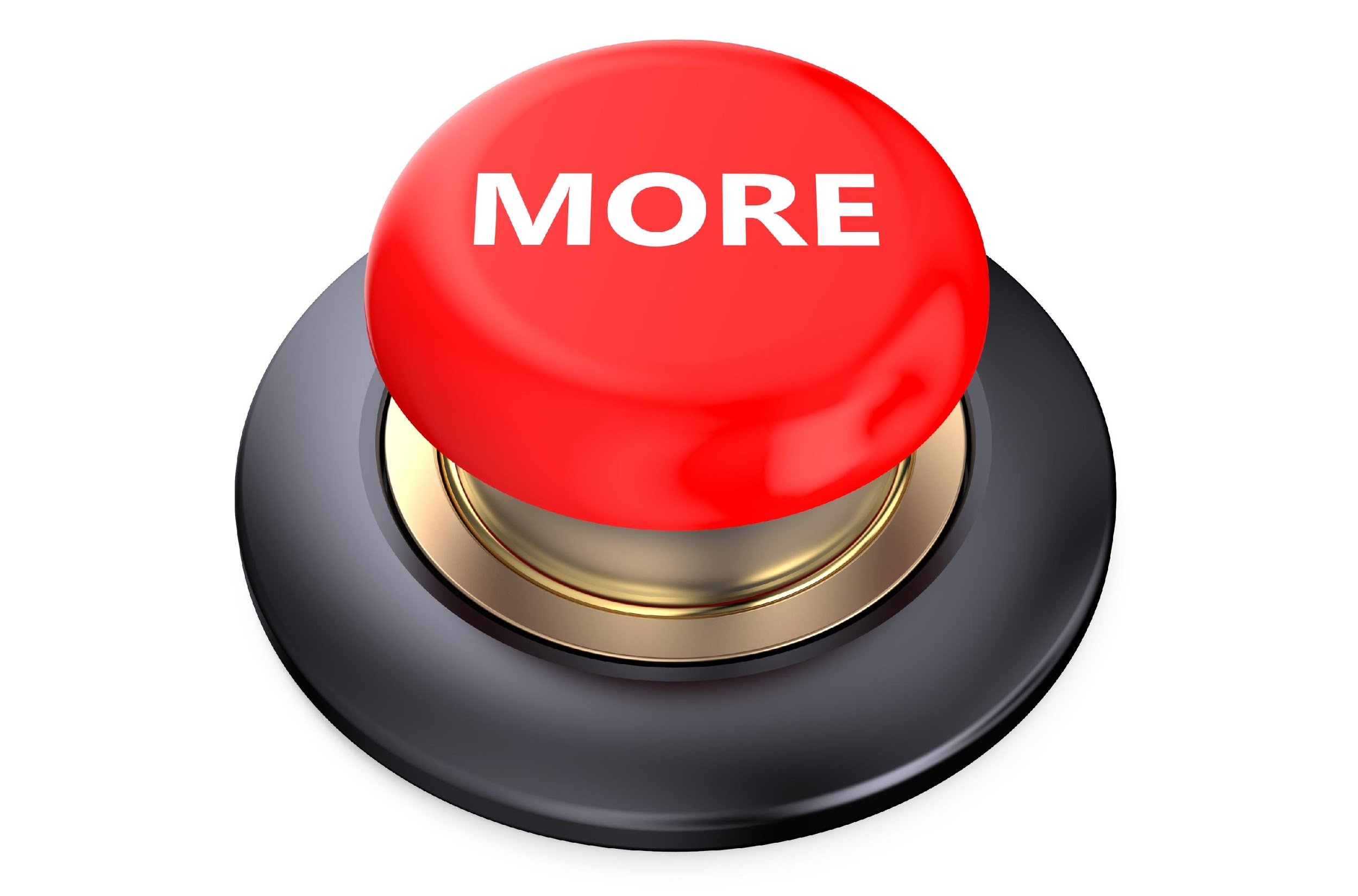 [Speaker Notes: That is the basic description but there is a bit more you need to know.]
Organisms belonging to the platyhelminthes phylum are commonly called flatworms.
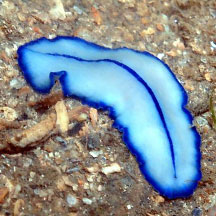 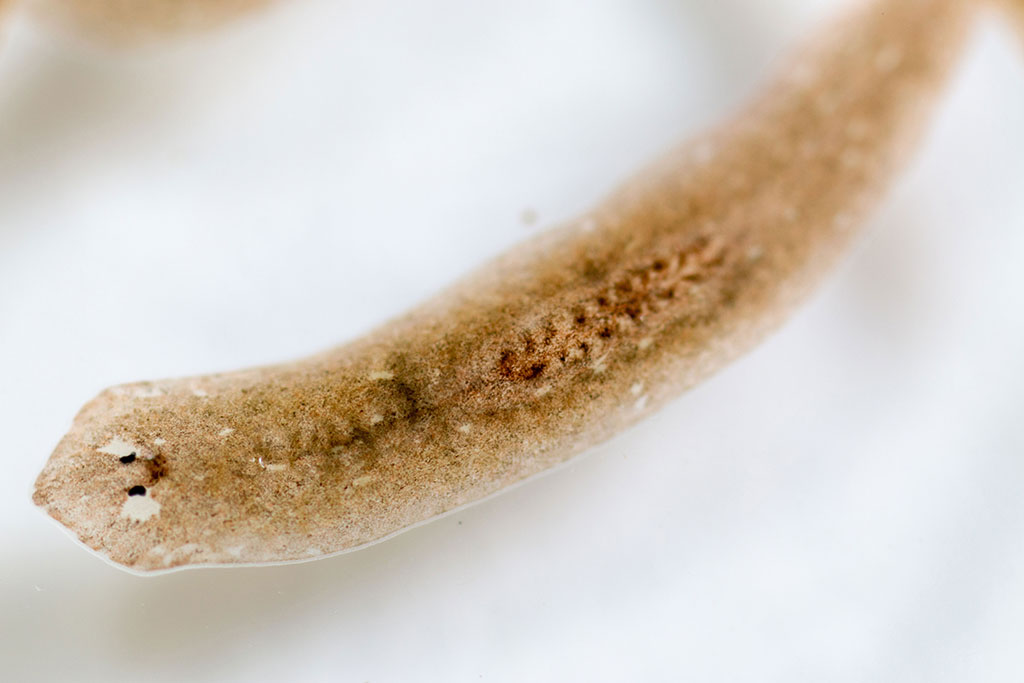 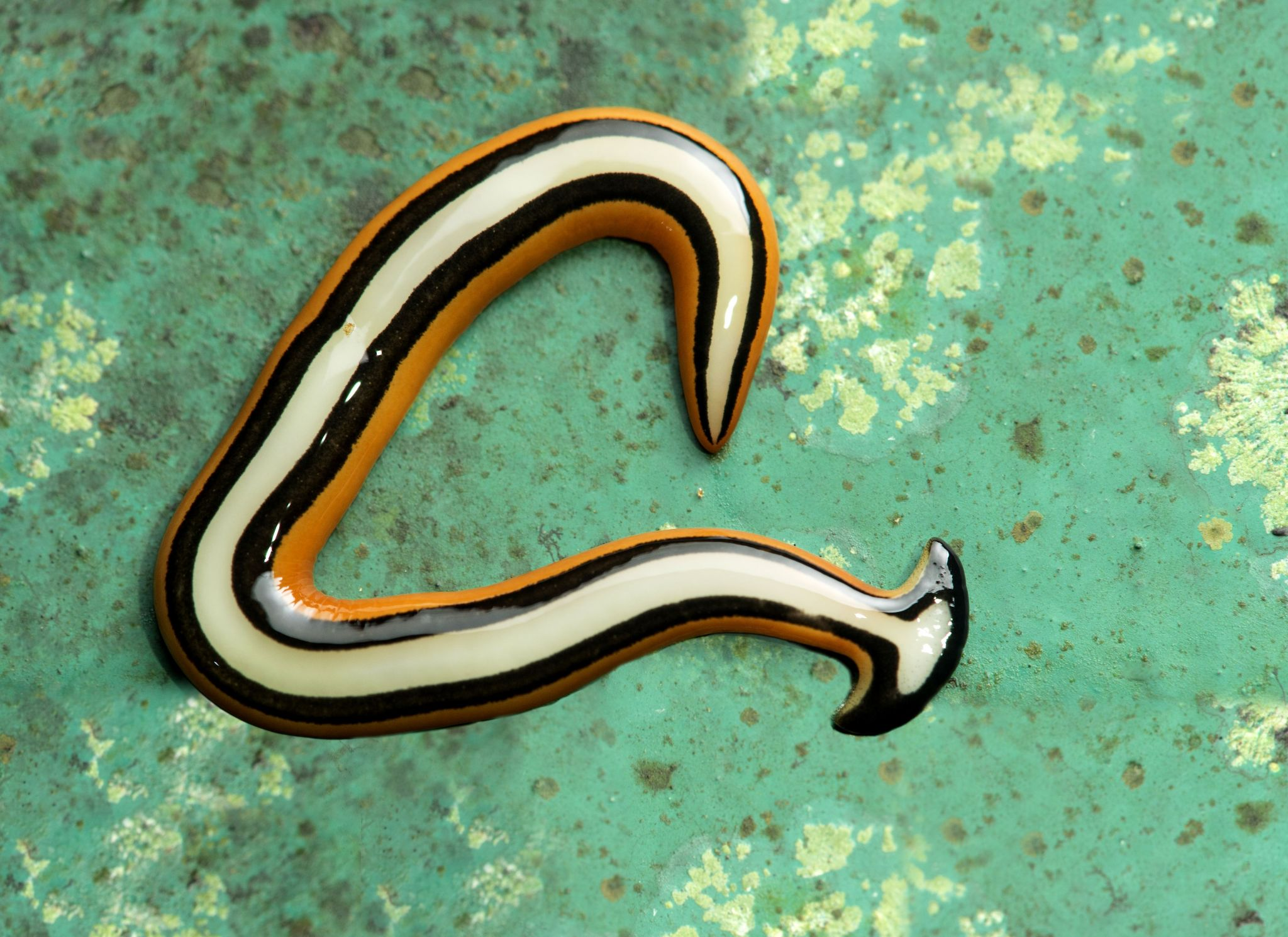 [Speaker Notes: Organisms belonging to the platyhelminthes phylum are commonly called flatworms.]
Flatworms are bilaterally symmetric, meaning that they can be divided into two similar halves.
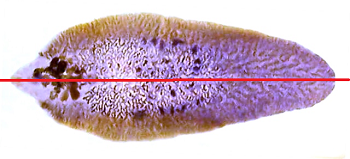 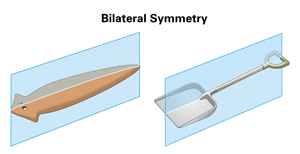 [Speaker Notes: Flatworms are bilaterally symmetric, meaning that they can be divided into two similar halves.]
Flatworms exhibit cephalization, which means that sensory organs are concentrated on one end of the body.
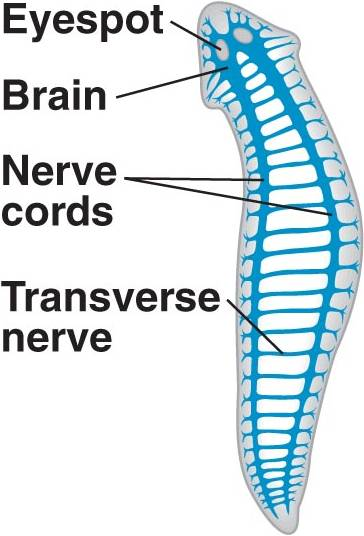 [Speaker Notes: Flatworms exhibit cephalization, which means that sensory organs are concentrated on one end of the body.]
Some flatworms are parasitic - they will attach themselves to their host’s digestive system and feed on the nutrients that the host consumes.
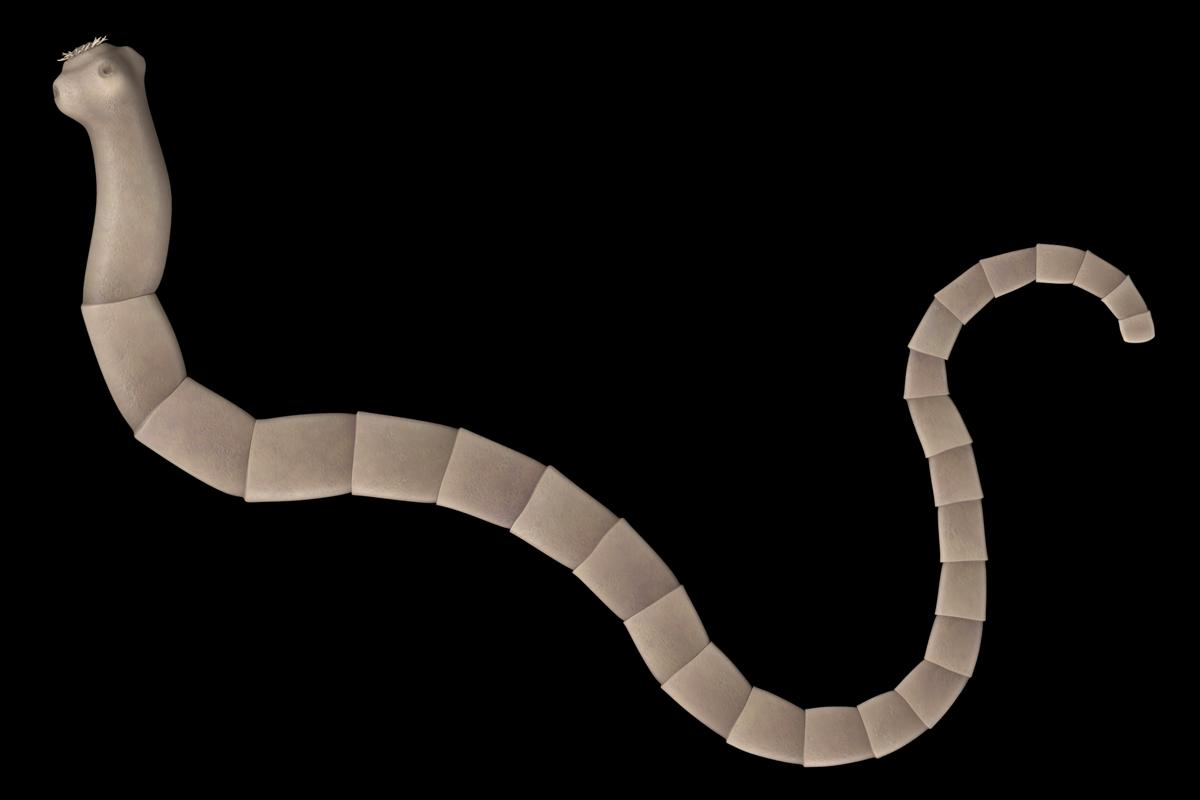 [Speaker Notes: Flatworms are bilaterally symmetric, meaning that they can be divided into two similar halves.]
[Speaker Notes: Now let’s pause for a moment to check your understanding.]
What phylum do flatworms belong to?
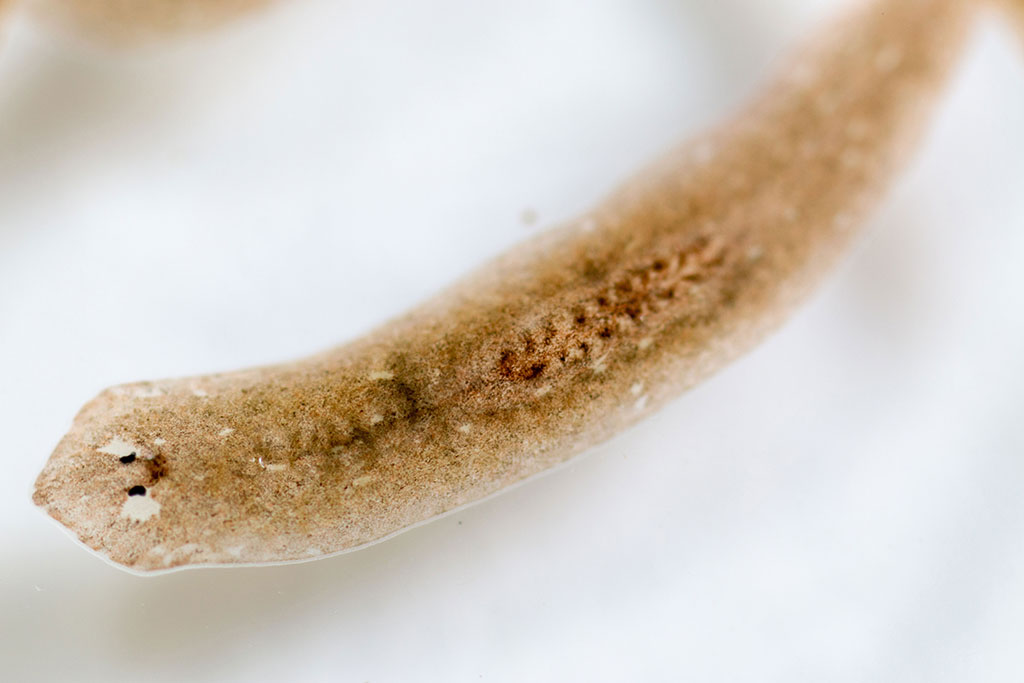 [Speaker Notes: What phylum do flatworms belong to? 

[Flatworms belong to the phylum platyhelminthes.]]
What type of symmetry do platyhelminthes have? 

Asymmetry
Bilateral symmetry
Radial symmetry 
Oblong symmetry
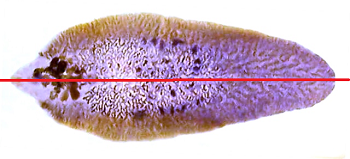 [Speaker Notes: What type of symmetry do platyhelminthes have? 
Asymmetry
Bilateral symmetry
Radial symmetry
Oblong symmetry]
What type of symmetry do platyhelminthes have? 

Asymmetry
Bilateral symmetry
Radial symmetry 
Oblong symmetry
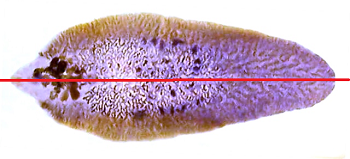 [Speaker Notes: What type of symmetry do platyhelminthes?

[Platyhelminthes have bilateral symmetry. Remember that the prefix “bi” means two - they have two equal halves.]]
Describe what it means for an organism to have cephalization.
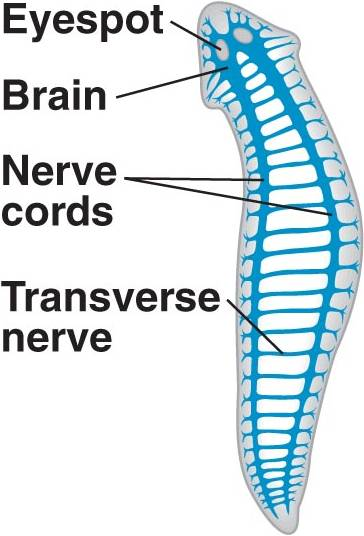 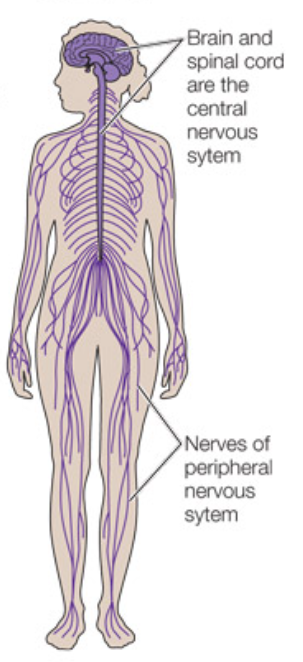 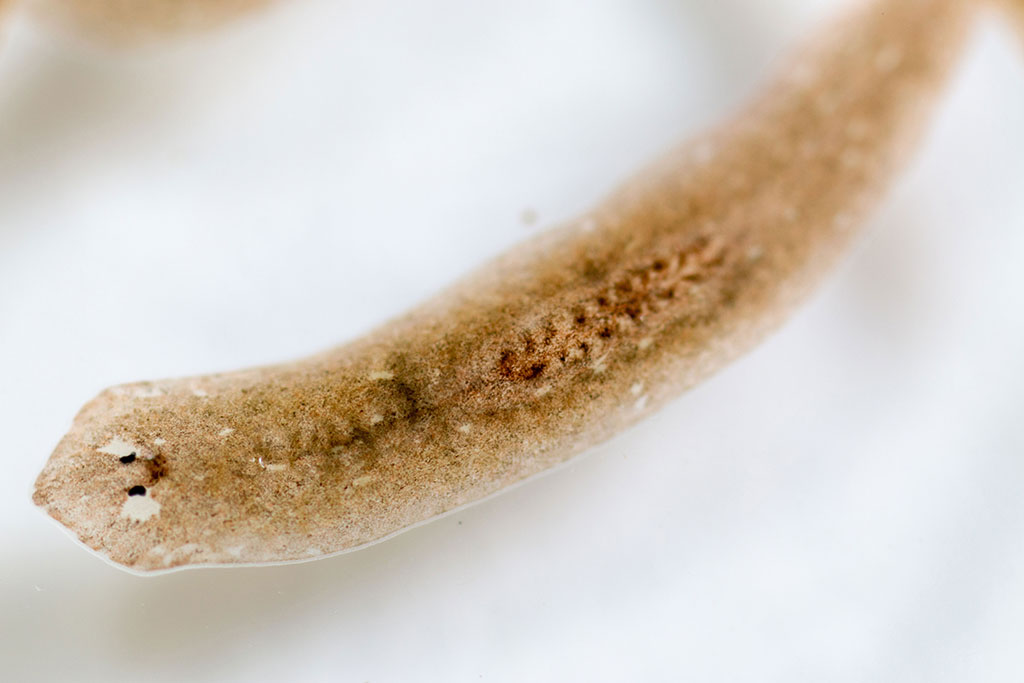 [Speaker Notes: Describe what it means for an organism to have cephalization. 

[Cephalization means that sensory organs are concentrated toward one end of the organism.]]
Nematoda
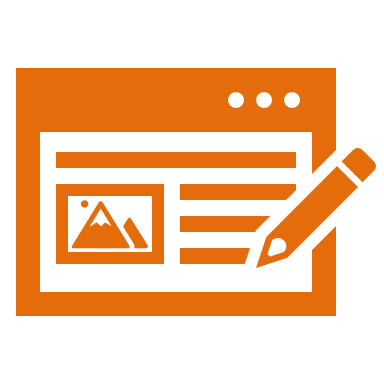 [Speaker Notes: Now, let’s look at the phylum Nematoda.]
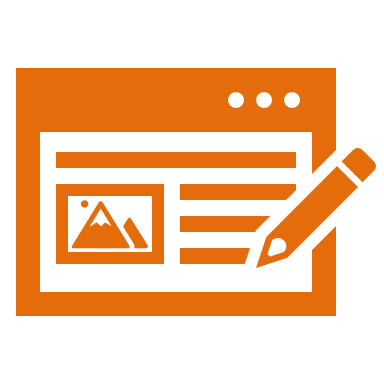 Nematoda: multicellular animals exhibiting bilateral symmetry and having a complete digestive system
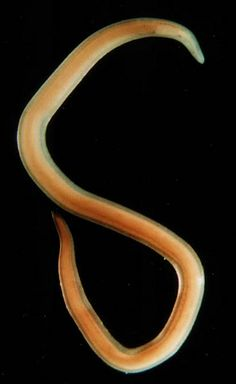 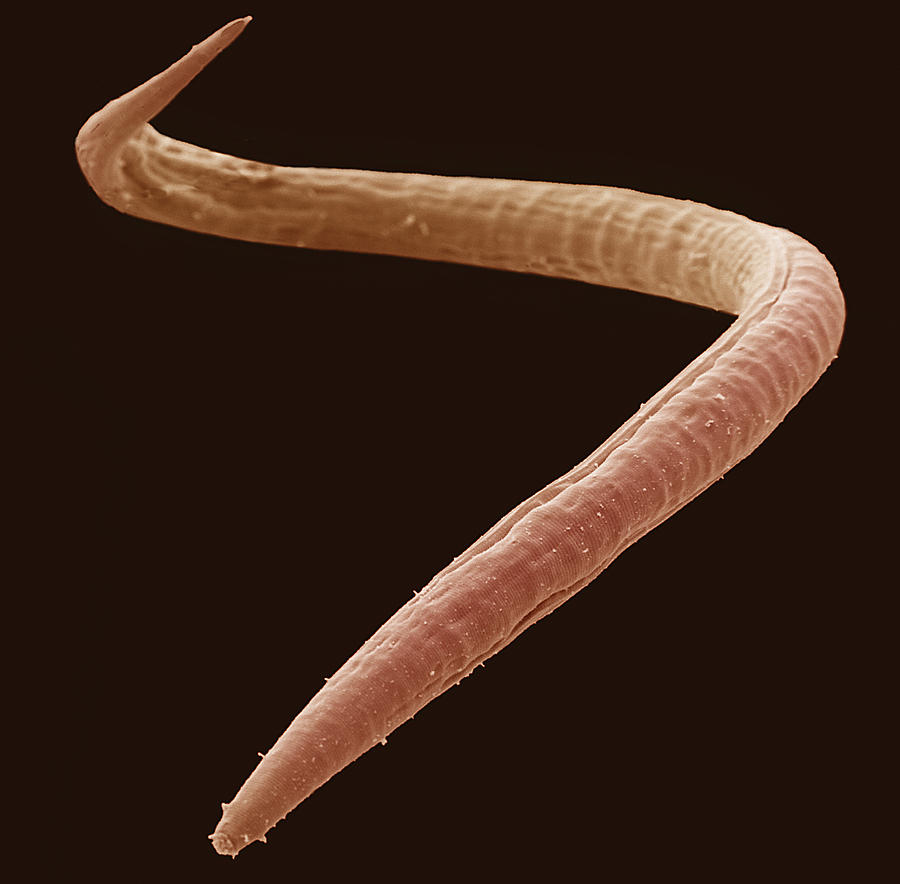 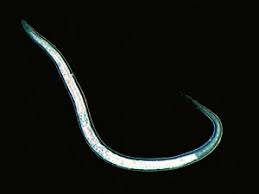 [Speaker Notes: Nematoda are multicellular animals exhibiting bilateral symmetry and having a complete digestive system.]
[Speaker Notes: Now let’s pause for a moment to check your understanding.]
What are nematoda?
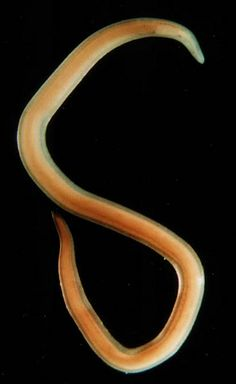 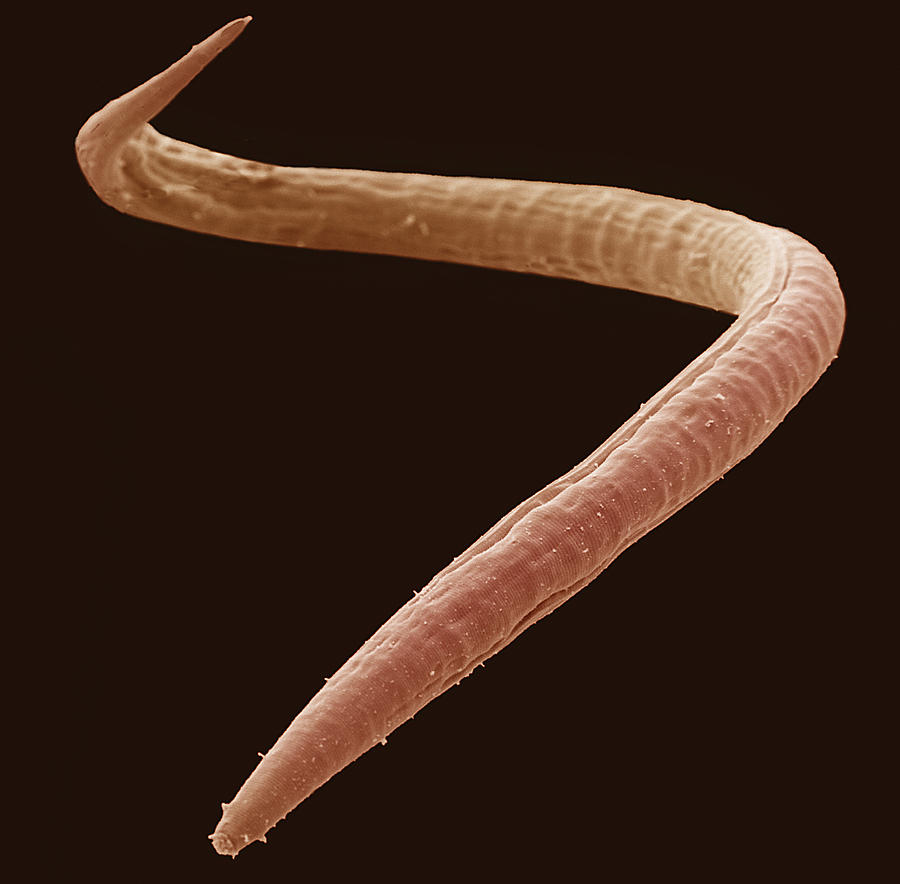 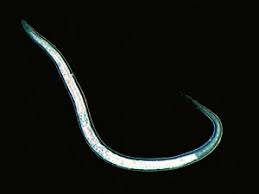 [Speaker Notes: What are nematoda?

[Nematoda are multicellular animals exhibiting bilateral symmetry and having a complete digestive system.]]
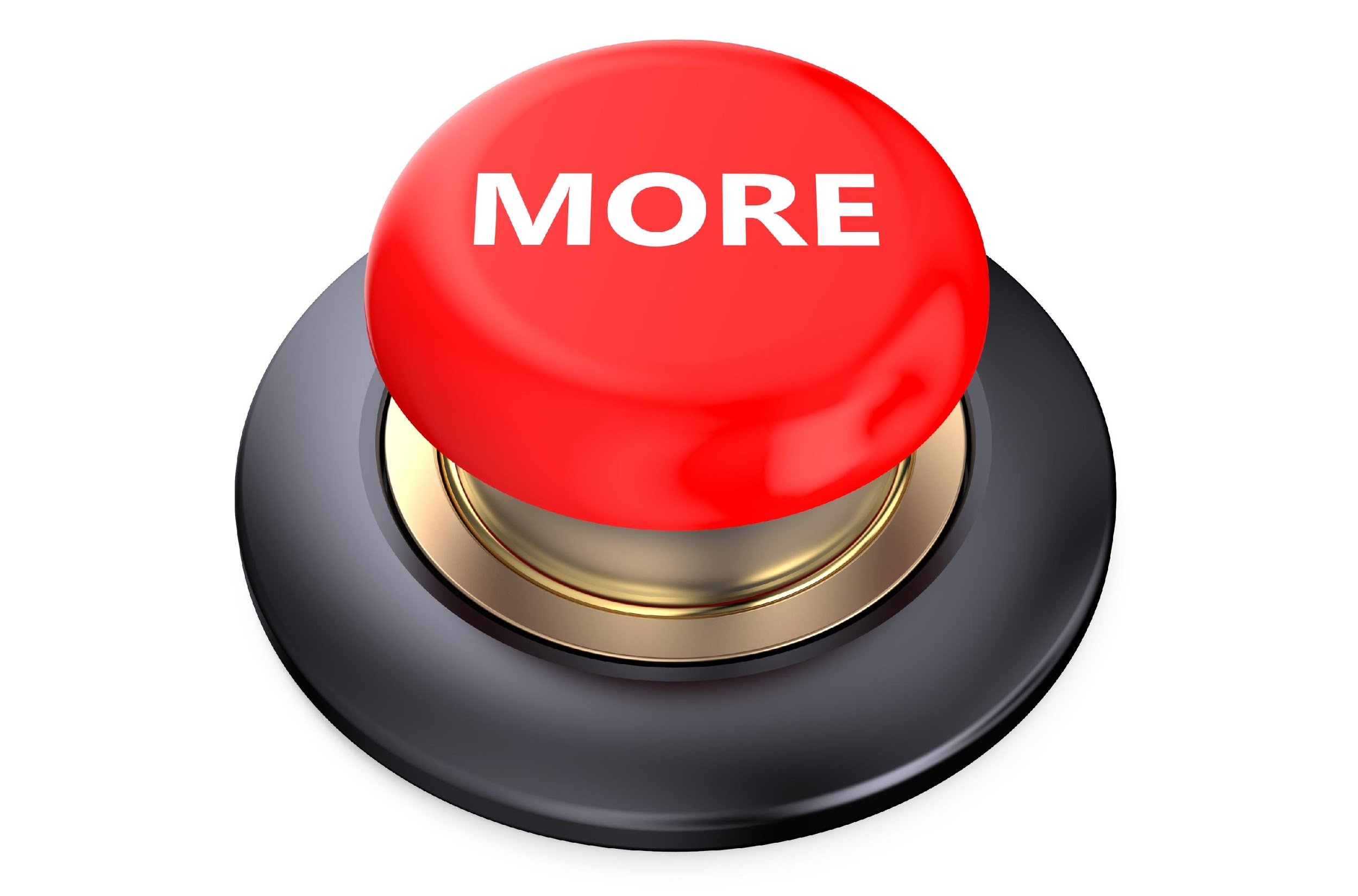 [Speaker Notes: That is the basic description but there is a bit more you need to know.]
Organisms belonging to the nematoda phylum are commonly called roundworms.
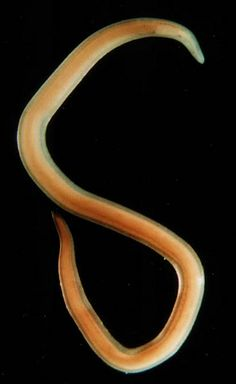 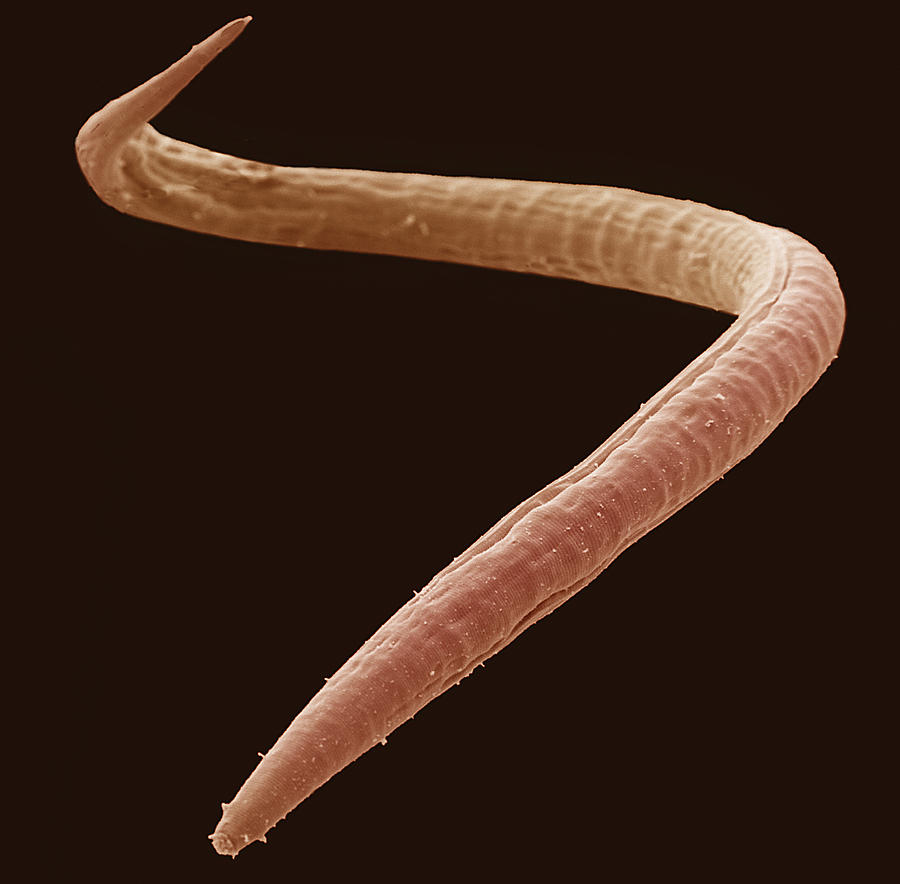 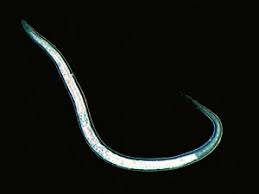 [Speaker Notes: Platyhelminthes organisms exhibit bilateral symmetry and cephalization.]
Unlike flatworms, which have a digestive cavity with a single opening, roundworms have a complete digestive system with mouth and anus.
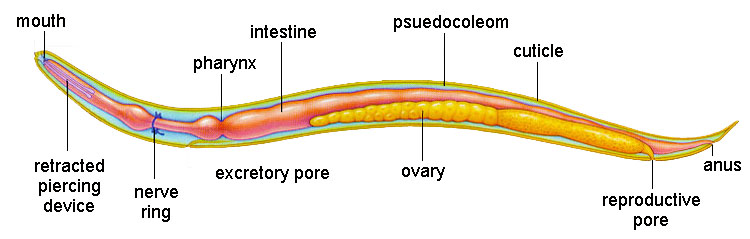 [Speaker Notes: Unlike flatworms, which have a digestive cavity with a single opening, roundworms have a complete digestive system with mouth and anus.]
Roundworms can also be parasitic.
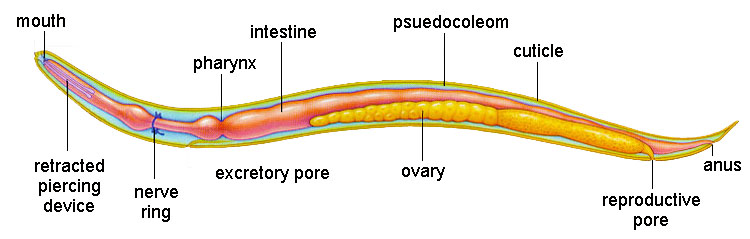 [Speaker Notes: Unlike flatworms, which have a digestive cavity with a single opening, roundworms have a complete digestive system with mouth and anus.]
[Speaker Notes: Now let’s pause for a moment to check your understanding.]
What is one major difference between platyhelminthes and nematoda?
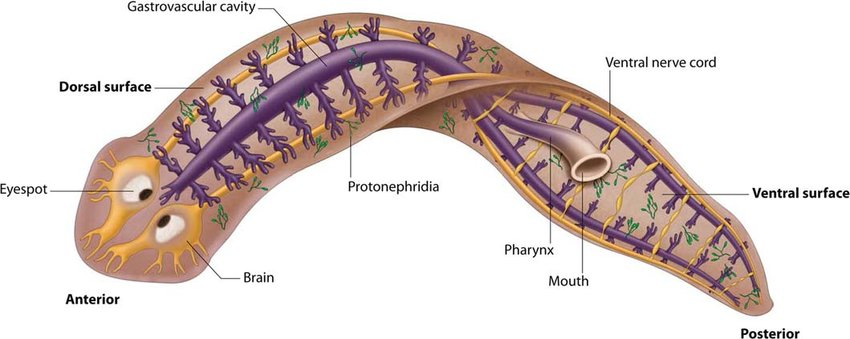 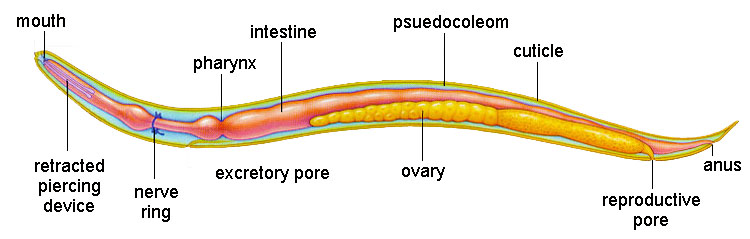 [Speaker Notes: What is one major difference between platyhelminthes and nematoda?

[Nematoda have complete digestive systems and platyhelminthes do not.]]
Annelida
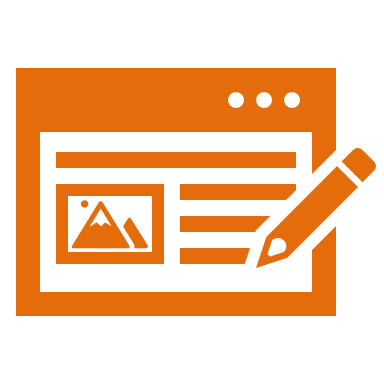 [Speaker Notes: Now, let’s look at the phylum Annelida.]
Annelida: also called segmented worms, are organisms with bilateral symmetry, a complete digestive system, and a closed circulatory system
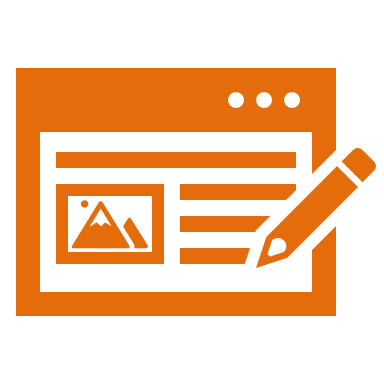 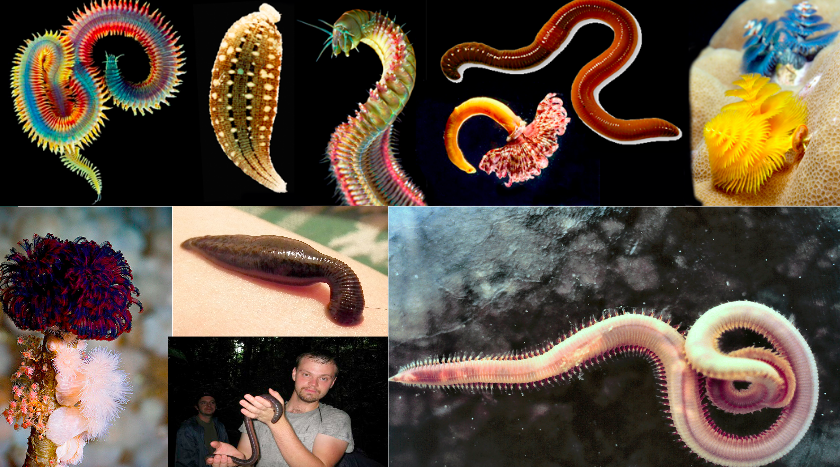 [Speaker Notes: Annelida, also called segmented worms, are organisms with bilateral symmetry, a complete digestive system, and a closed circulatory system.]
[Speaker Notes: Now let’s pause for a moment to check your understanding.]
What are annelida?
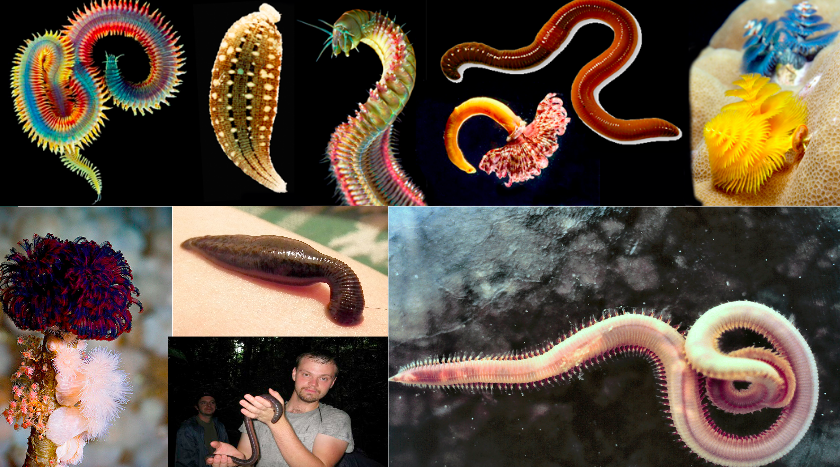 [Speaker Notes: What are annelida?

[Annelida, also called segmented worms, are organisms with bilateral symmetry, a complete digestive system, and a closed circulatory system.]
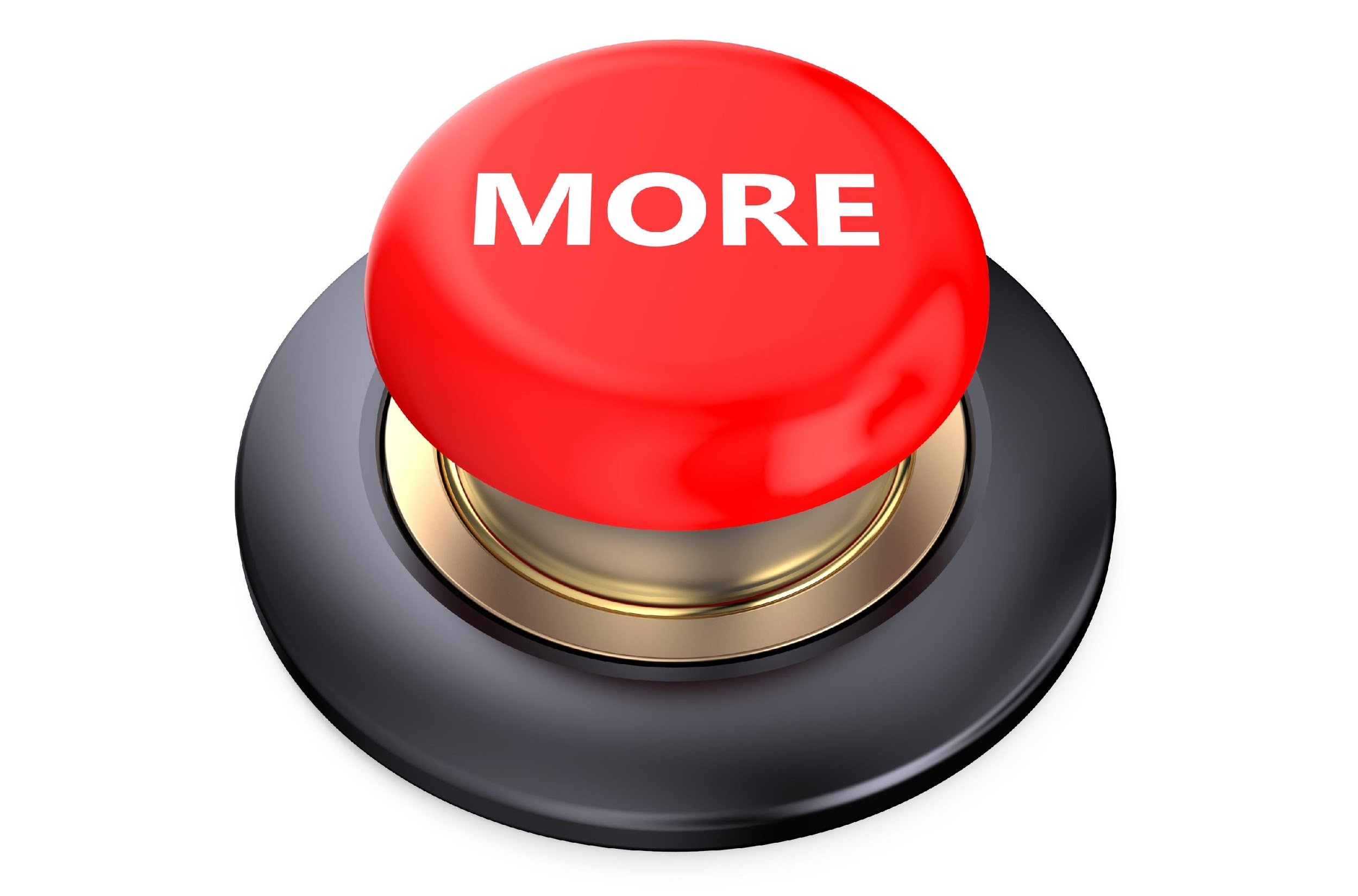 [Speaker Notes: That is the basic description but there is a bit more you need to know.]
Annelida include earthworms, polychaete worms, and leeches.
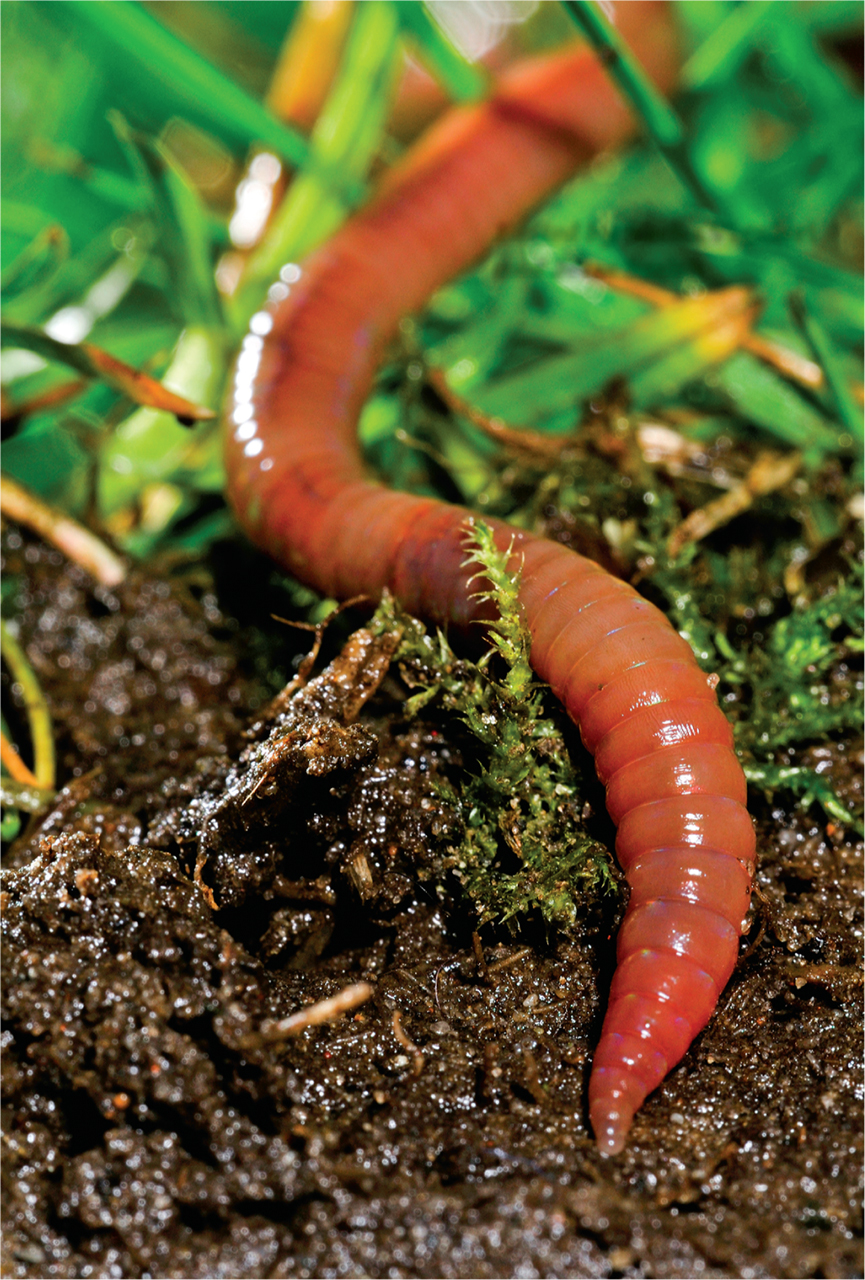 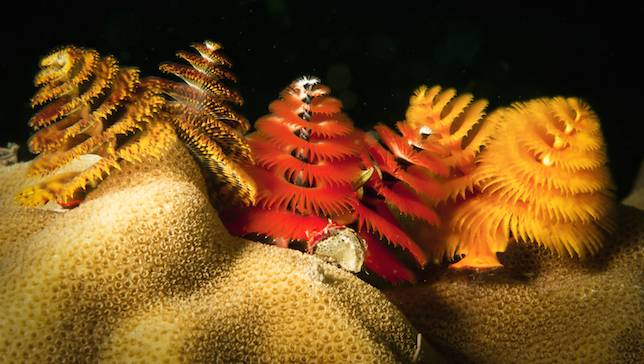 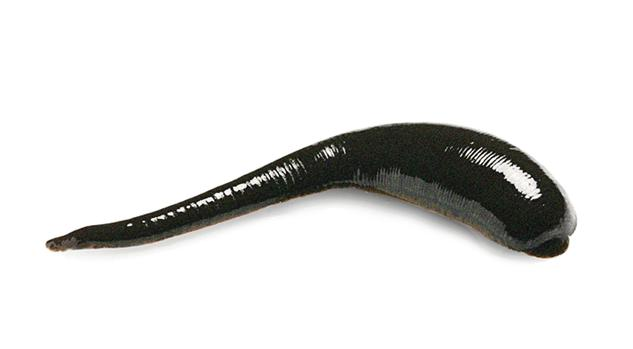 [Speaker Notes: The phylum annelida includes earthworms, polychaete worms, and leeches. Leeches are parasitic.]
Segmented worms have closed circulatory systems. Their blood is pumped through blood vessels.
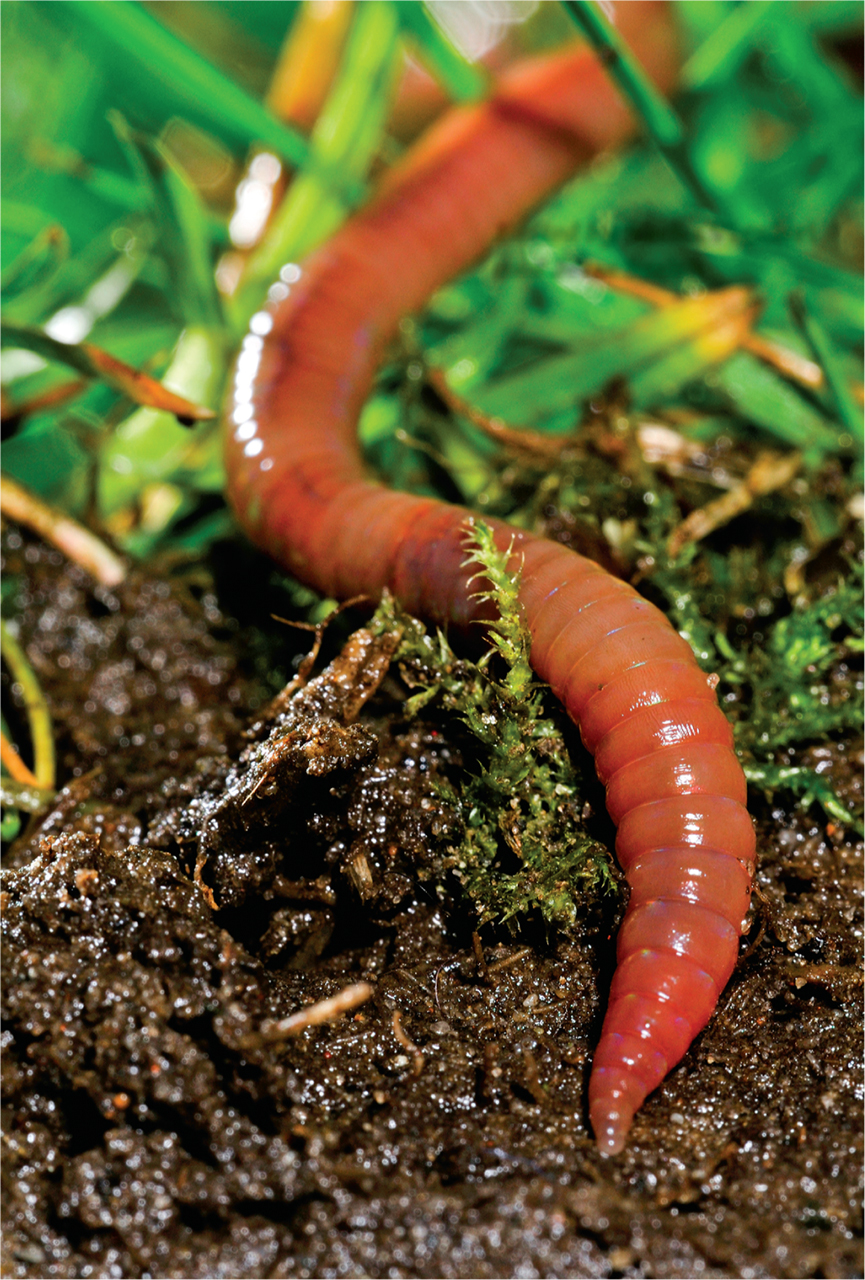 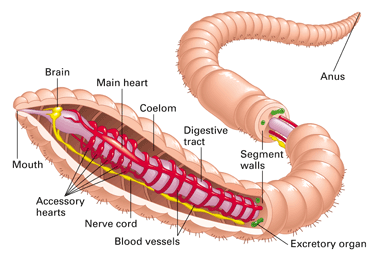 [Speaker Notes: Segmented worms have closed circulatory systems. Their blood is pumped through blood vessels.]
[Speaker Notes: Now let’s pause for a moment to check your understanding.]
Which of these does not belong to the annelida phylum? 

Earthworms
Polychaete worms
Flatworms 
Leeches
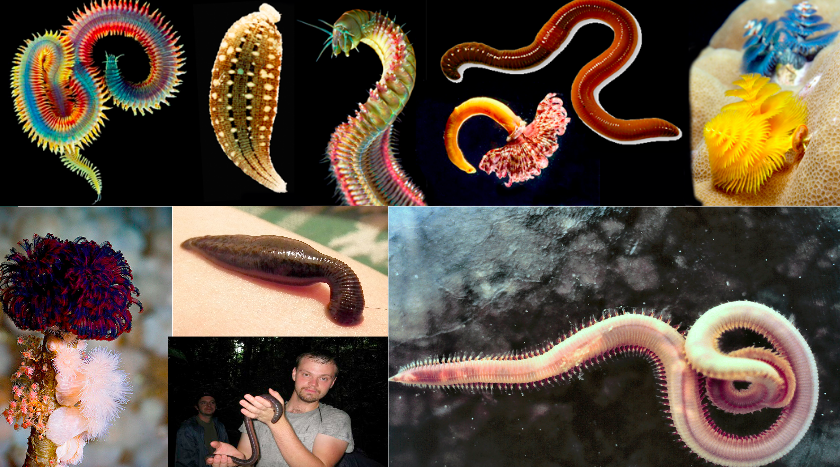 [Speaker Notes: Which of these does not belong to the annelida phylum? 
Earthworms
Polychaete worms
Flatworms
Leeches]
Which of these does not belong to the annelida phylum? 

Earthworms
Polychaete worms
Flatworms 
Leeches
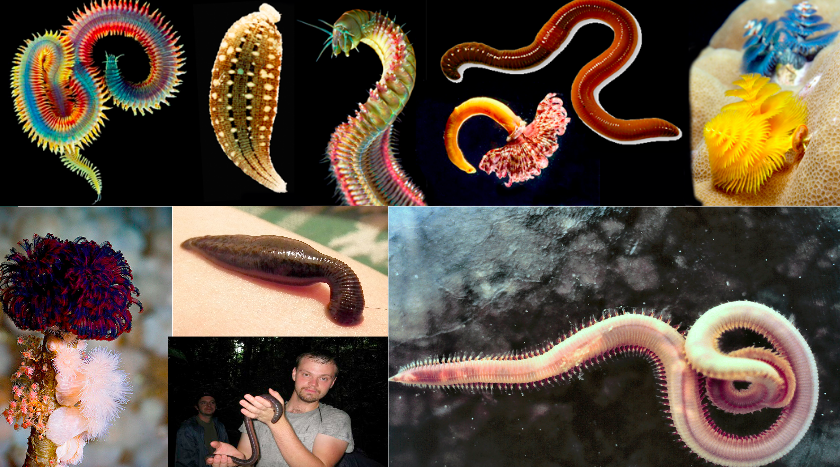 [Speaker Notes: Which of these does not belong to the annelida phylum?

[Flatworms belong to the platyhelminthes phylum.]]
Mollusca
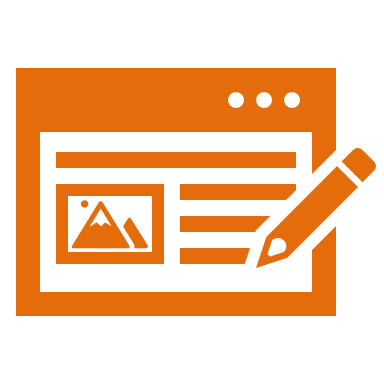 [Speaker Notes: Now, let’s look at the phylum Mollusca.]
Mollusca: a diverse phylum that includes organisms with modified feet, many having some form of a shell
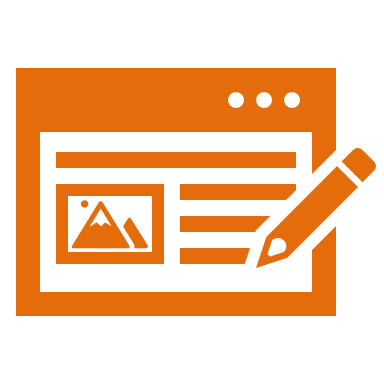 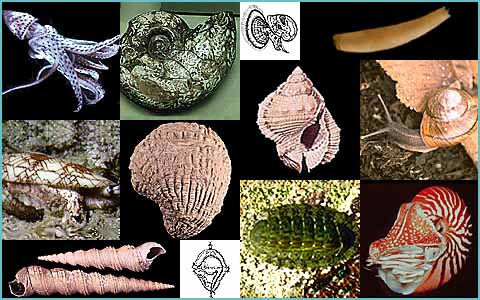 [Speaker Notes: Molluscs are a diverse phylum that includes organisms with modified feet, many having some form of a shell.]
[Speaker Notes: Now let’s pause for a moment to check your understanding.]
What are molluscs?
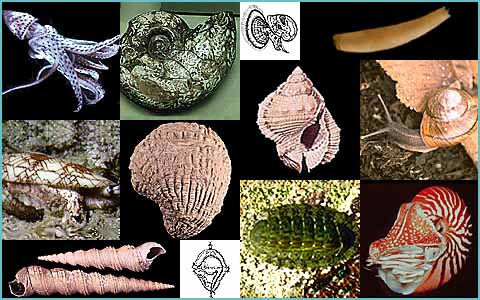 [Speaker Notes: What are molluscs?

[Molluscs are a diverse phylum that includes organisms with modified feet, many having some form of a shell.]]
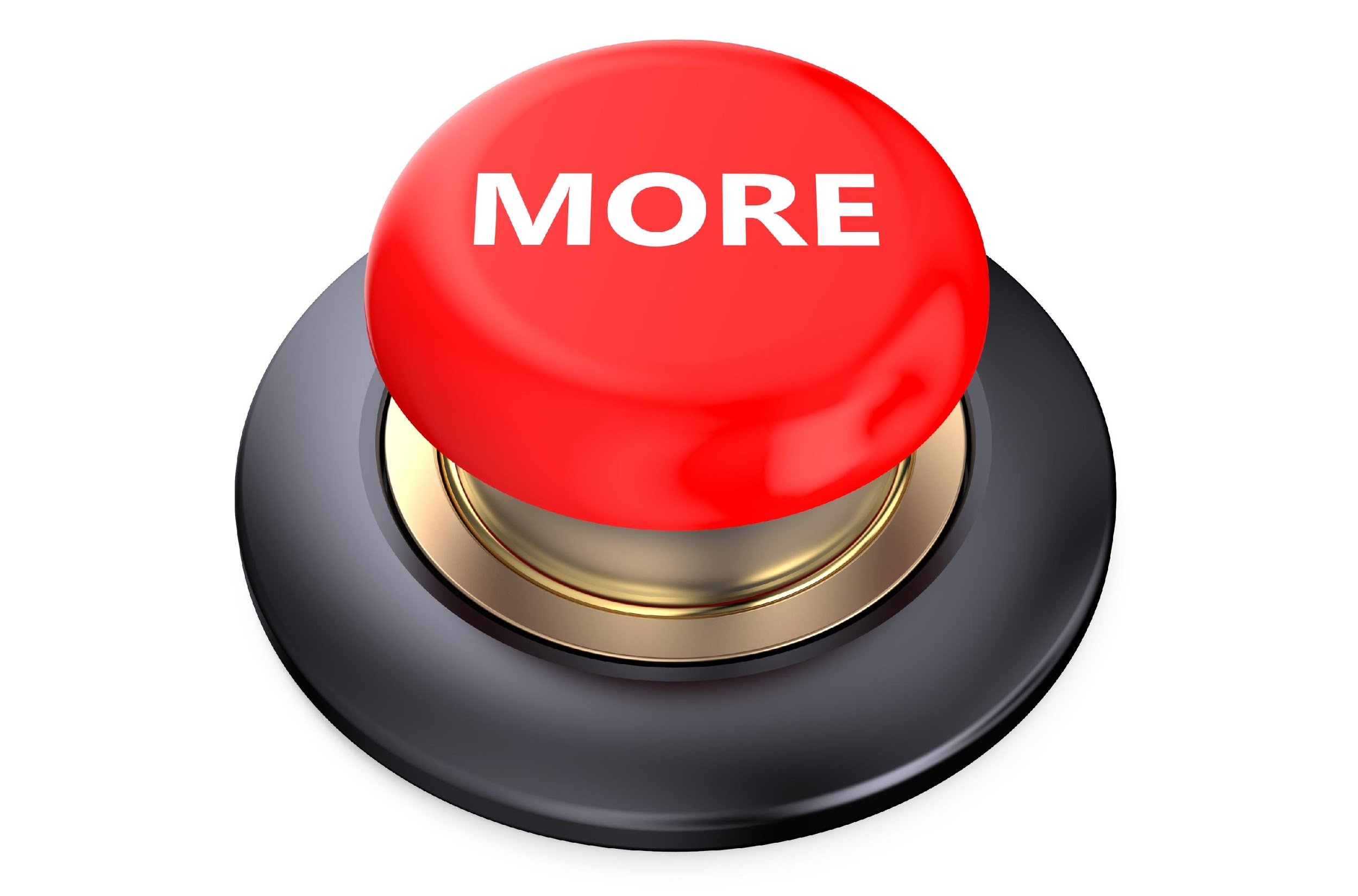 [Speaker Notes: That is the basic description but there is a bit more you need to know.]
Organisms within the phylum mollusca include squids, octopi, snails, cuttlefish, nautiluses, and shellfish.
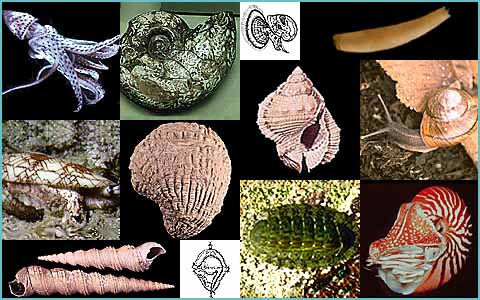 [Speaker Notes: Organisms within the phylum mollusca include squids, octopi, snails, cuttlefish, nautiluses, and shellfish.]
While molluscs such as snails and many shellfish have a single foot, others, such as the octopus and cuttlefish, have many feet.
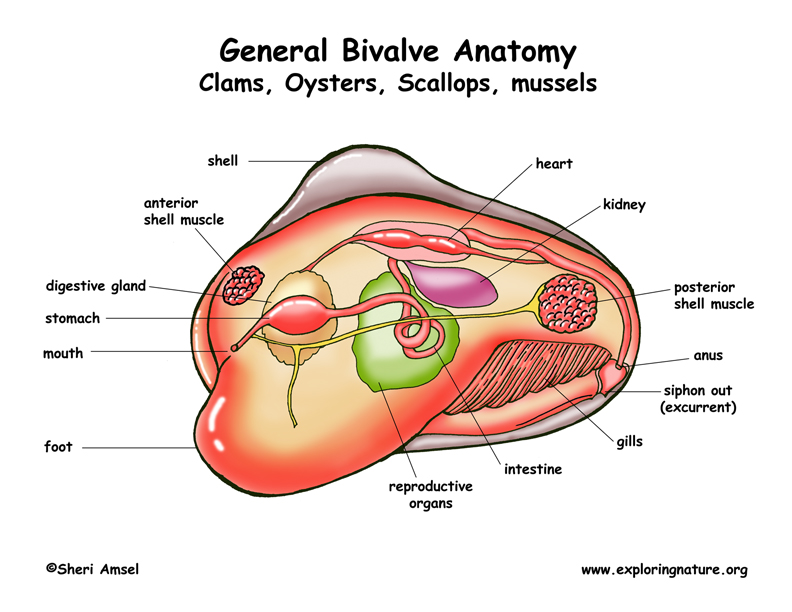 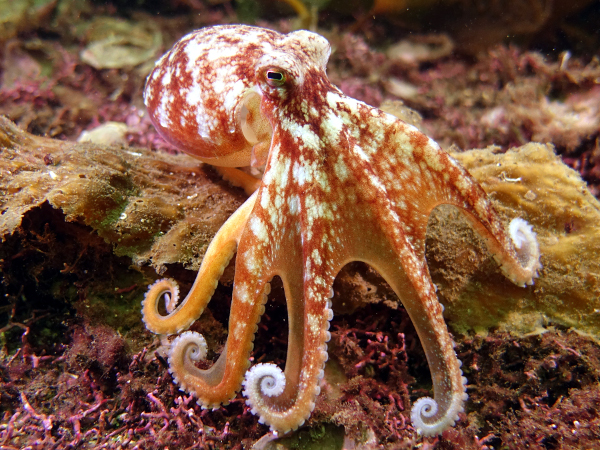 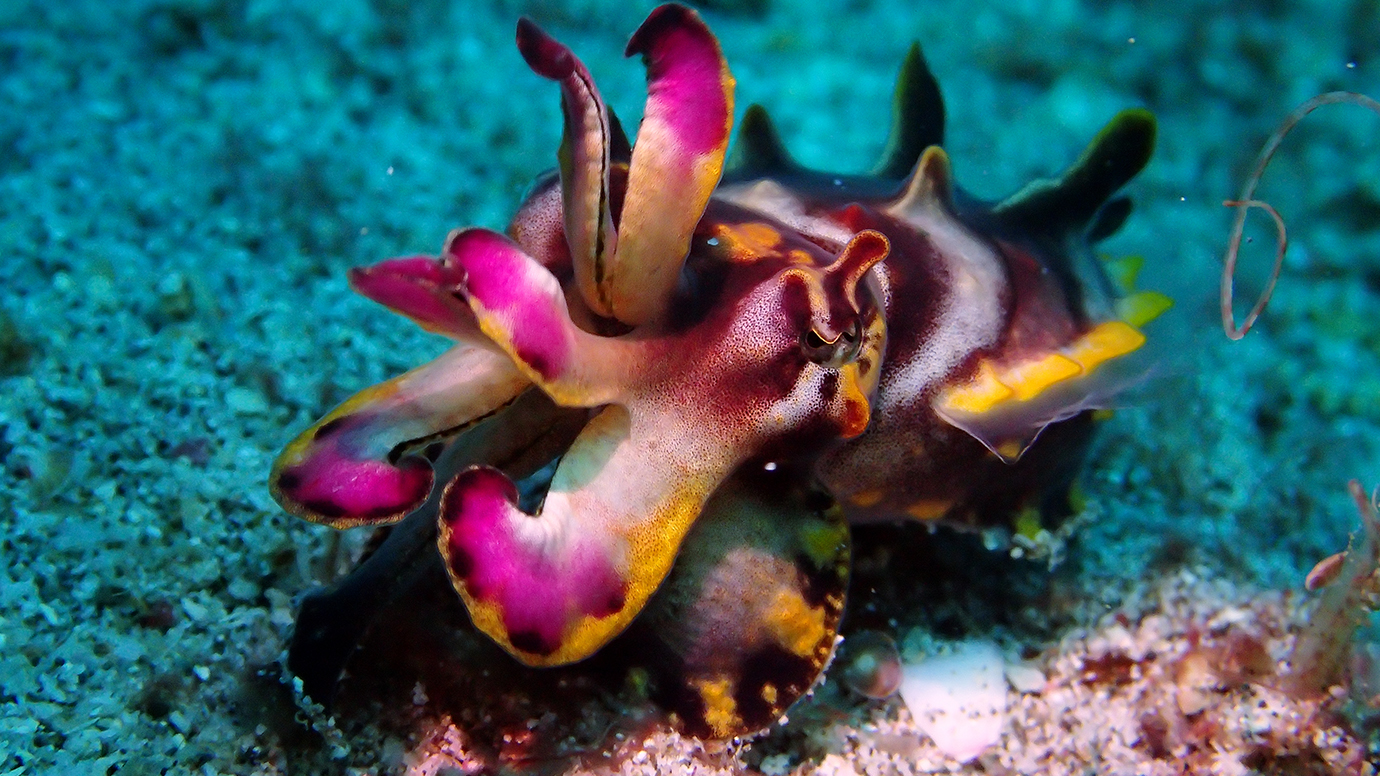 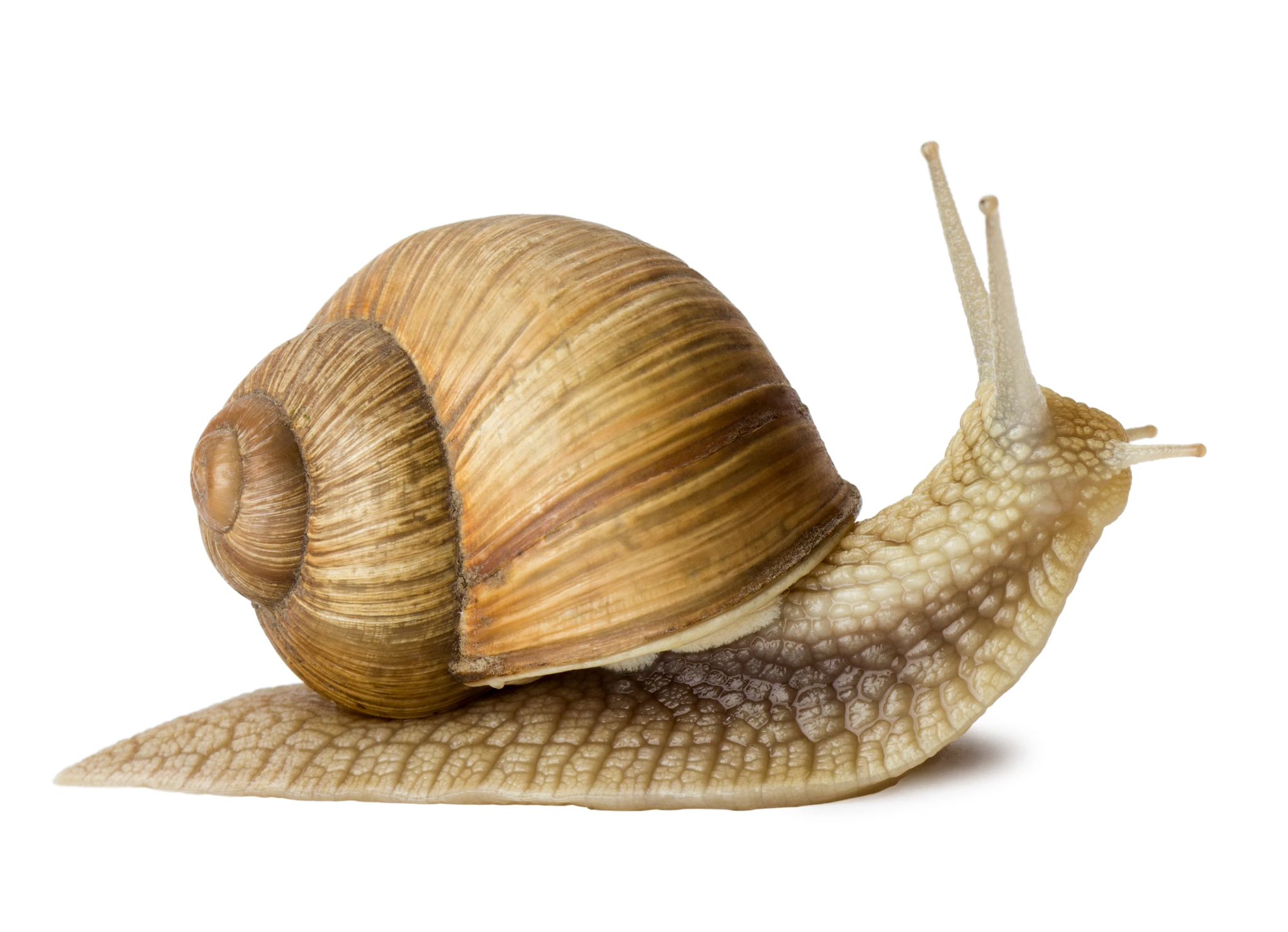 [Speaker Notes: While some molluscs such as snails and many shellfish have a single foot, others, such as the octopus and cuttlefish, have many feet.]
Molluscs are major parts of nearly every ecosystem, and this is in part because they have varied diets.
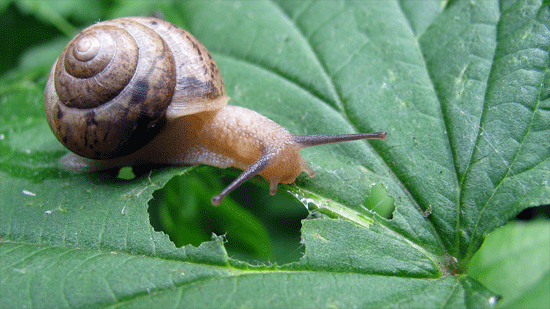 [Speaker Notes: Molluscs are major parts of nearly every ecosystem, and this is in part because they have varied diets.]
[Speaker Notes: Now let’s pause for a moment to check your understanding.]
What phylum do clams, snails, and squids all belong to?

Annelida
Platyhelminthes 
Nematoda
Mollusca
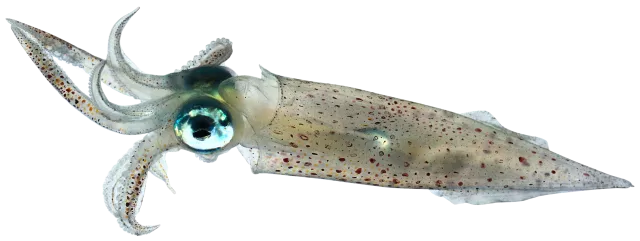 [Speaker Notes: What phylum do clams, snails, and squids belong to? 
Annelida
Platyhelminthes 
Nematoda
Mollusca]
What phylum do clams, snails, and squids all belong to?

Annelida
Platyhelminthes 
Nematoda
Mollusca
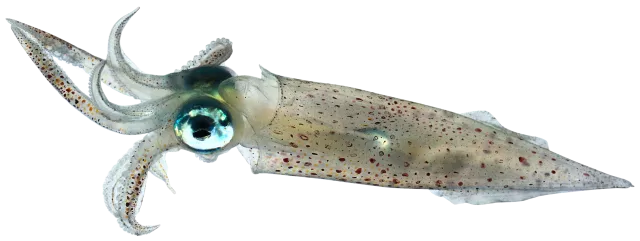 [Speaker Notes: What phylum do clams, snails, and squids all belong to?

[These organisms belong to the phylum mollusca.]]
What characteristic of the molluscs makes this phylum well-suited for inhabiting diverse ecosystems?
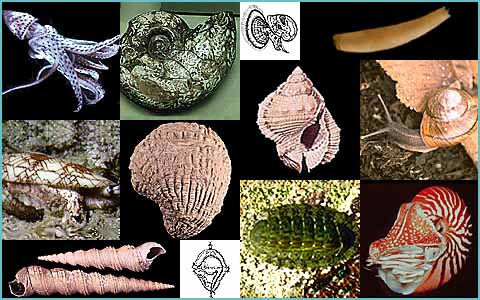 [Speaker Notes: What characteristic of the colluscs makes this phylum well-suited for inhabiting diverse ecosystems? 

[Molluscs are widely varied in their diets.]]
Echinodermata
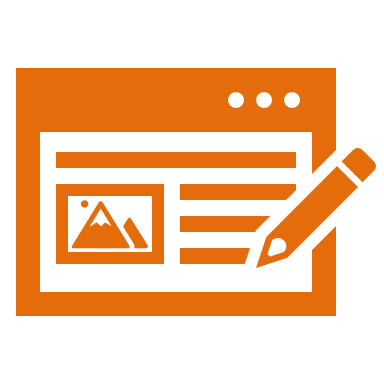 [Speaker Notes: Now, let’s look at the phylum Echinodermata.]
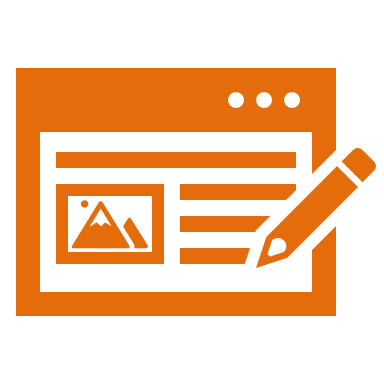 Echinodermata: marine organisms with radial symmetry, a complete digestive system, and nerve cords but no brain
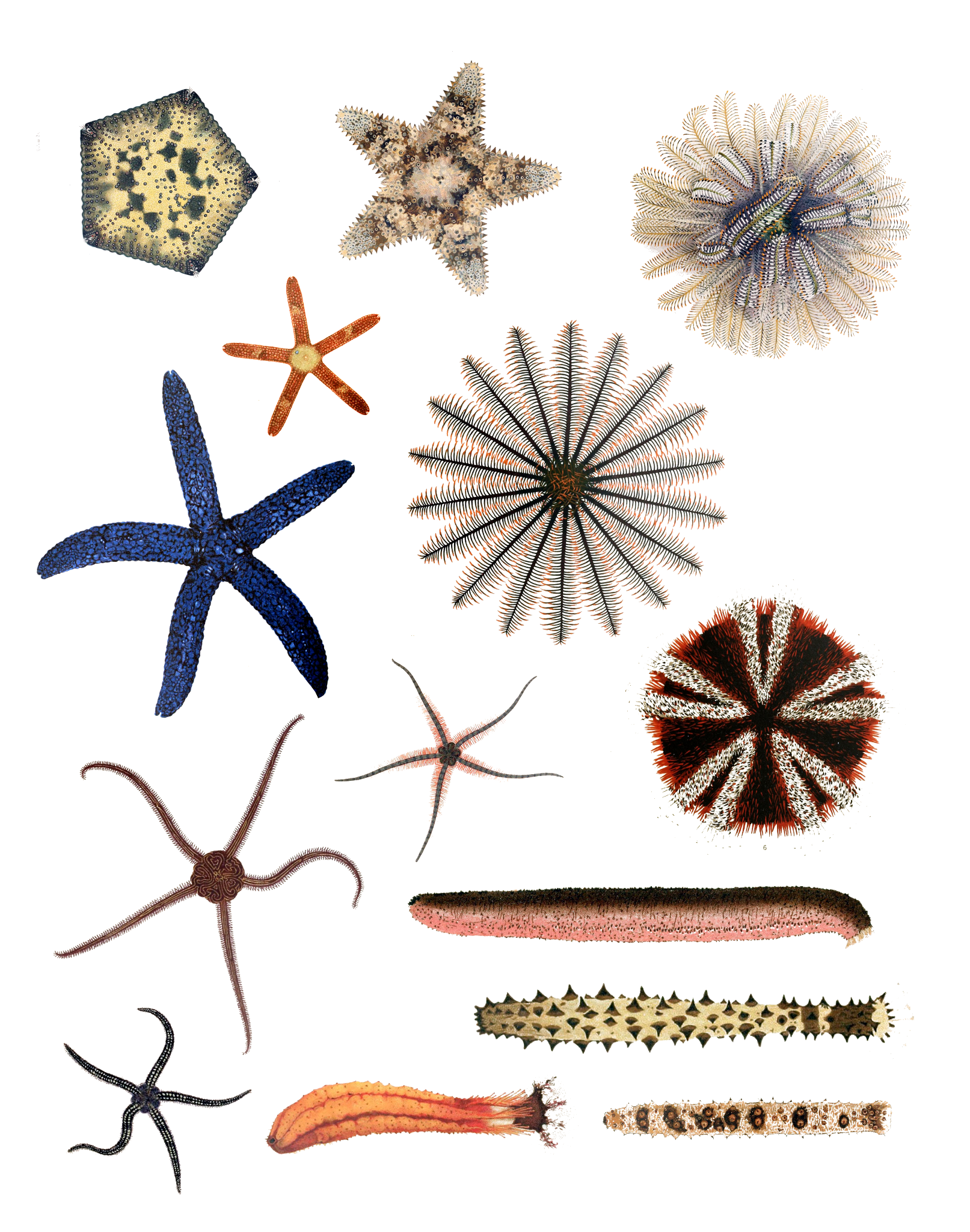 [Speaker Notes: Echinoderms are marine organisms with radial symmetry, a complete digestive system, and nerve cords but no brain.]
[Speaker Notes: Now let’s pause for a moment to check your understanding.]
What are echinoderms?
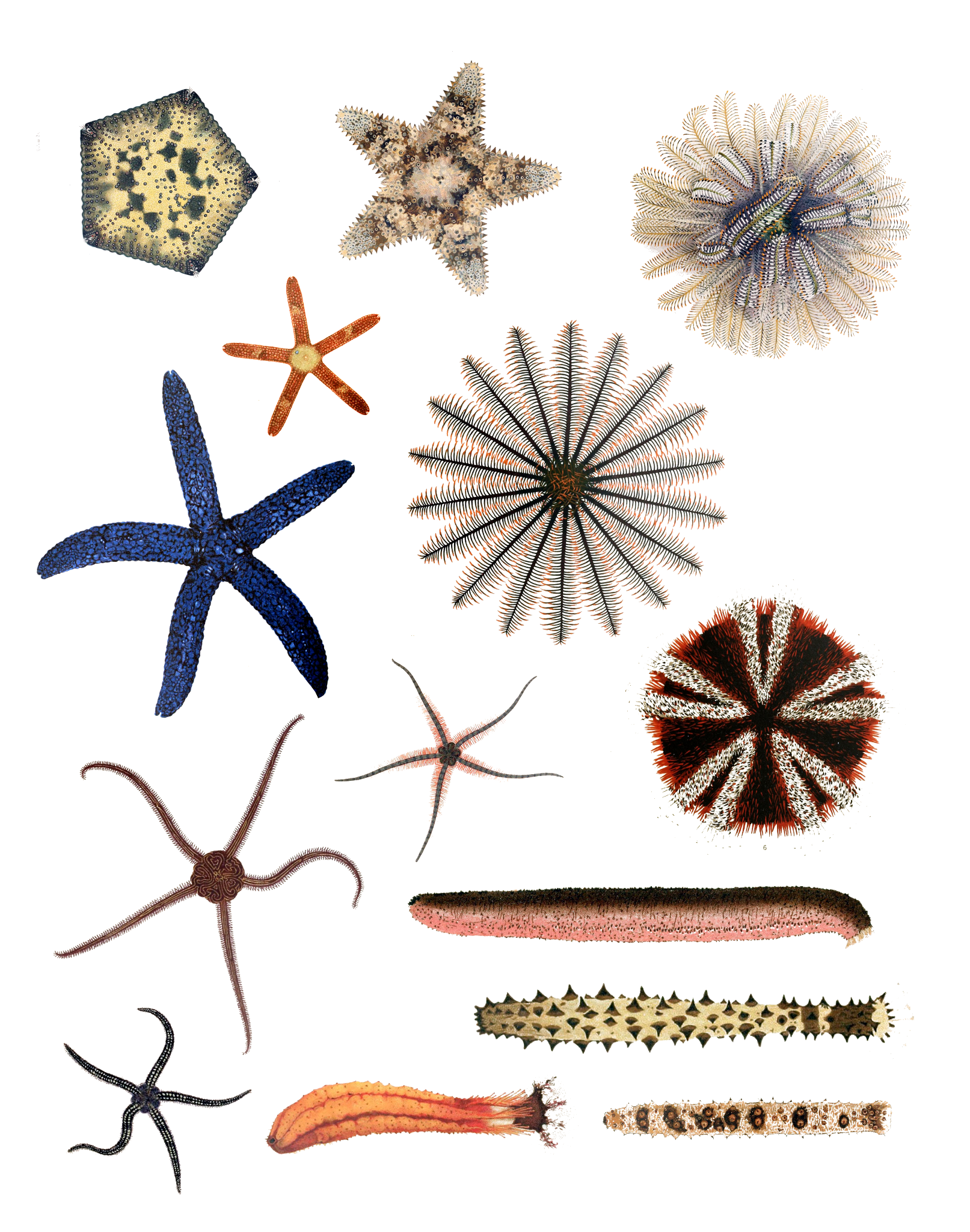 [Speaker Notes: What are echinoderms?

[Echinoderms are marine organisms with radial symmetry, a complete digestive system, and nerve cords but no brain.]]
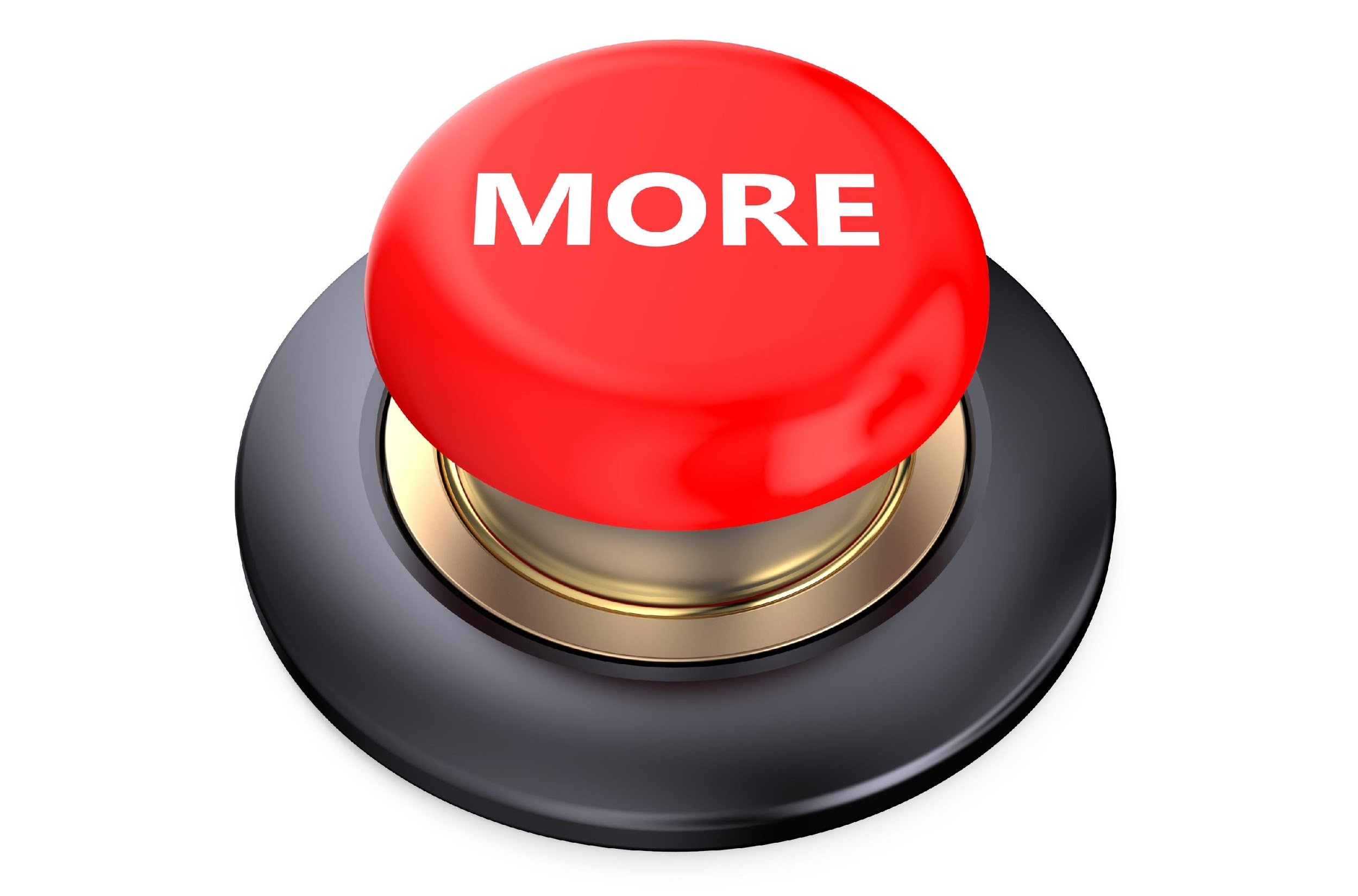 [Speaker Notes: That is the basic description but there is a bit more you need to know.]
Echinoderms include sea stars, sea urchins, sea cucumbers, and feather stars.
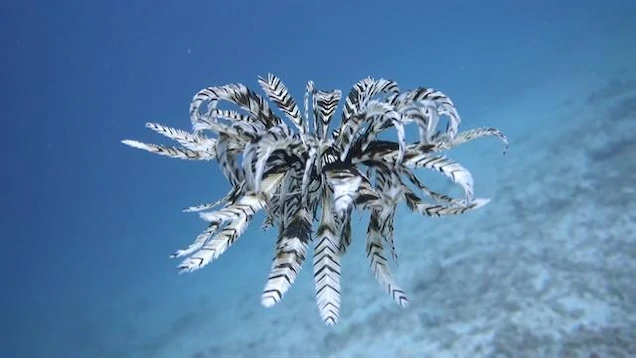 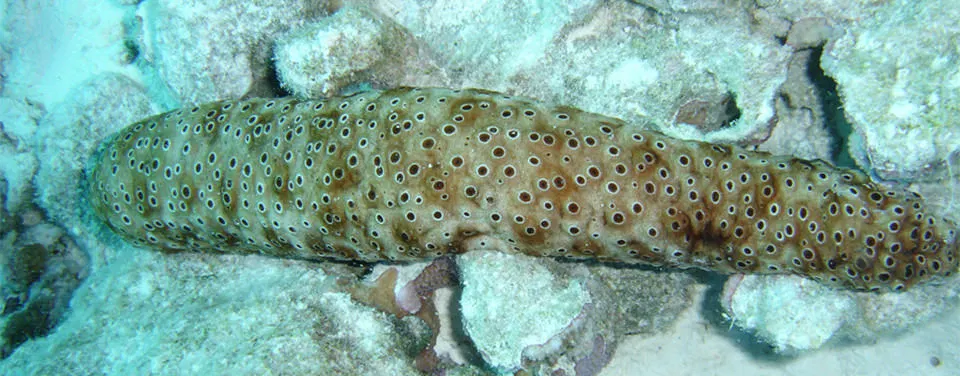 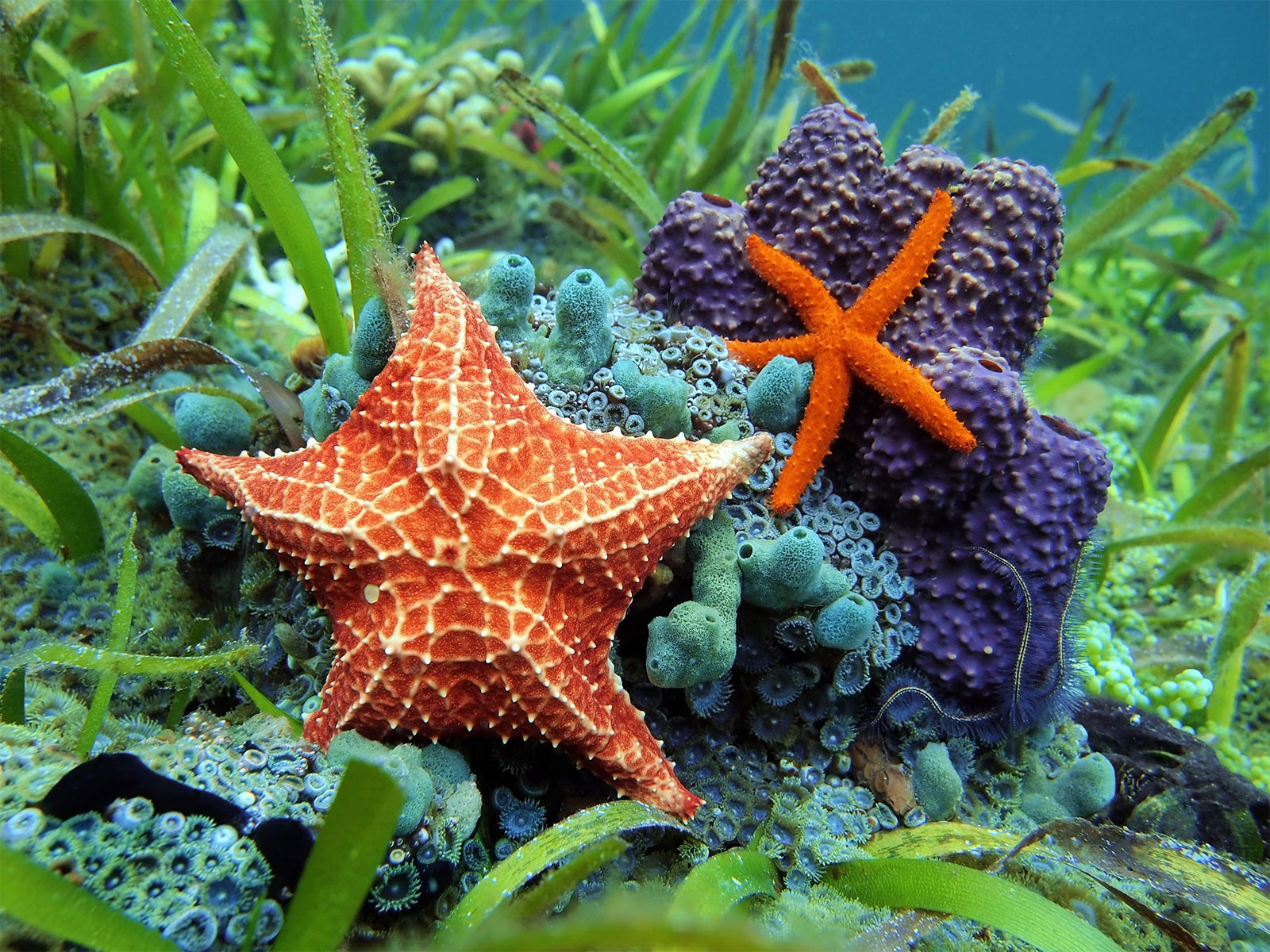 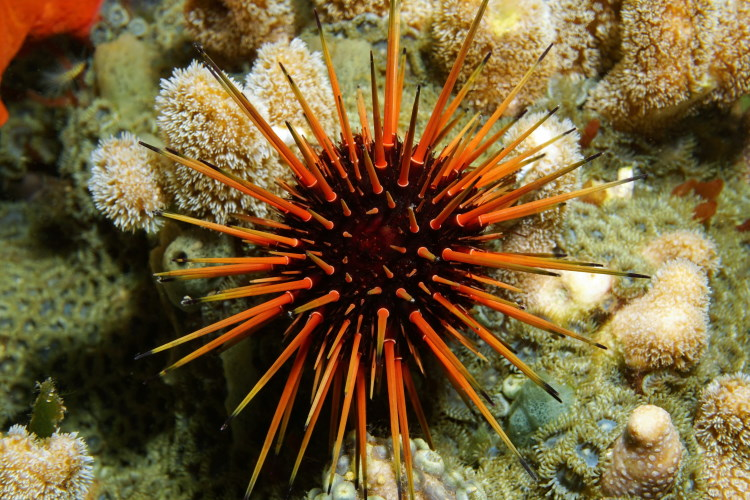 [Speaker Notes: Echinoderms include sea stars, sea urchins, sea cucumbers, and feather stars.]
Sea stars are opportunistic and predatory feeders that often eat shellfish. They are known as a keystone species.
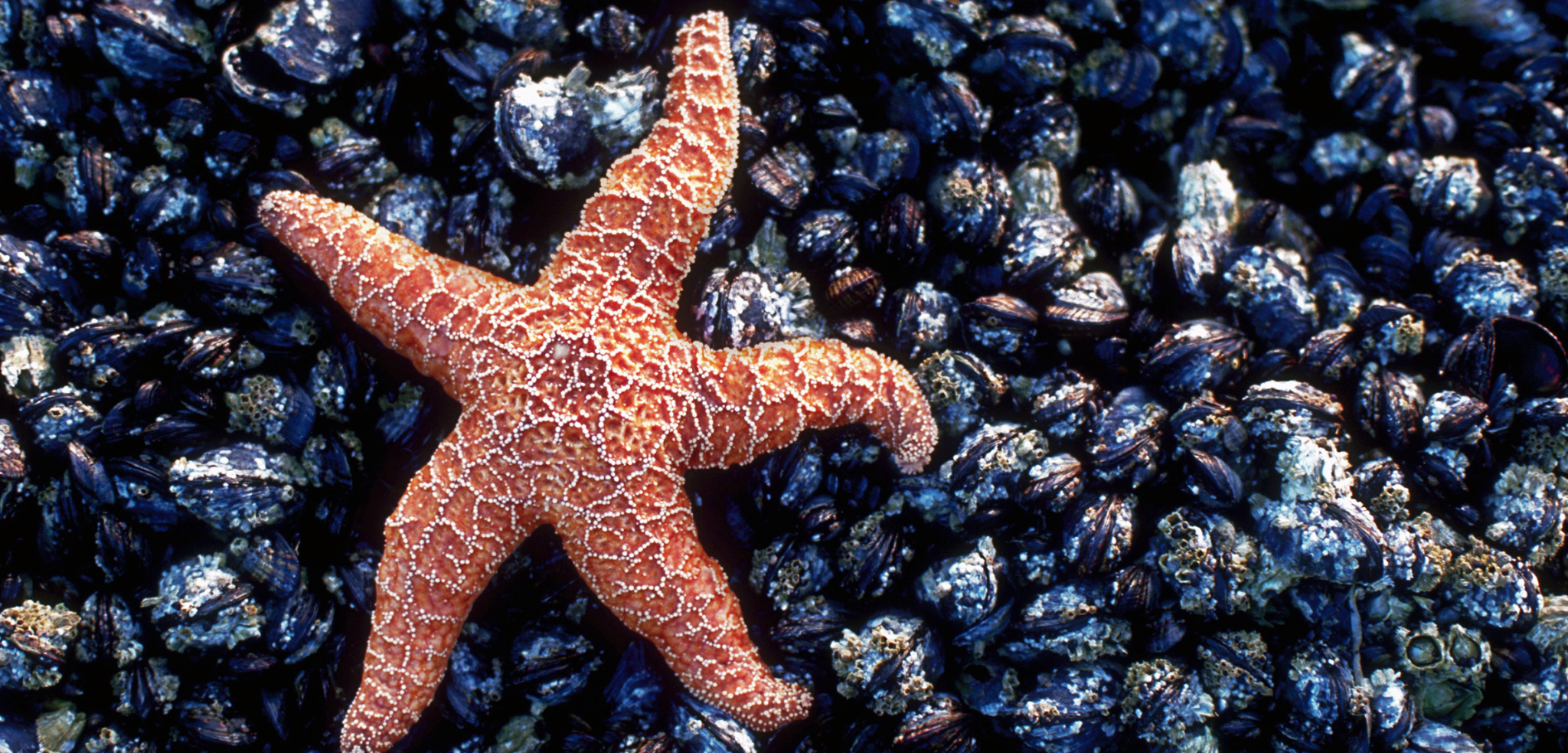 [Speaker Notes: Sea stars are opportunistic and predatory feeders that often eat shellfish. They are known as a keystone species. Keystone species play an important role in shaping their ecosystems through feeding patterns. The often increase diversity by keeping any one organism from becoming overpopulated.]
Sea urchins are herbivores that play a critical role within reef habitats maintaining a balance between coral and algae.
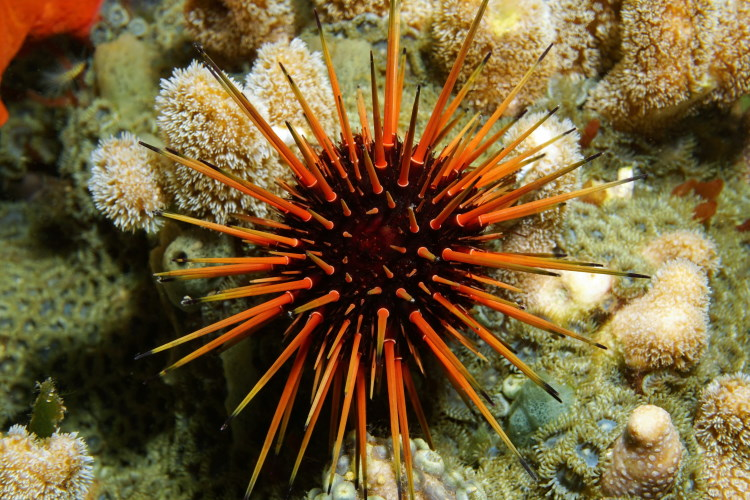 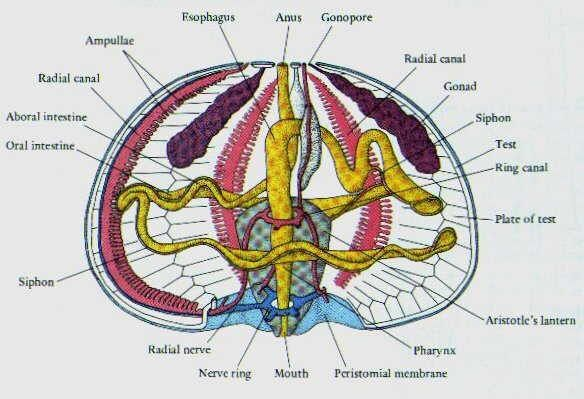 [Speaker Notes: Sea urchins are herbivores that play a critical role within reef habitats maintaining a balance between coral and algae.]
Sea cucumbers reside in the benthic (bottom) zone and eat tiny particles either as deposit or suspension feeders.
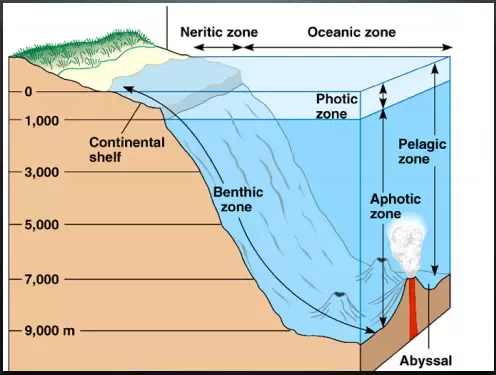 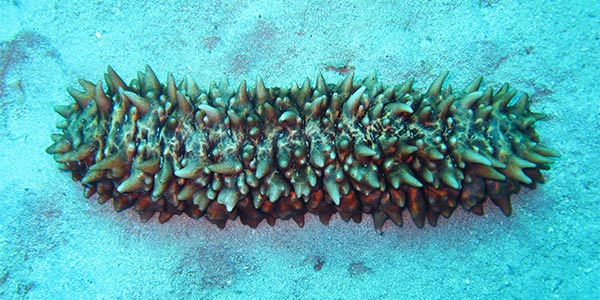 [Speaker Notes: Sea cucumbers reside in the benthic (bottom) zone and eat tiny particles either as deposit or suspension feeders.]
Sea feathers are ancient sea creatures that suspension feed using flexible extensions from their arms. Infestors will sometimes live on the sea feather and eat its waste.
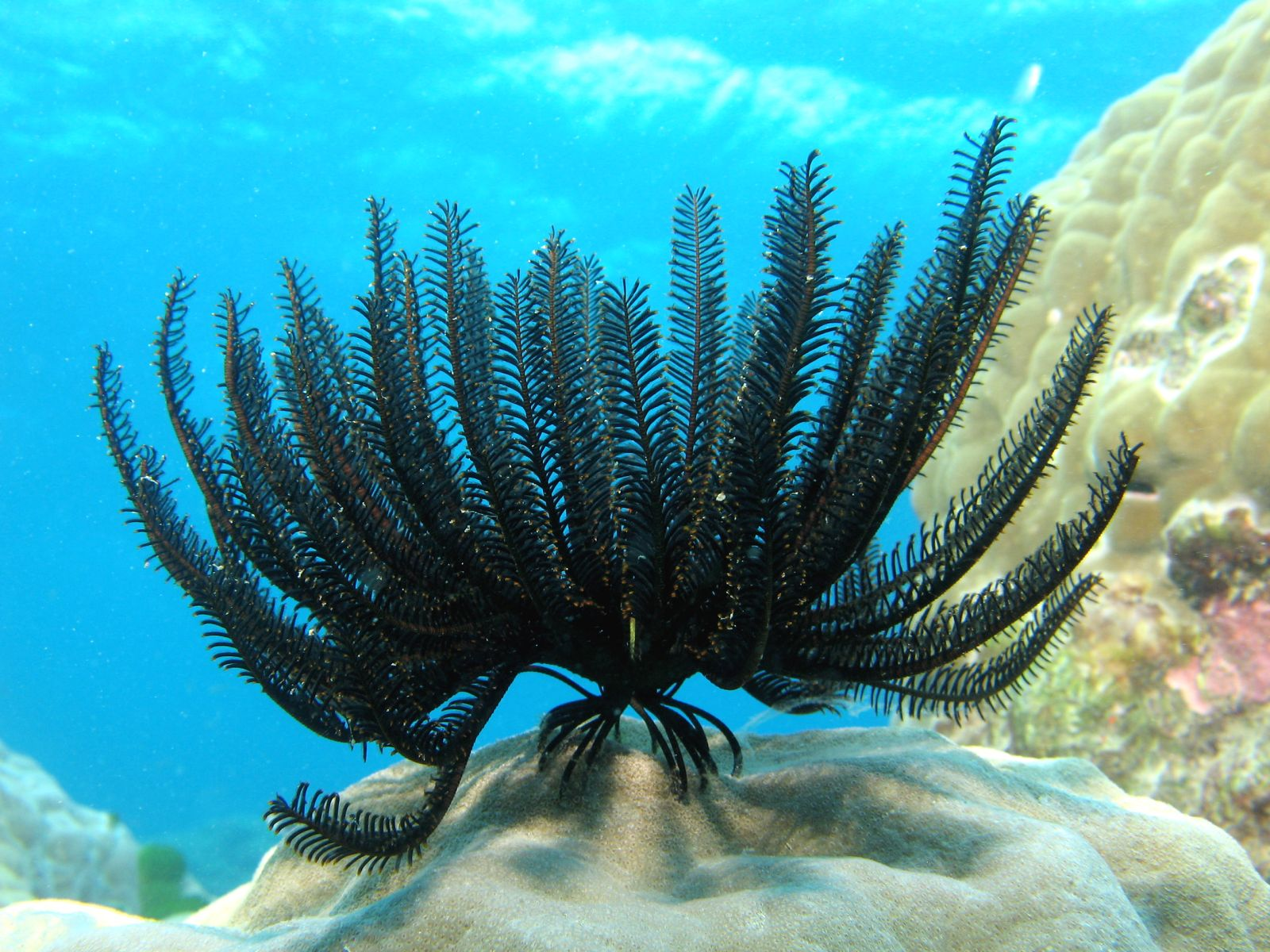 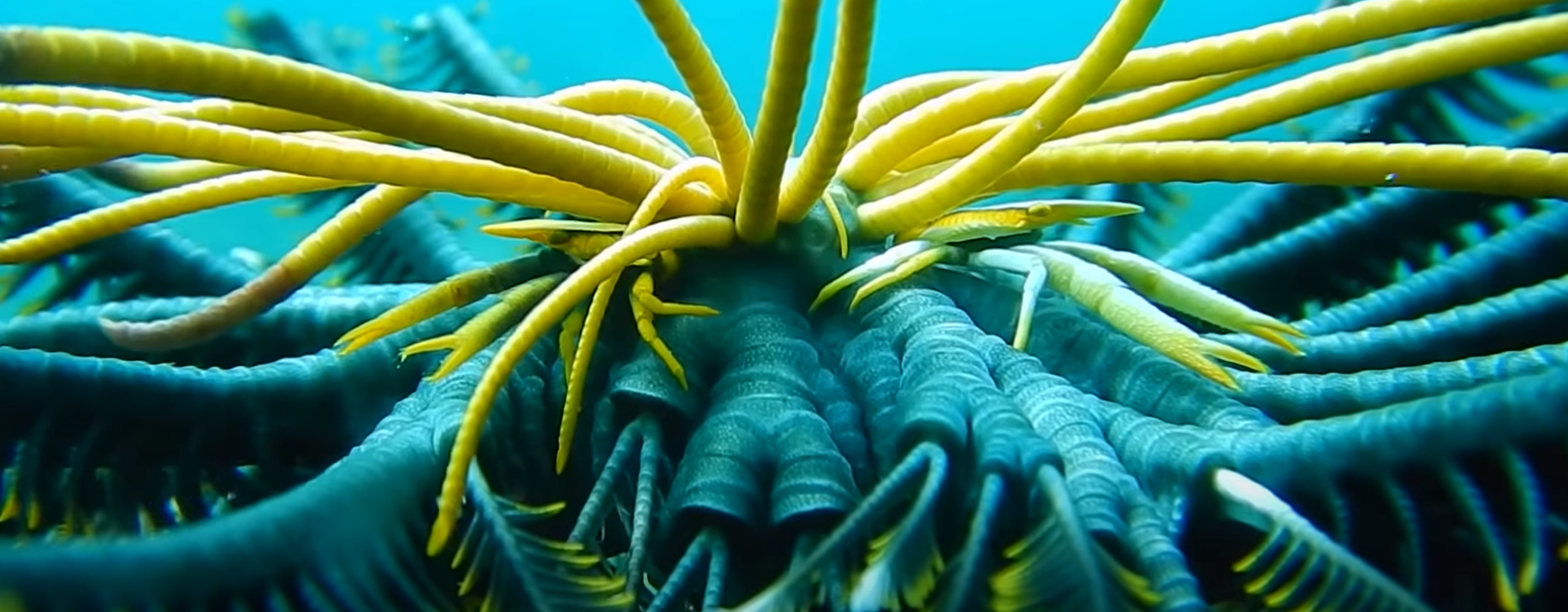 [Speaker Notes: Sea feathers are ancient sea creatures that suspension feed using flexible extensions from their arms. Infestors will sometimes live on the sea feather and eat its waste.]
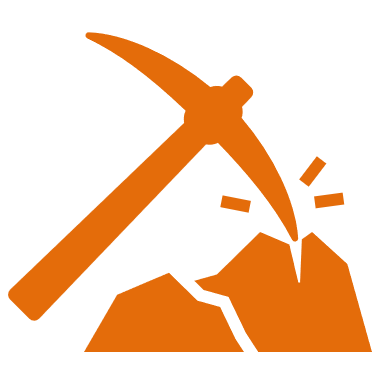 [Speaker Notes: Let’s look at the word “echinoderm” a little closer to help us remember the meaning.]
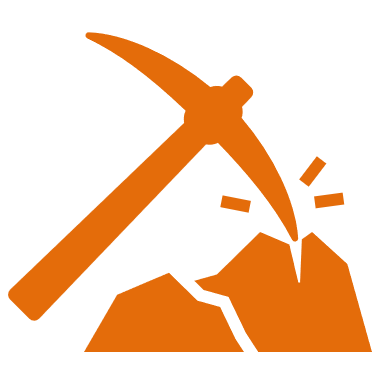 Echinoderm
spiny
[Speaker Notes: The prefix of “echino-” means “spiny”.]
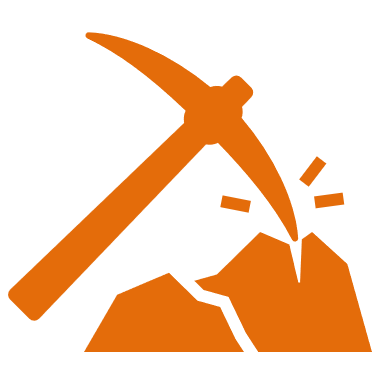 Echinoderm
skin
[Speaker Notes: And “derm” means “skin”. So the term “echinoderm” literally translates to “spiny skin”.]
[Speaker Notes: Now let’s pause for a moment to check your understanding.]
What phylum do sea stars and sea urchins belong to?

Annelida
Echinodermata 
Nematoda
Mollusca
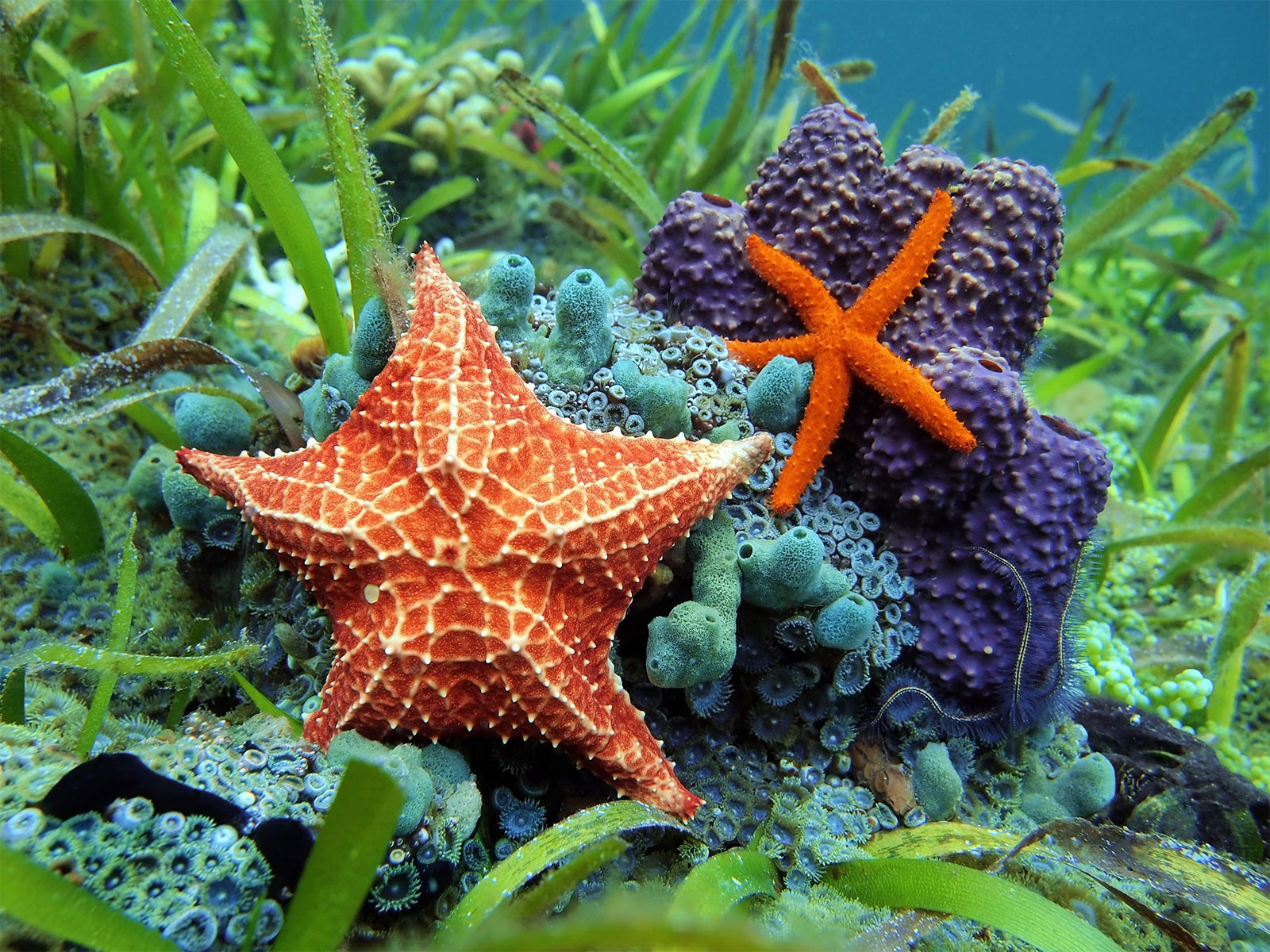 [Speaker Notes: What phylum do sea stars and sea urchins belong to? 
Annelida
Echinodermata
Nematoda
Mollusca]
What phylum do sea stars and sea urchins belong to?

Annelida
Echinodermata 
Nematoda
Mollusca
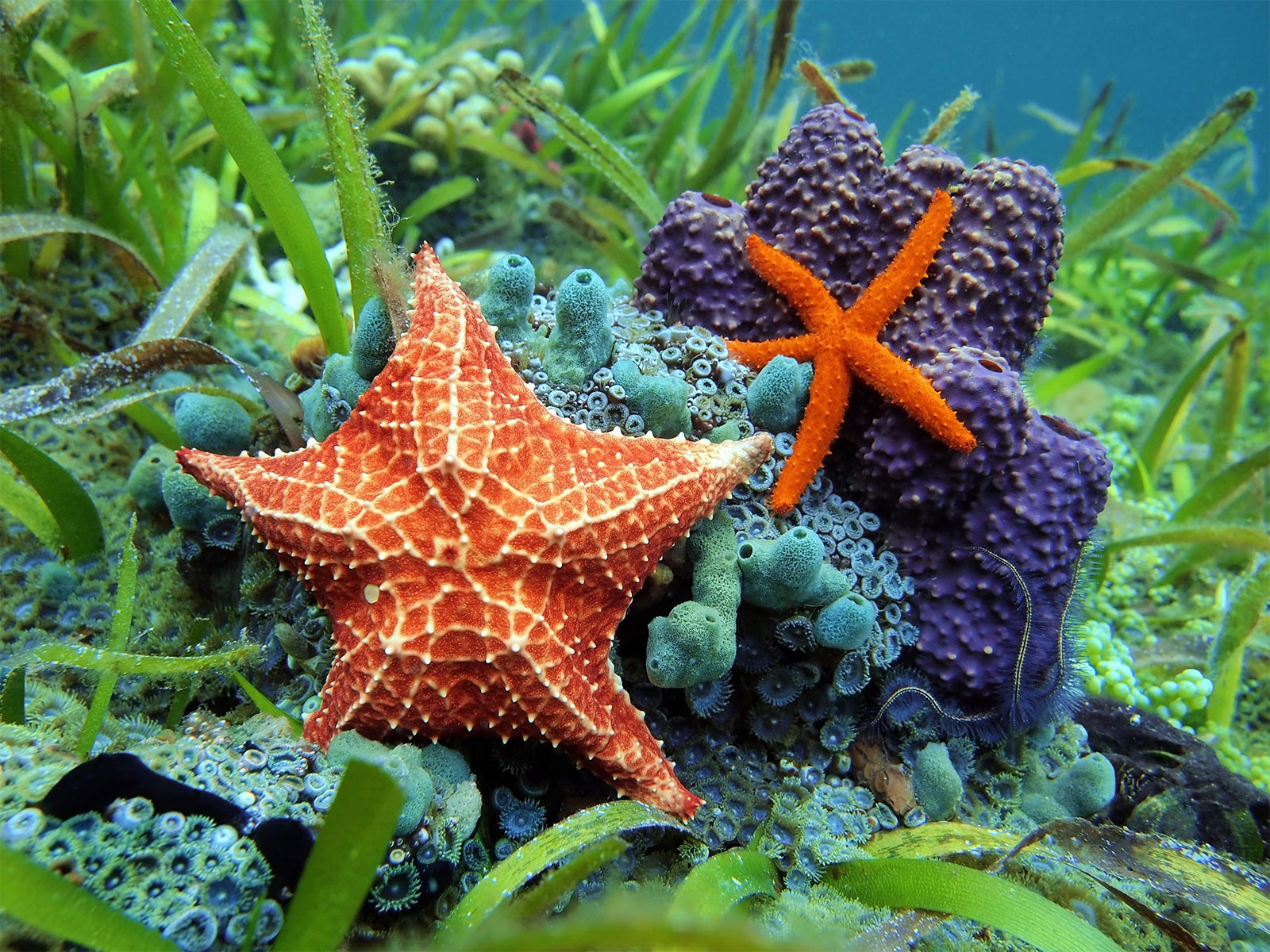 [Speaker Notes: What phylum do sea stars and sea urchins belong to?

[Sea stars and sea urchins, along with with sea cucumbers and sea feathers, belong to the phylum echinodermata.]]
What role do sea urchins play in reef habitats?
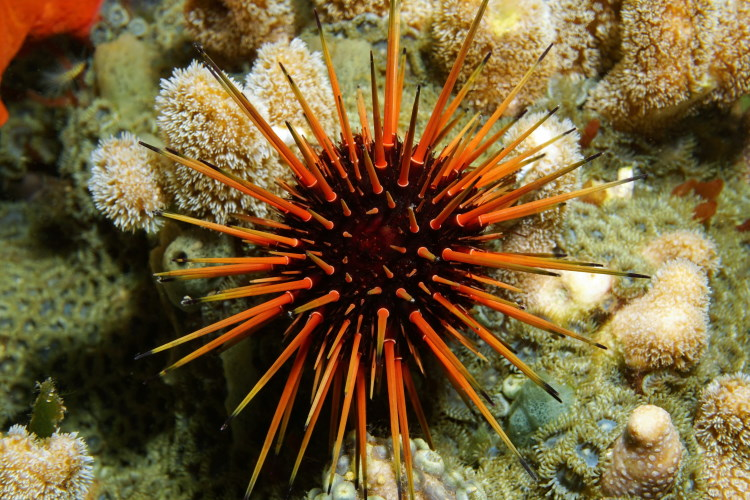 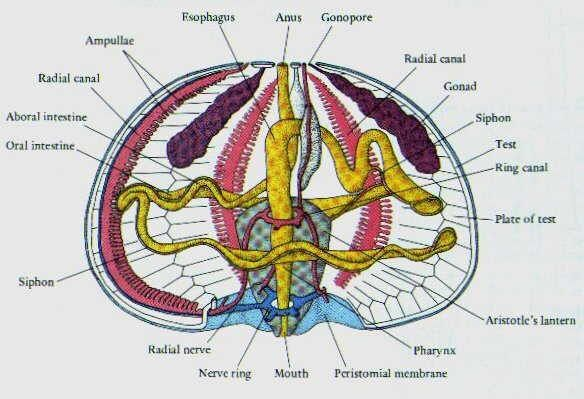 [Speaker Notes: What role do sea urchins play in reef habitats? 

[Sea urchins are herbivores that help to create balance between coral and algae populations.]]
Why are sea stars referred to as keystone species?
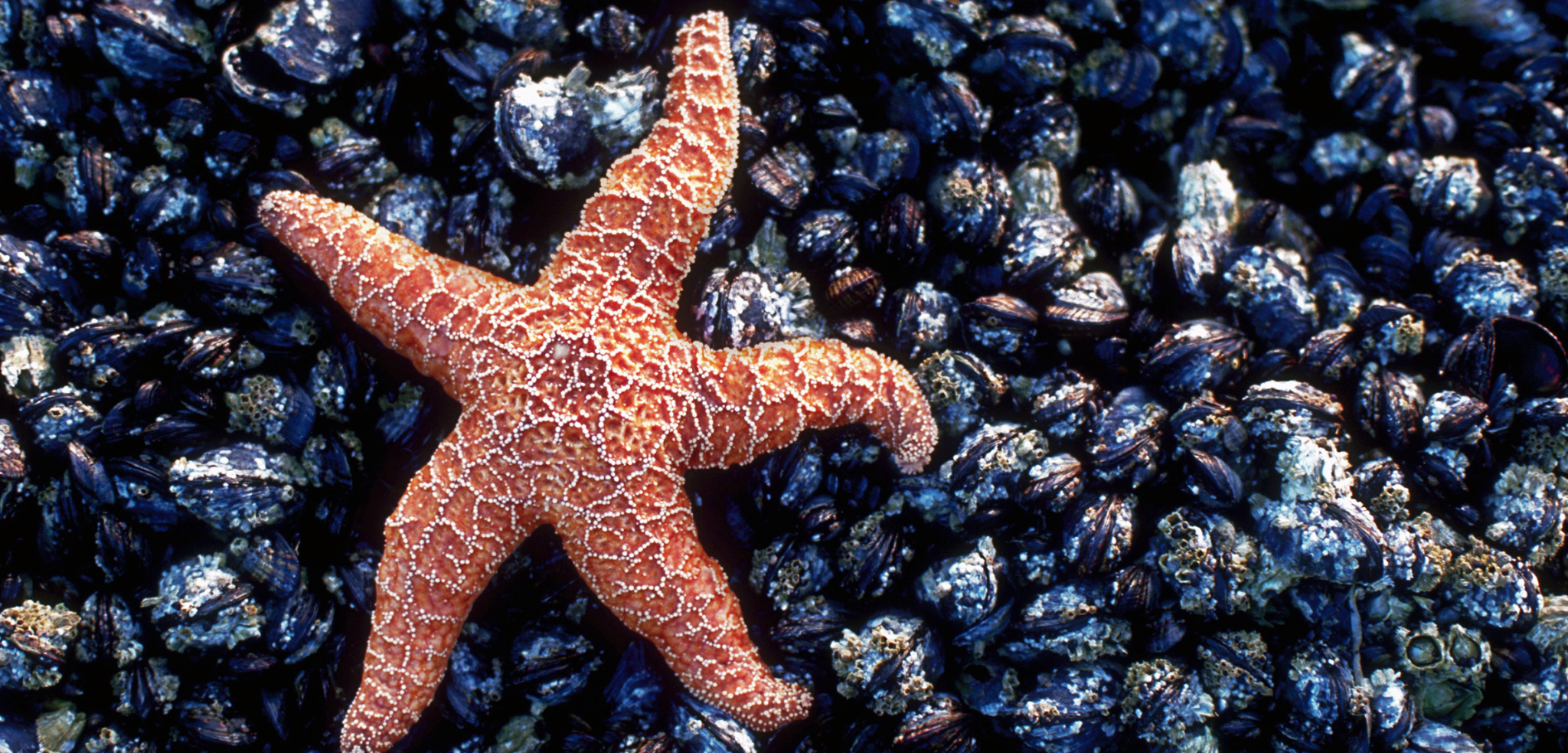 [Speaker Notes: Why are sea stars referred to as keystone species?

[Keystone species play an important role in shaping their ecosystems through feeding patterns. The often increase diversity by keeping any one organism from becoming overpopulated. Starfish serve as important opportunistic predators in their ecosystem and keep populations of other organisms in check.]]
What does the term “echinoderm” mean?
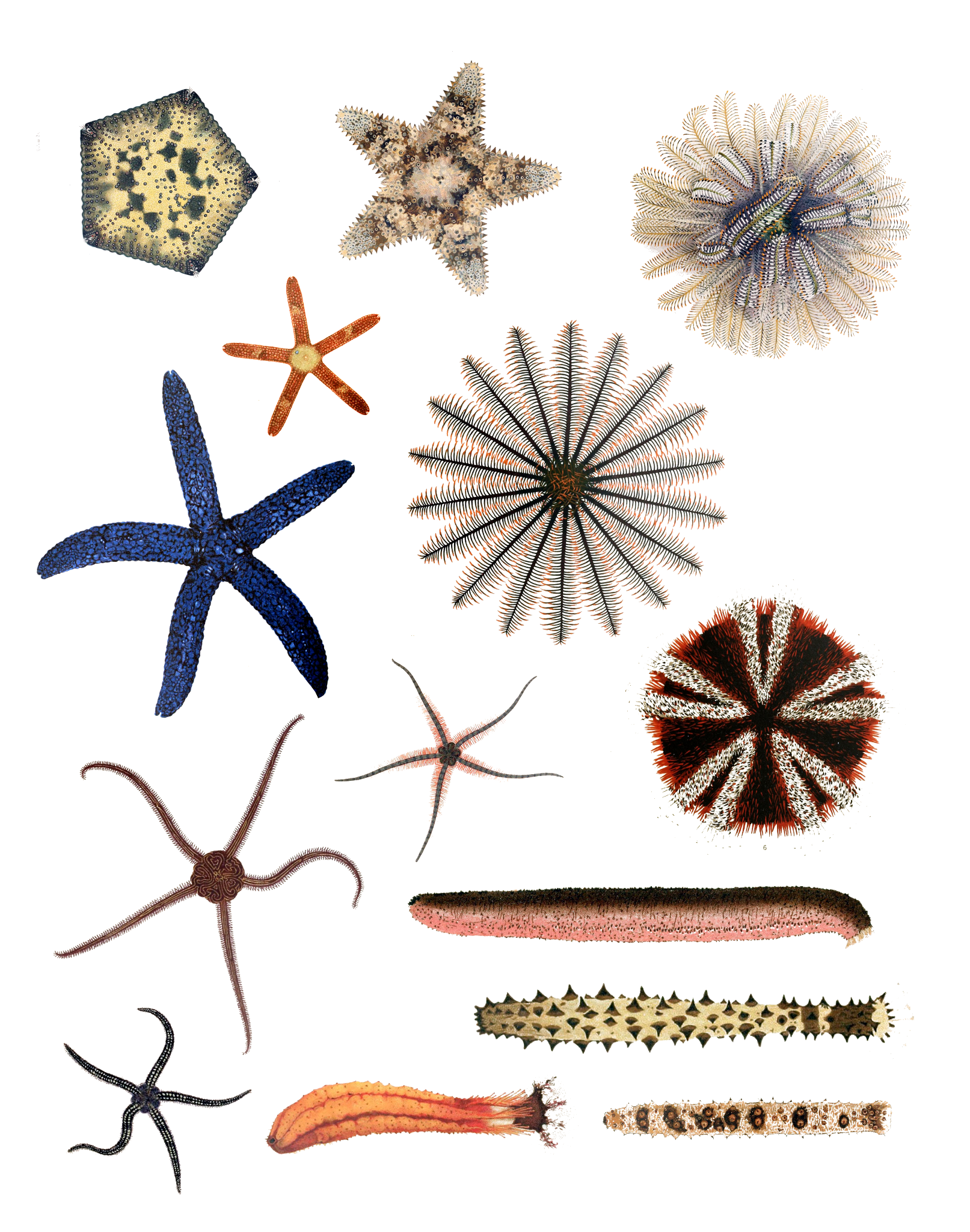 [Speaker Notes: What does the term “echinoderm” mean? 

[“spiny skin”]]
Arthropoda
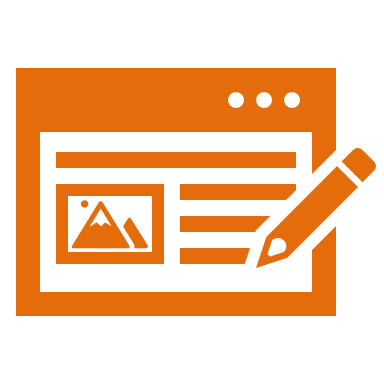 [Speaker Notes: Now, let’s look at the phylum Arthropoda.]
Arthropoda: diverse phylum consisting of organisms with similar body plans and exoskeletons
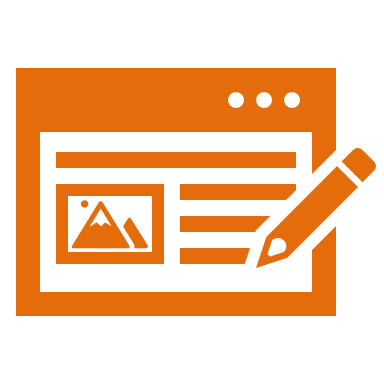 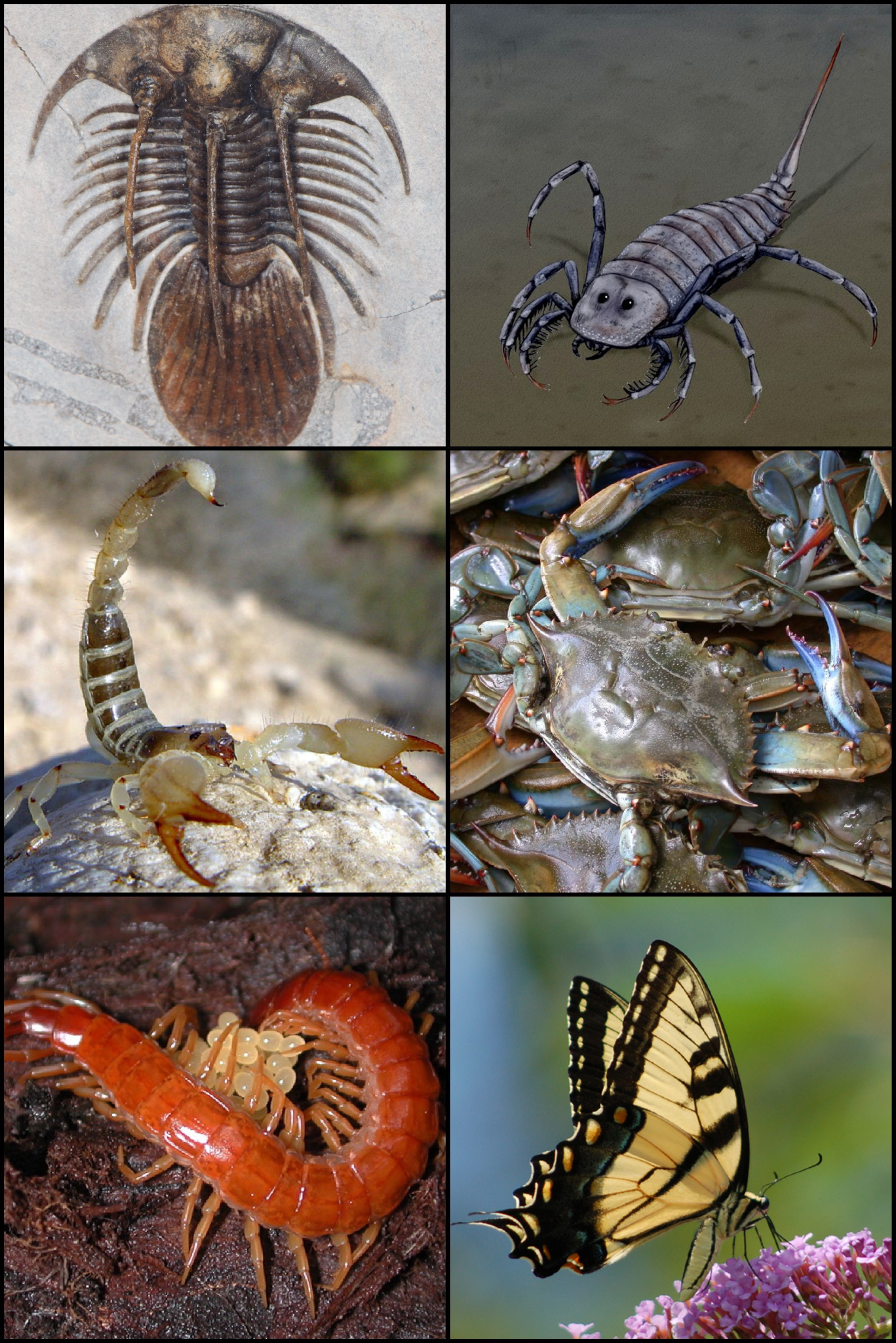 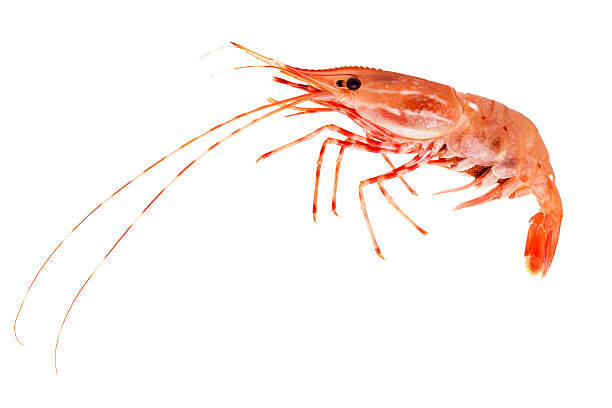 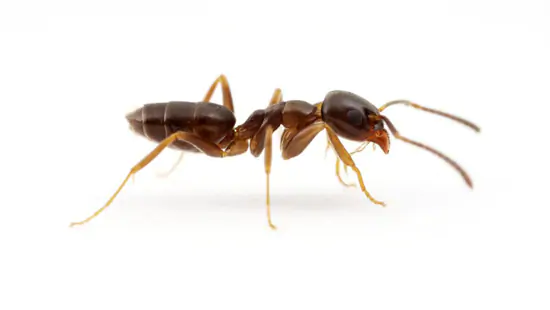 [Speaker Notes: Arthropoda is a diverse phylum consisting of organisms with similar body plans and exoskeletons made of chitin.]
[Speaker Notes: Now let’s pause for a moment to check your understanding.]
What are arthropods?
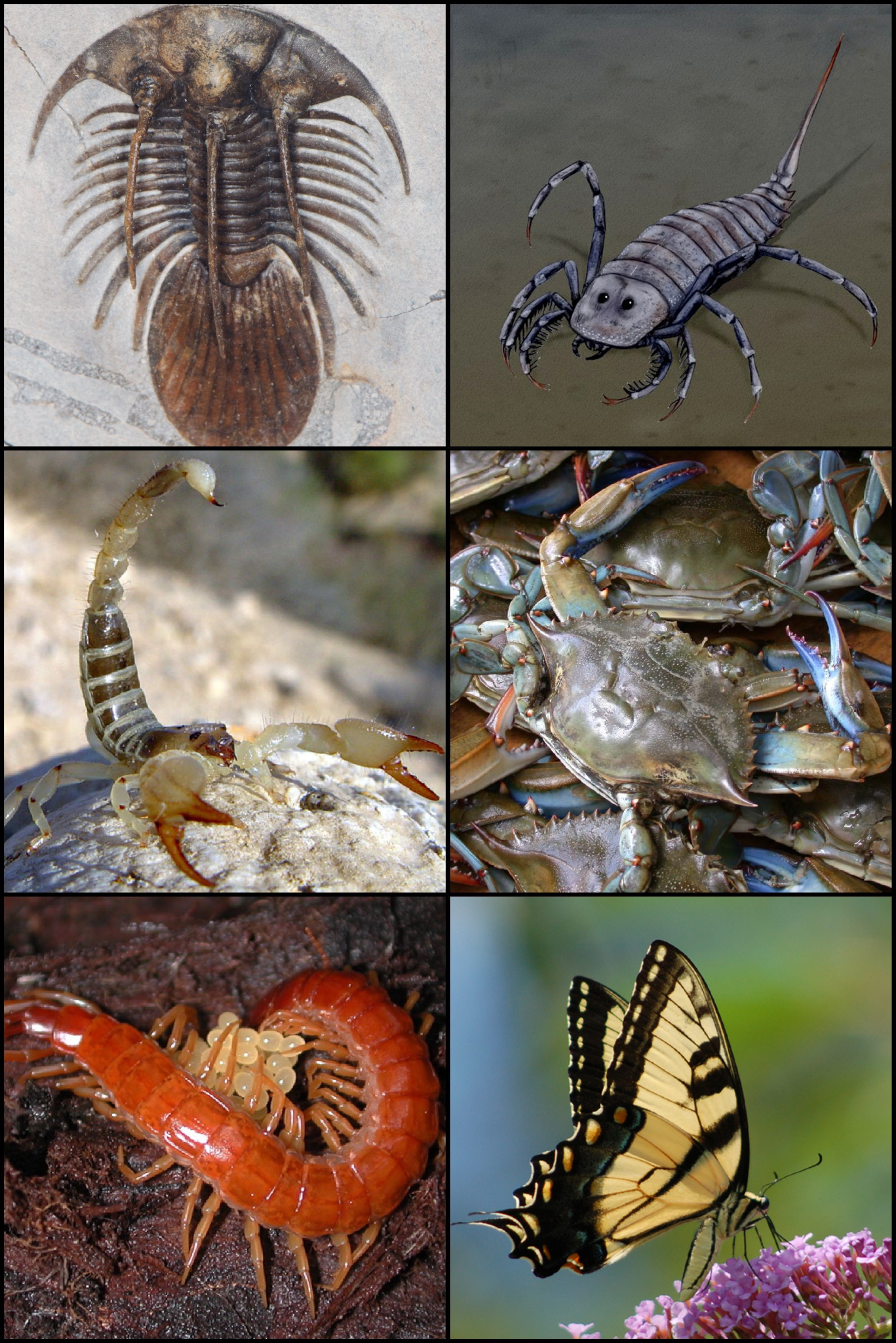 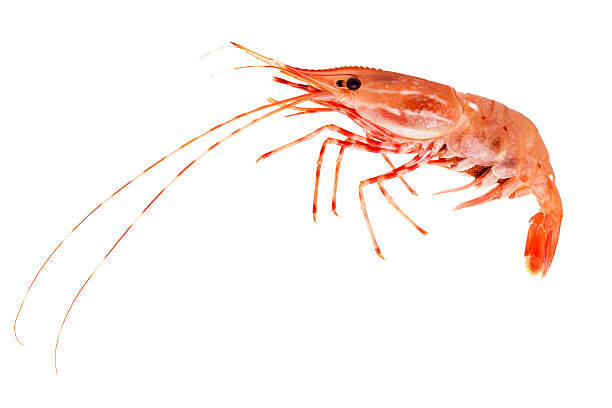 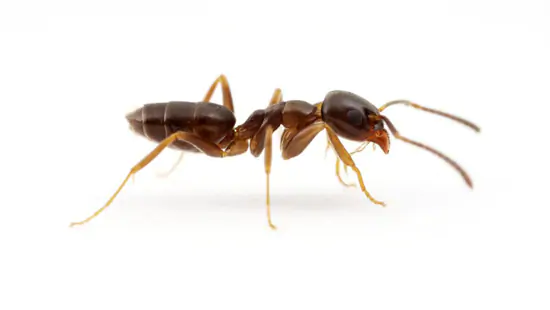 [Speaker Notes: What are arthropods?

[Arthropods are diverse phylum consisting of organisms with similar body plans and exoskeletons.]]
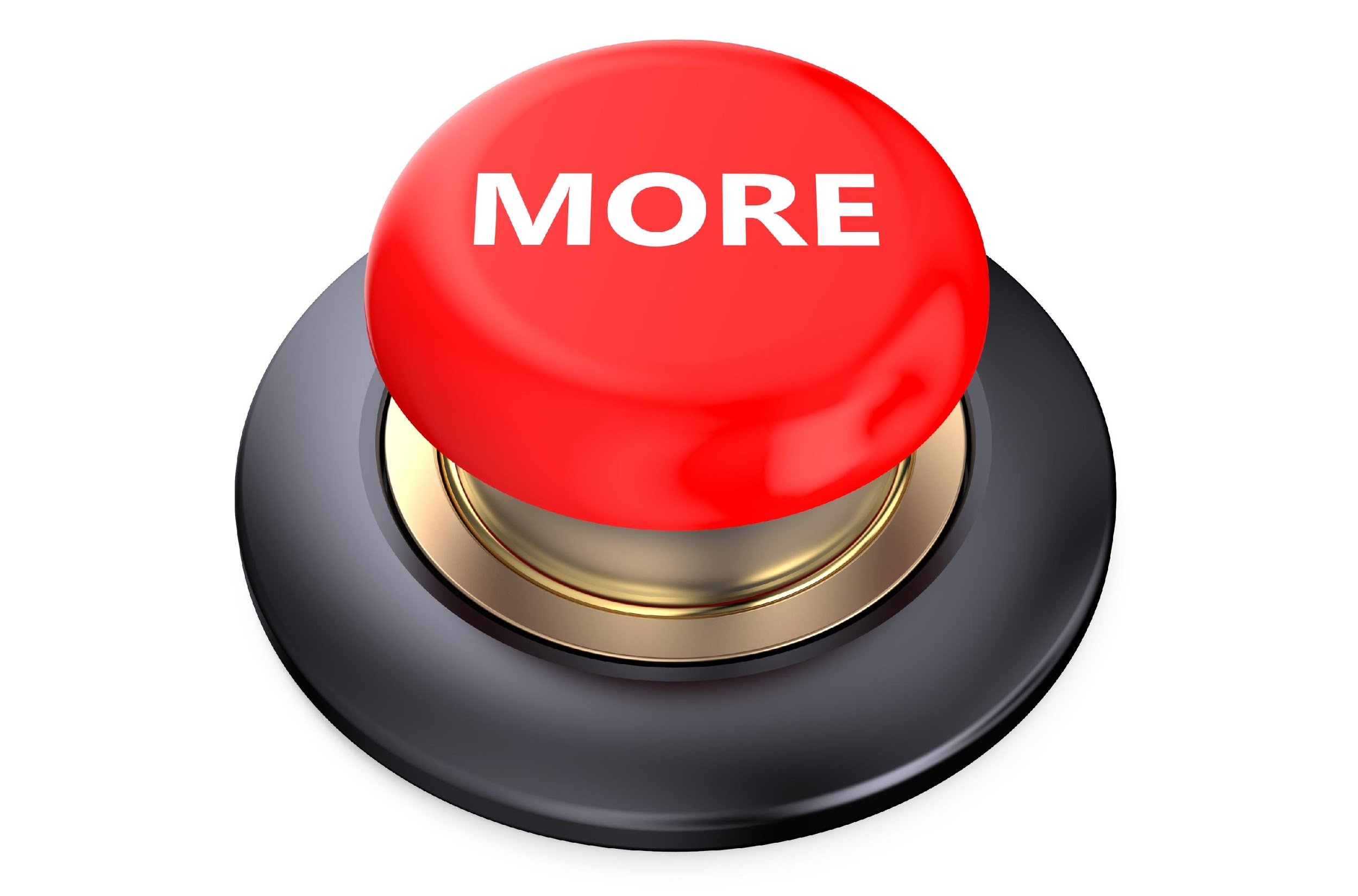 [Speaker Notes: That is the basic description but there is a bit more you need to know.]
Lobsters, crabs, scorpions, and insects all belong to the phylum arthropoda. These organisms have bodies with a head, thorax, and abdomen.
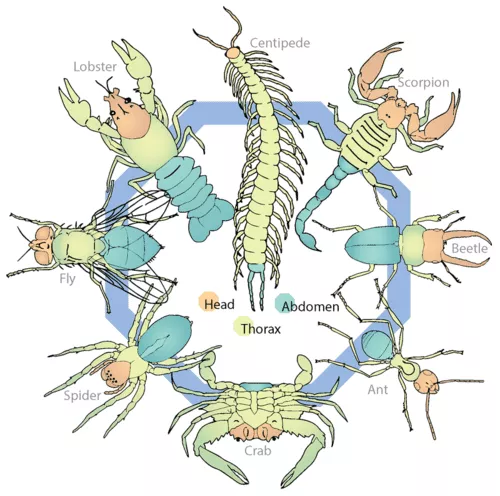 [Speaker Notes: Lobsters, crabs, scorpions, and insects all belong to the phylum arthropoda. These organisms have bodies with a head, thorax, and abdomen.]
Arthropod exoskeletons are made up of a hard material called chitin. As they outgrow their exoskeleton, they shed them in a process called molting.
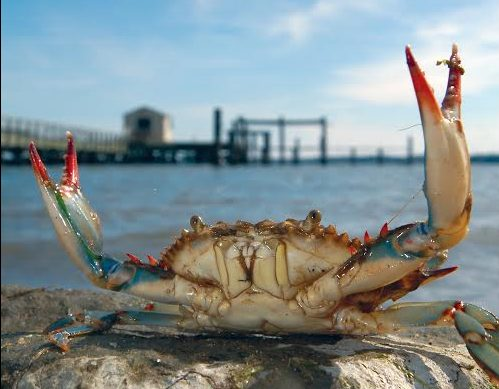 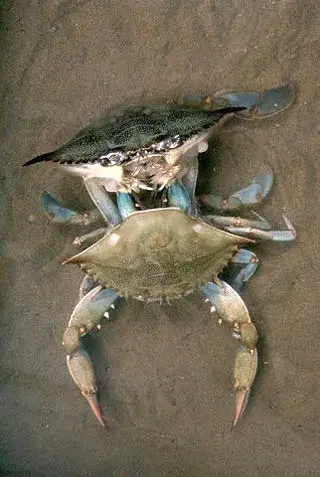 [Speaker Notes: Echinoderms are marine organisms with radial symmetry, a complete digestive system, and nerve cords but no brain.]
Arthropods are the most diverse group of organisms, accounting for about ¾ of known species.
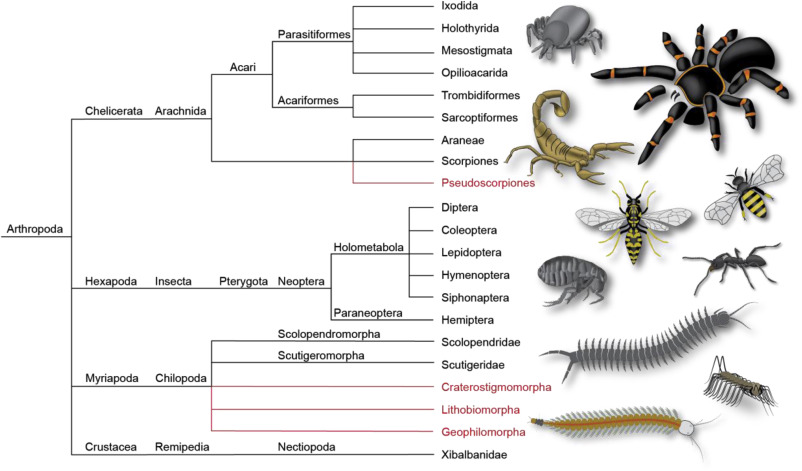 [Speaker Notes: Echinoderms are marine organisms with radial symmetry, a complete digestive system, and nerve cords but no brain.]
[Speaker Notes: Now let’s pause for a moment to check your understanding.]
What are the three common body segments that arthropods share called?
1
2
3
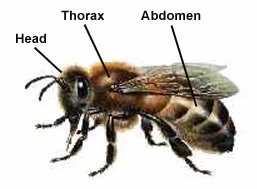 [Speaker Notes: What are the three common body segments that arthropods share called? [

[The 1) head, 2) thorax, and 3) abdomen.]]
What is the hard exoskeleton that arthropods have made of?
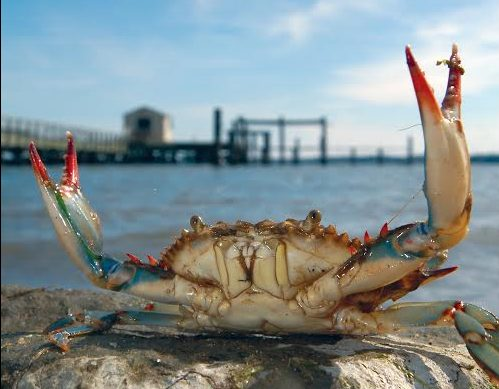 [Speaker Notes: What is the hard exoskeletons that arthropods have made of? 

[Chitin - and when arthropods shed this layer due to growth the process is known as molting.]]
Chordata
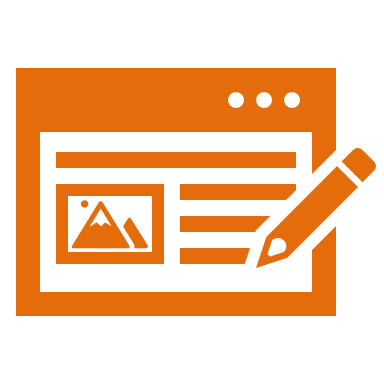 [Speaker Notes: Finally, let’s learn about the phylum Chordata.]
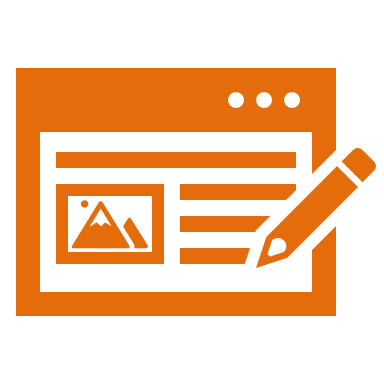 Chordata: includes all animals that have a spinal cord
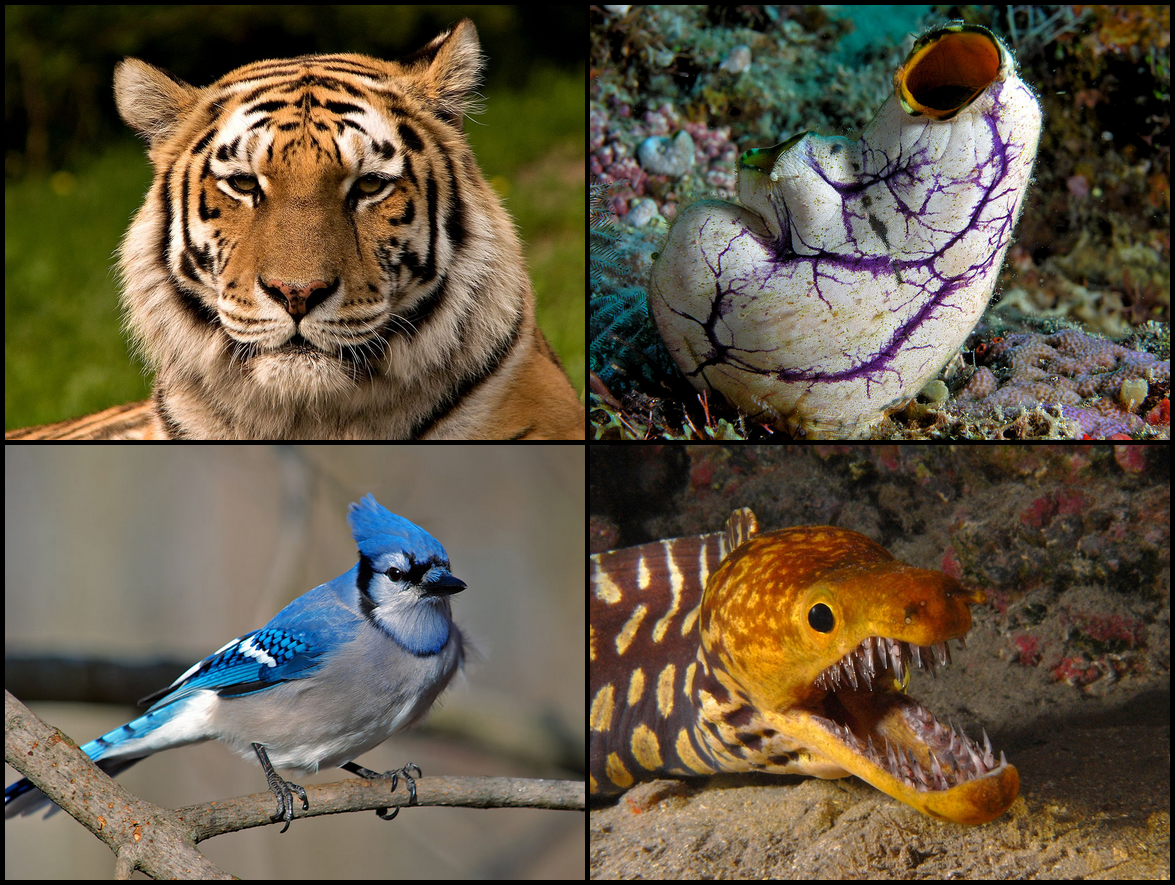 [Speaker Notes: The chordata phylum includes all animals that have a spinal cord - including us!]
[Speaker Notes: Now let’s pause for a moment to check your understanding.]
What is the chordata phylum?
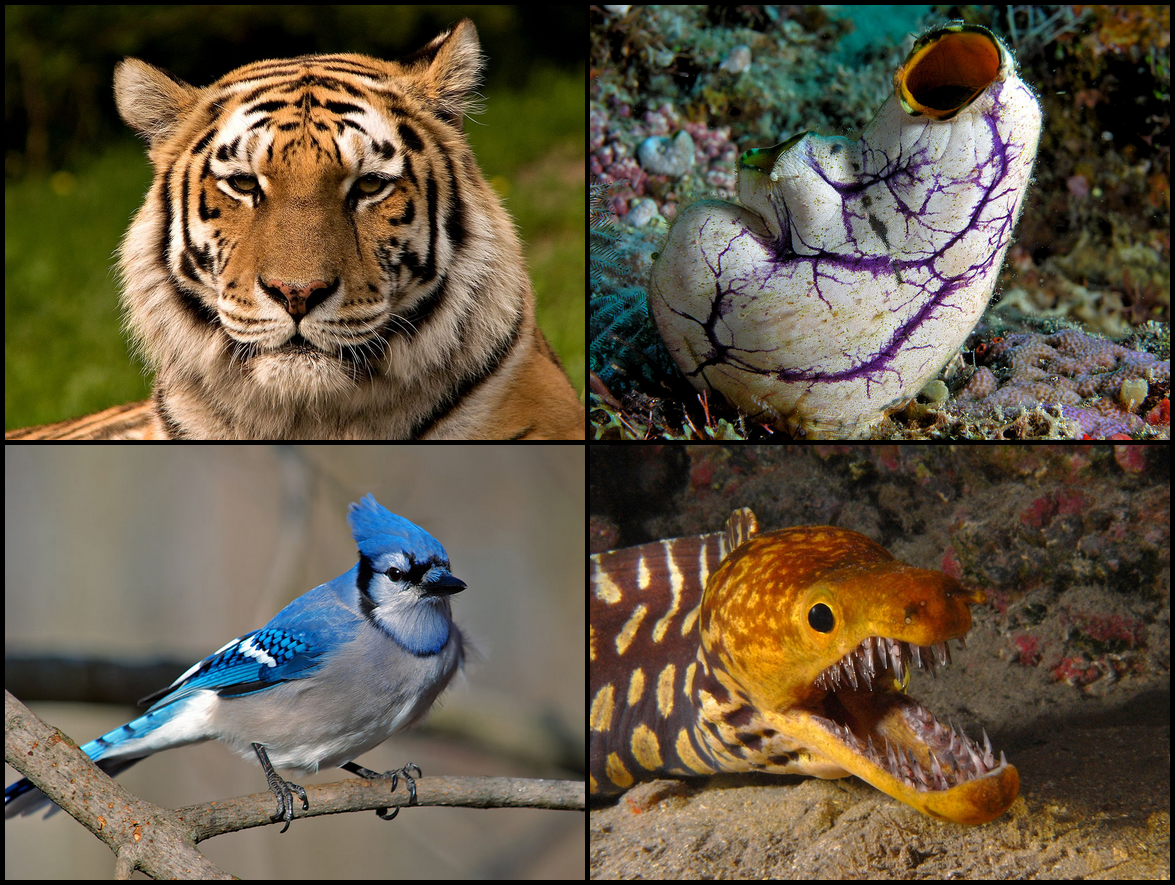 [Speaker Notes: What is the chordata phylum?

[The chordata phylum includes all animals that have a spinal cord - including us!]]
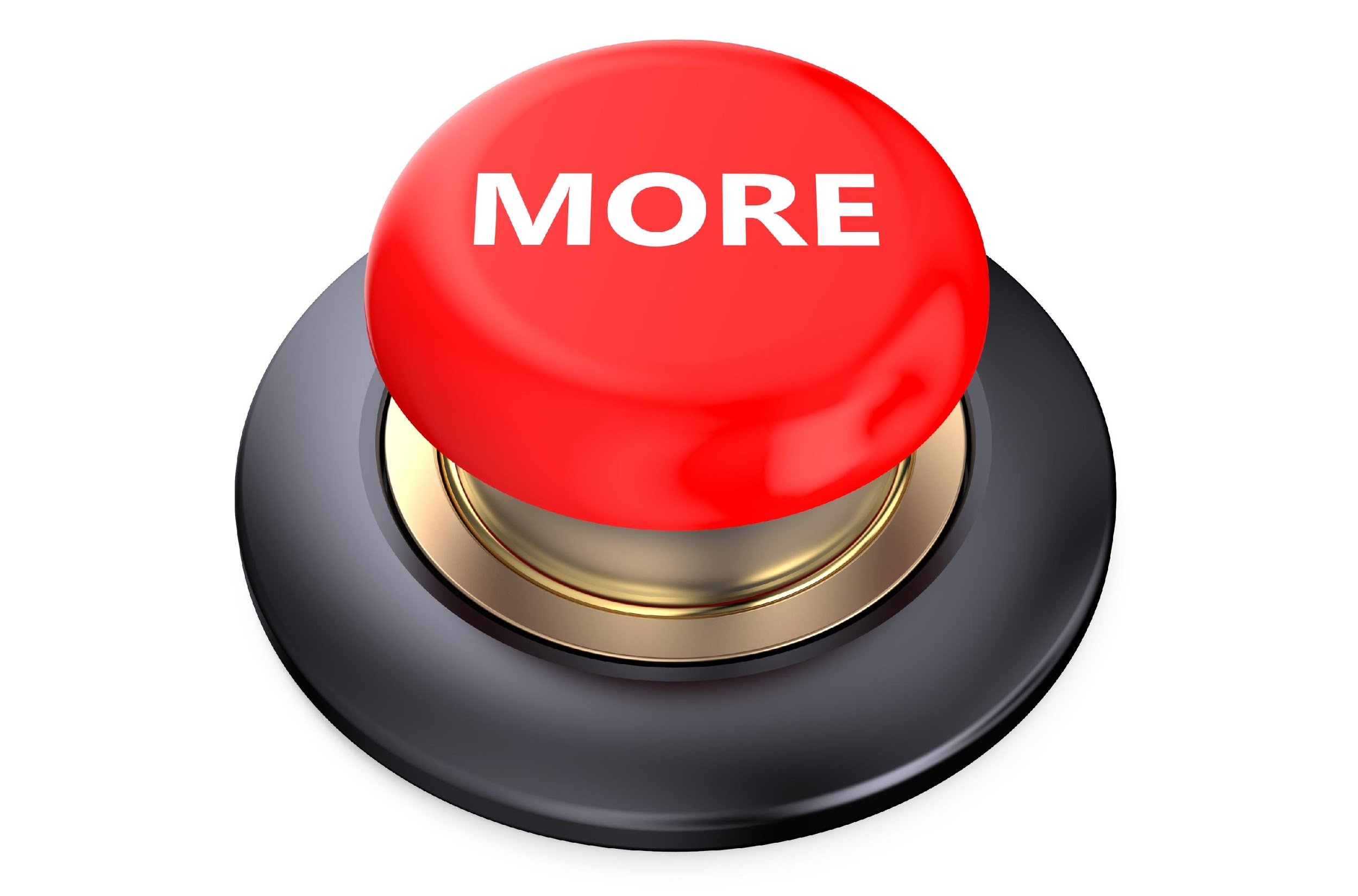 [Speaker Notes: That is the basic description but there is a bit more you need to know.]
The spinal cord consists of a bundle of nerves and cartilage that carries sensory signals from the body to the brain and response signals from the brain to the body.
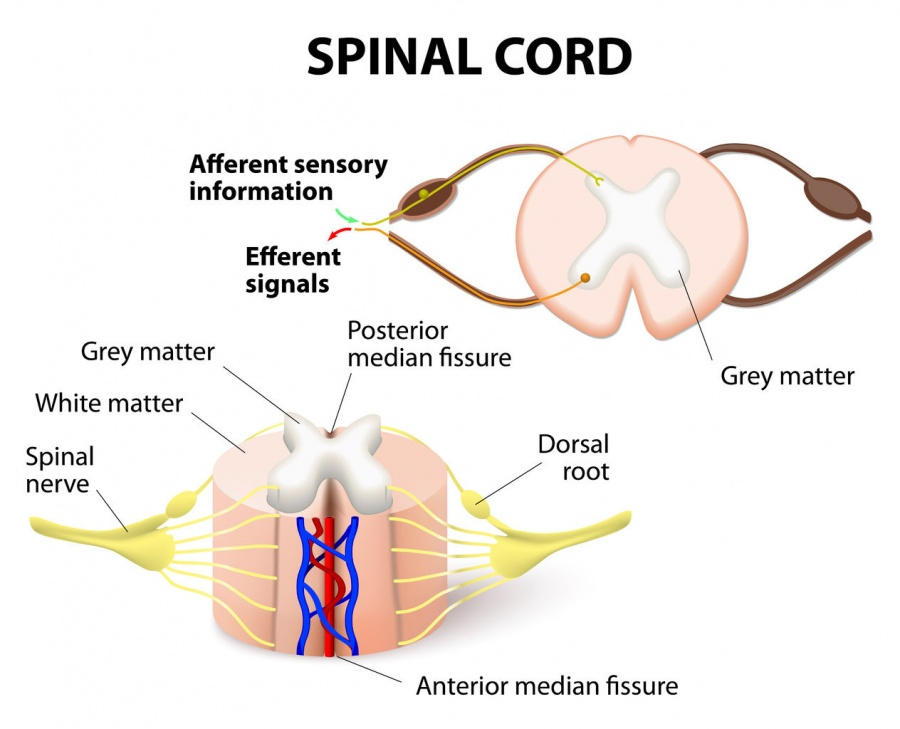 [Speaker Notes: The spinal cord consists of a bundle of nerves and cartilage that carries sensory signals from the body to the brain and response signals from the brain to the body.]
In vertebrates, the spinal cord is protected by the backbone, but not all chordates have backbones.
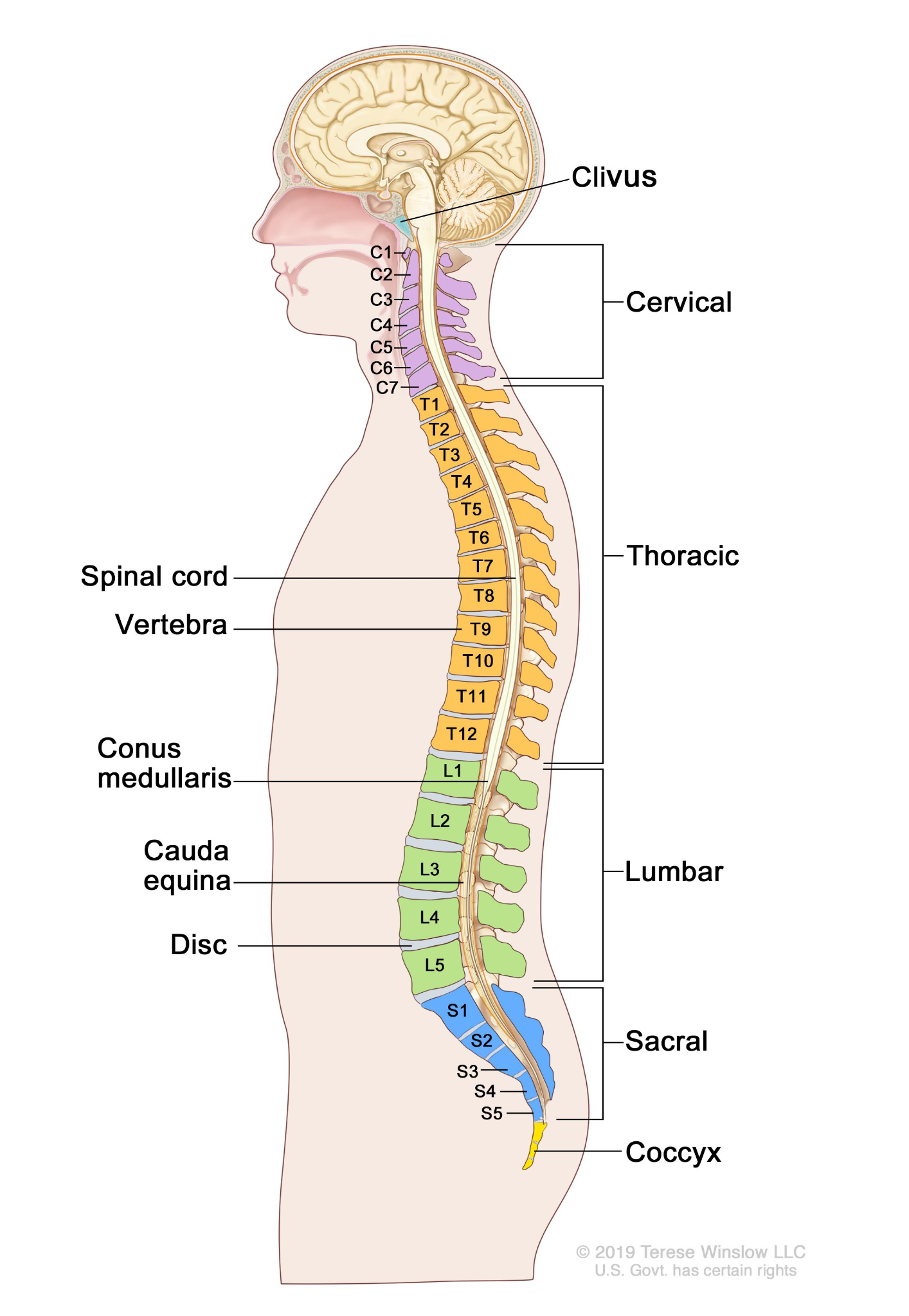 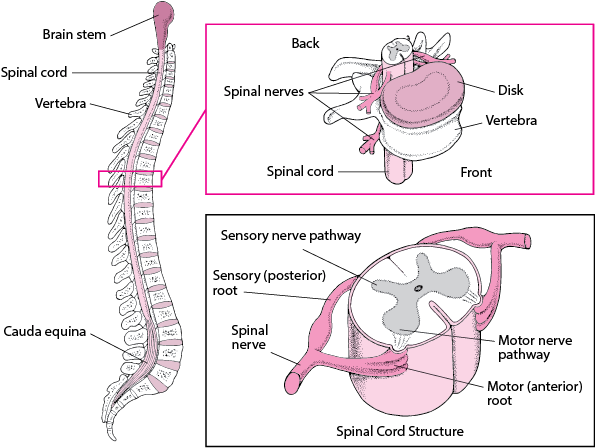 [Speaker Notes: In vertebrates, the spinal cord is protected by the backbone, but not all chordates have backbones.]
Tunicates are a common example of chordates that do not have backbones. These simple aquatic organisms are filter feeders.
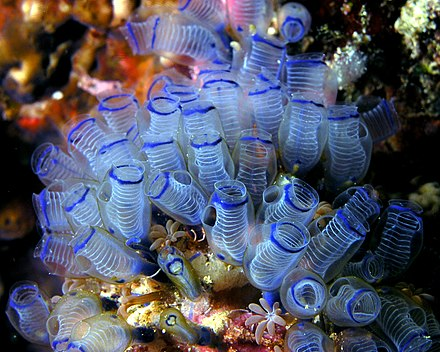 [Speaker Notes: Tunicates are a common example of chordates that do not have backbones. These simple aquatic organisms are filter feeders.]
[Speaker Notes: Now let’s pause for a moment to check your understanding.]
What are the two main components of the spinal cord?
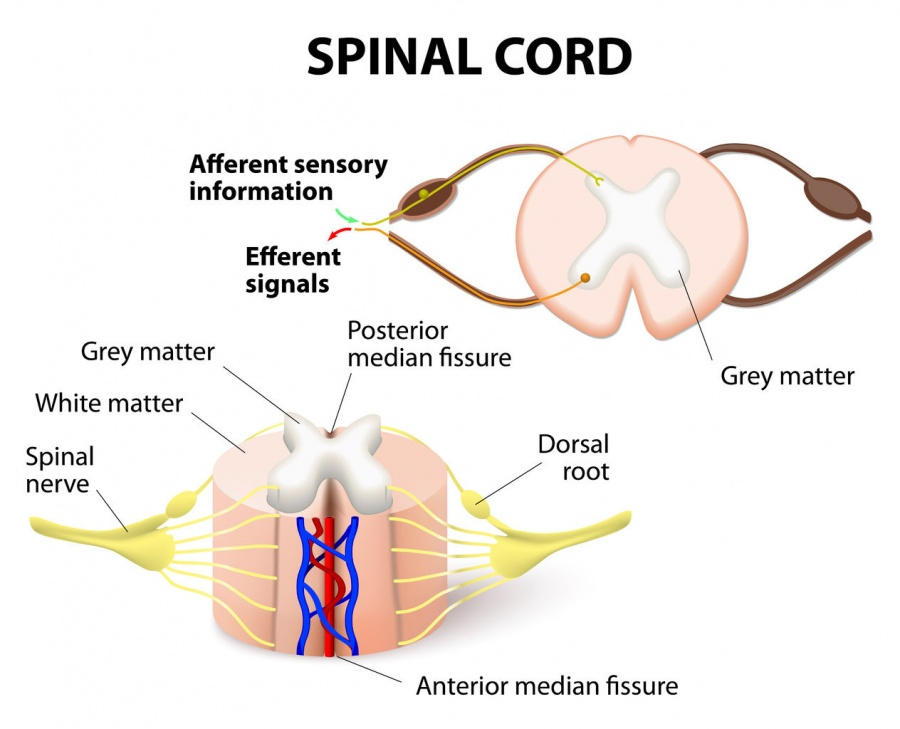 [Speaker Notes: What are the two main components of the spinal cord? 

[nerves and cartilage]]
What does the spinal cord accomplish?
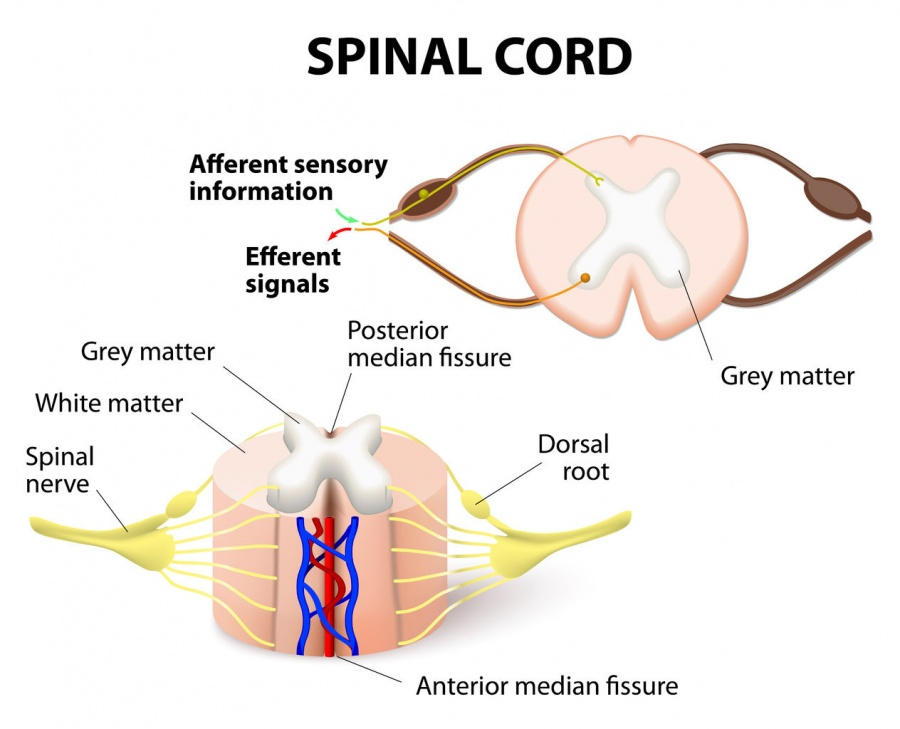 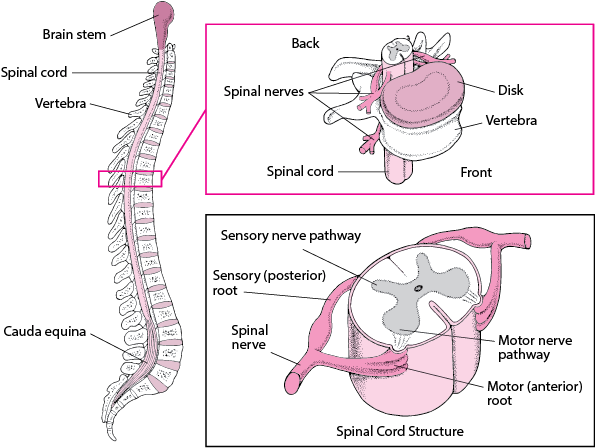 [Speaker Notes: What does the spinal cord accomplish? 

[The spinal cord carries sensory signals from the body to the brain and response signals from the brain to the body.]]
What does the spinal cord accomplish?
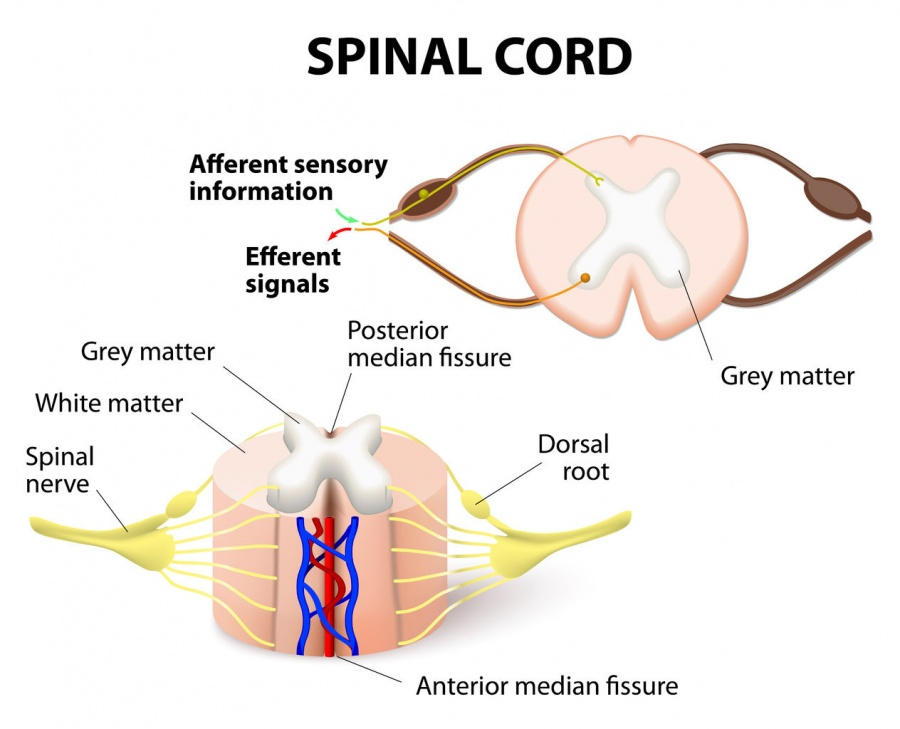 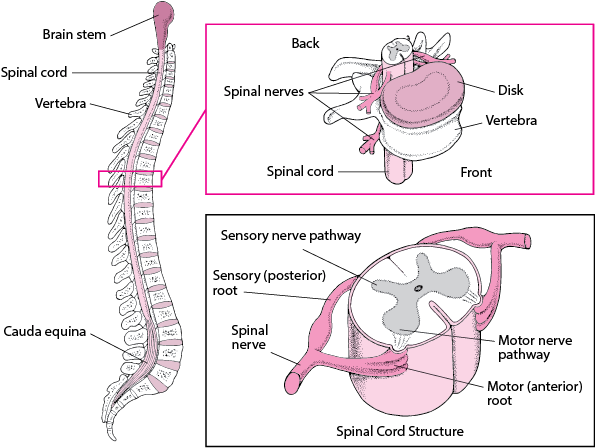 [Speaker Notes: What does the spinal cord accomplish? 

[The spinal cord carries sensory signals from the body to the brain and response signals from the brain to the body.]]
Which phylum includes organisms with spinal cords? 

Annelida
Echinodermata 
Nematoda
Chordata
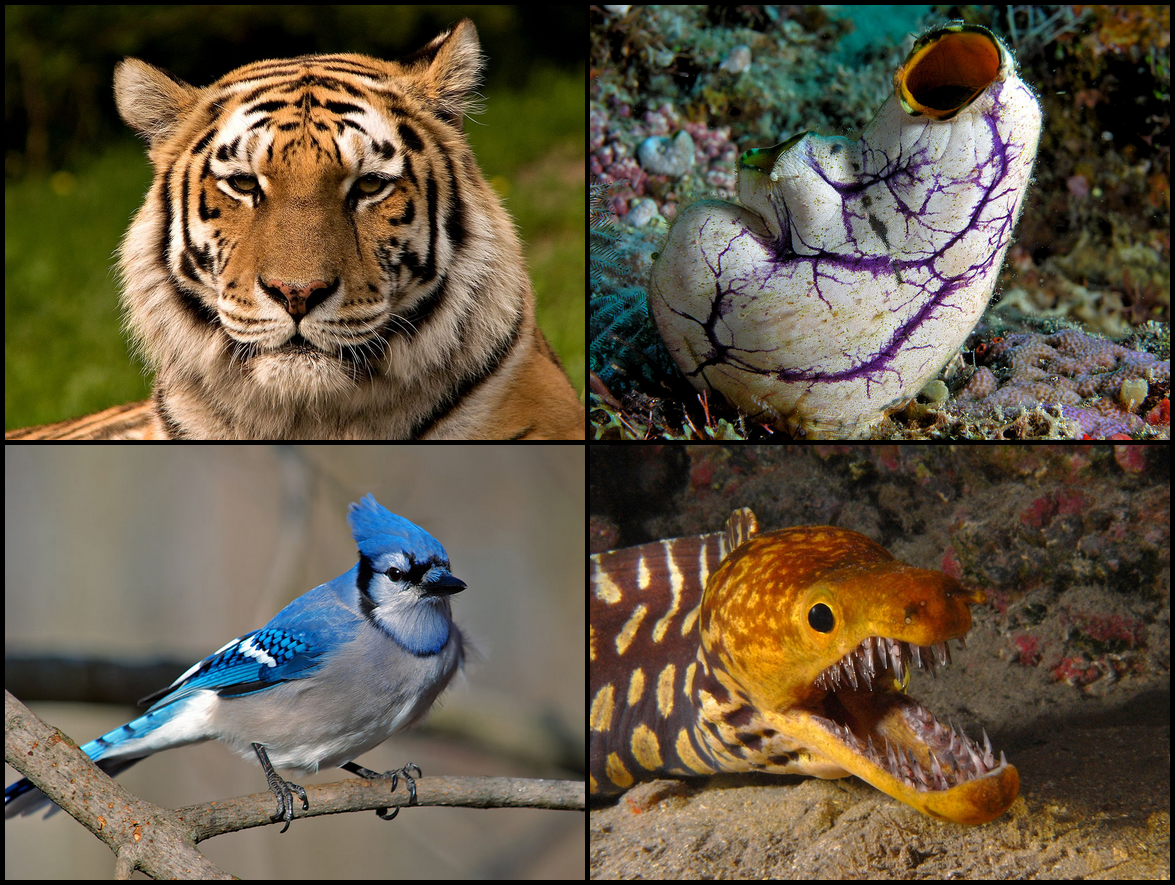 [Speaker Notes: Which phylum includes organisms with spinal cords? 
Annelida
Echinodermata
Nematoda
Chordata]
Which phylum includes organisms with spinal cords? 

Annelida
Echinodermata 
Nematoda
Chordata
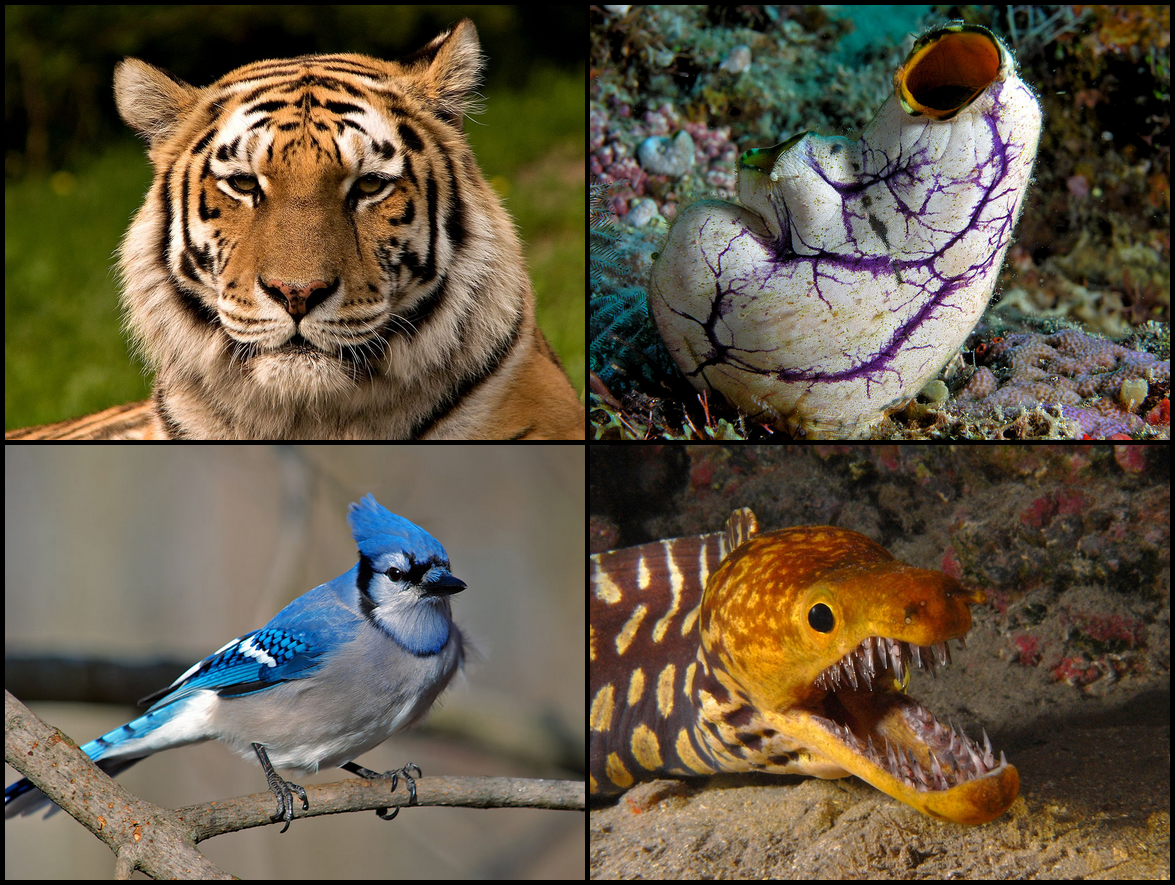 [Speaker Notes: Which phylum includes organisms with spinal cords?

[Chordata is the phylum that includes all organisms with spinal cords. Some of these organisms have backbones (vertebrates) and some to not (invertebrates).]]
Remember!!!
[Speaker Notes: So remember!]
Porifera: multicellular and sessile aquatic animals that have asymmetry and primarily filter feed using specialized collar cells
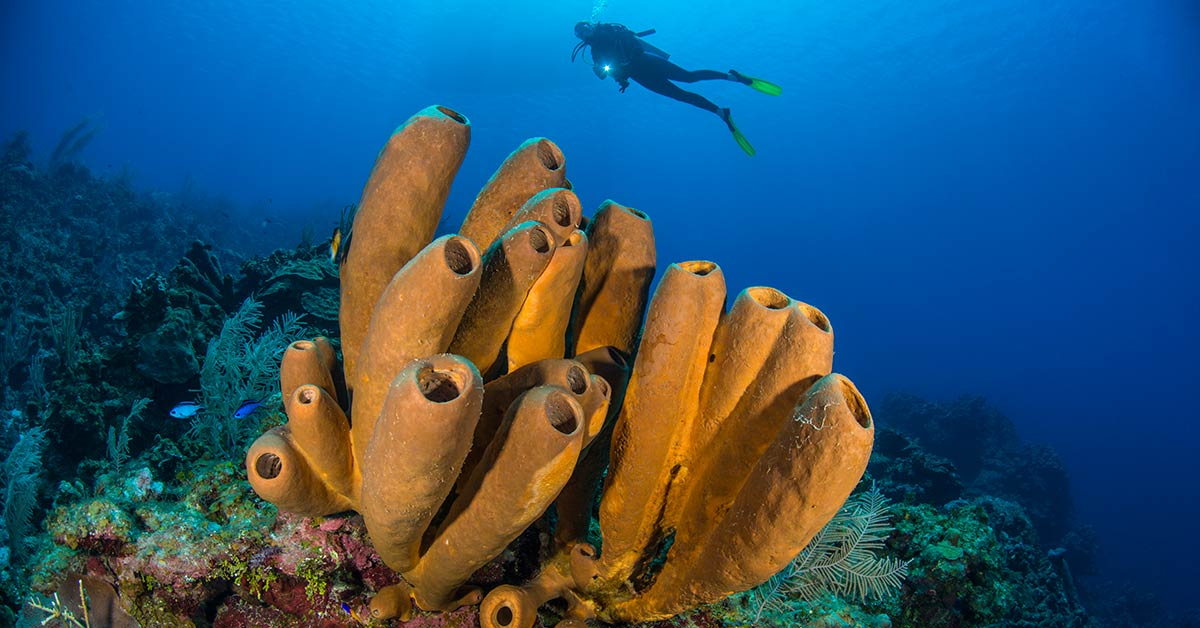 [Speaker Notes: Animals that belong to the porifera phylum are multicellular, sessile, and aquatic. They have asymmetry and primarily filter feed using specialized collar cells.]
Cnidaria: multicellular marine animals that exhibit radial symmetry
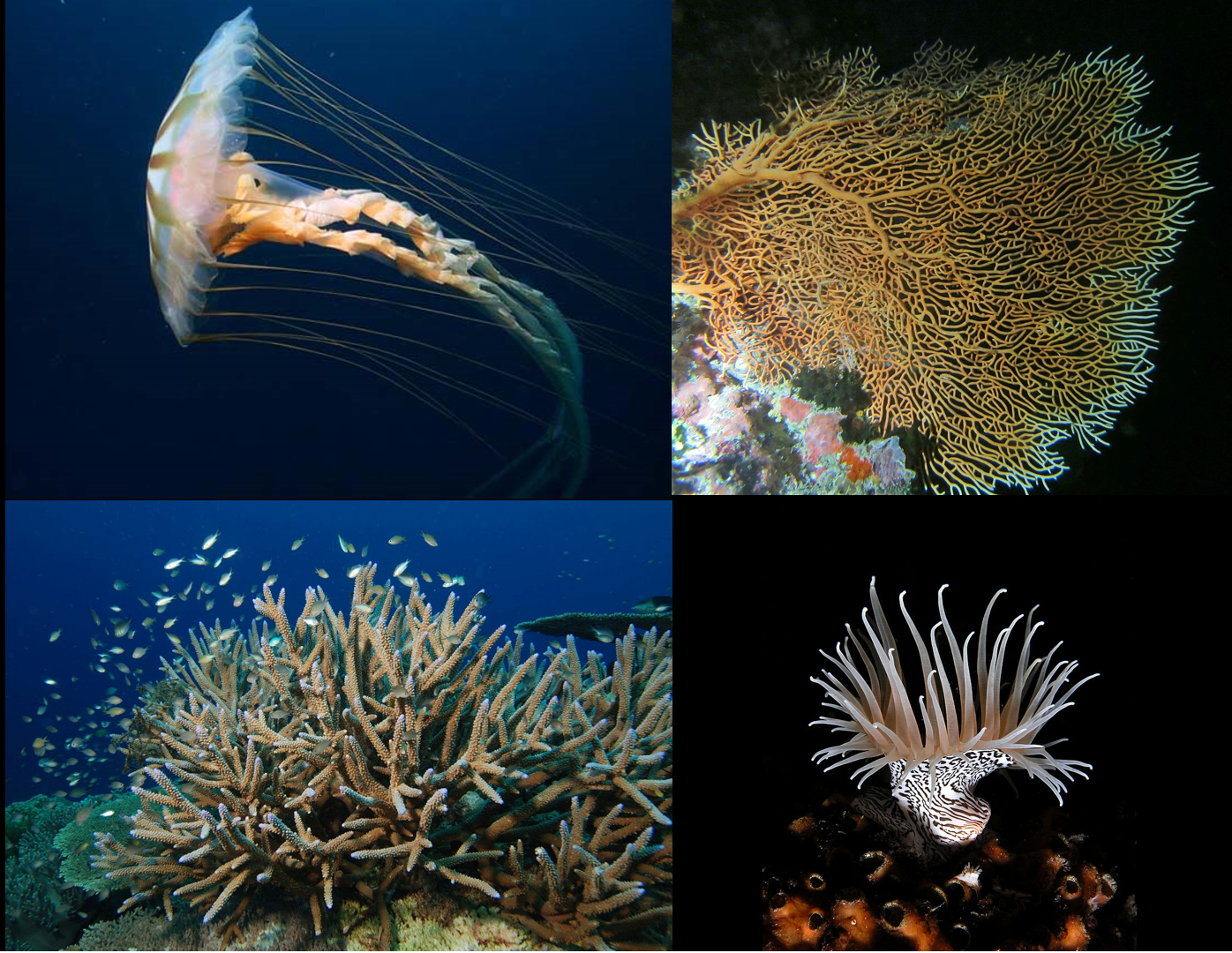 [Speaker Notes: Cnidaria include multicellular marine animals that exhibit radial symmetry.]
Platyhelminthes: multicellular animals exhibiting bilateral symmetry and cephalization
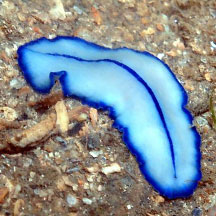 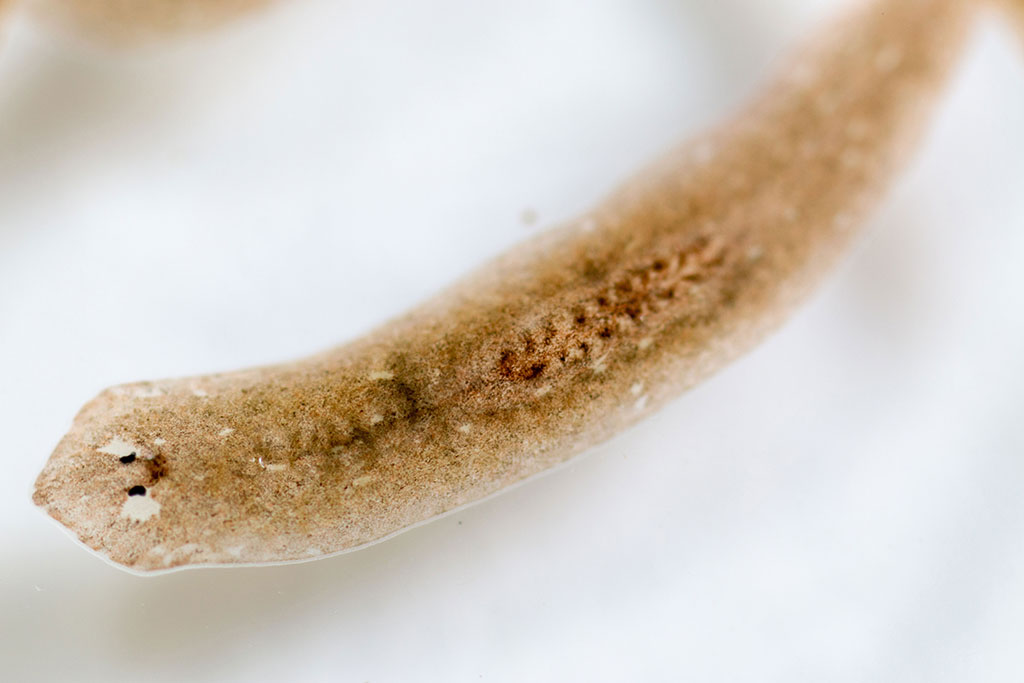 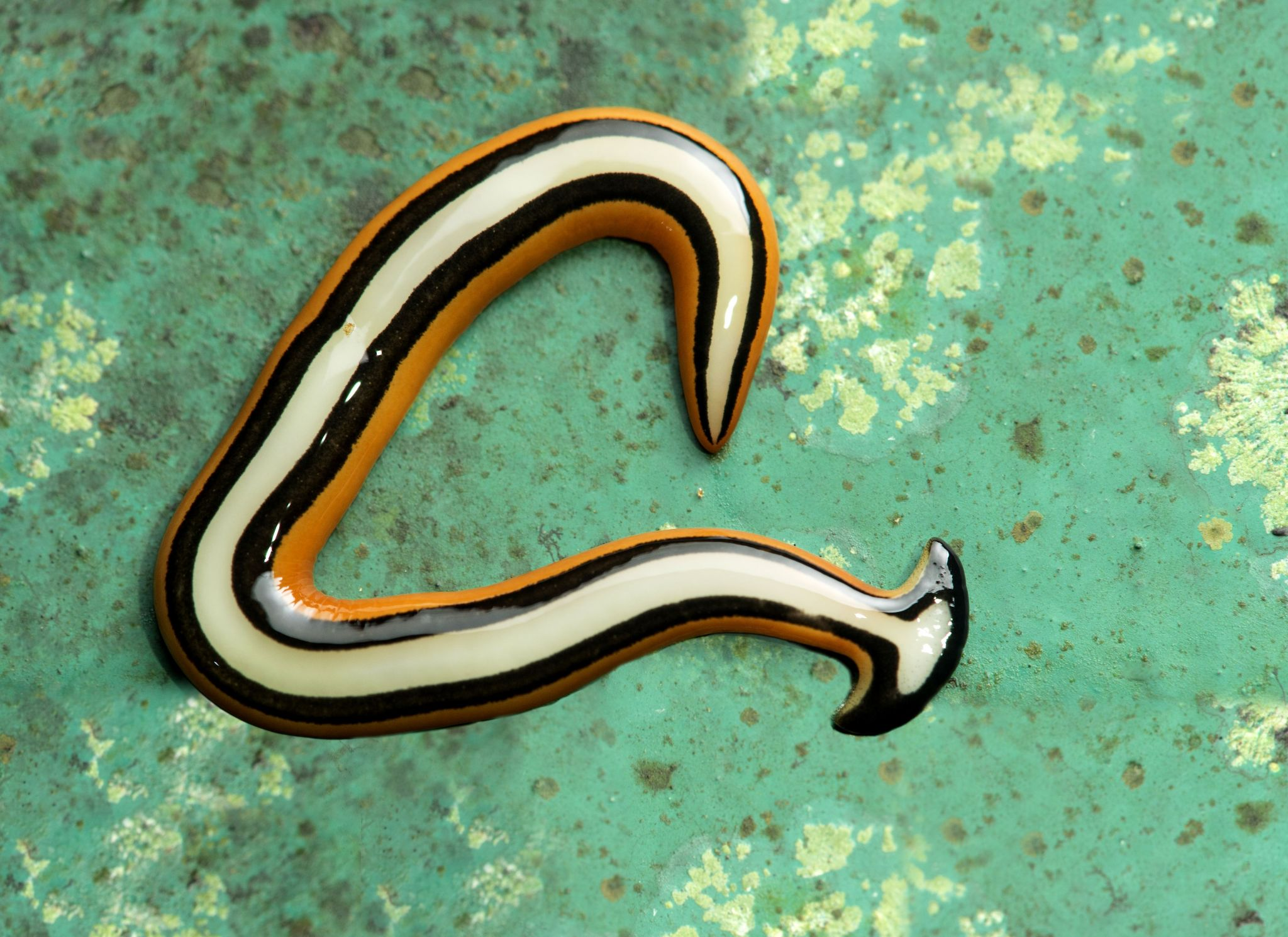 [Speaker Notes: Platyhelminthes organisms exhibit bilateral symmetry and cephalization.]
Nematoda: multicellular animals exhibiting bilateral symmetry and having a complete digestive system.
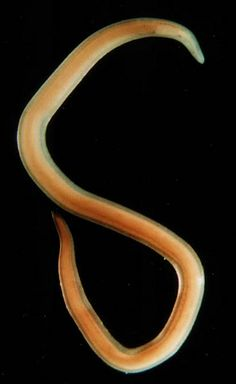 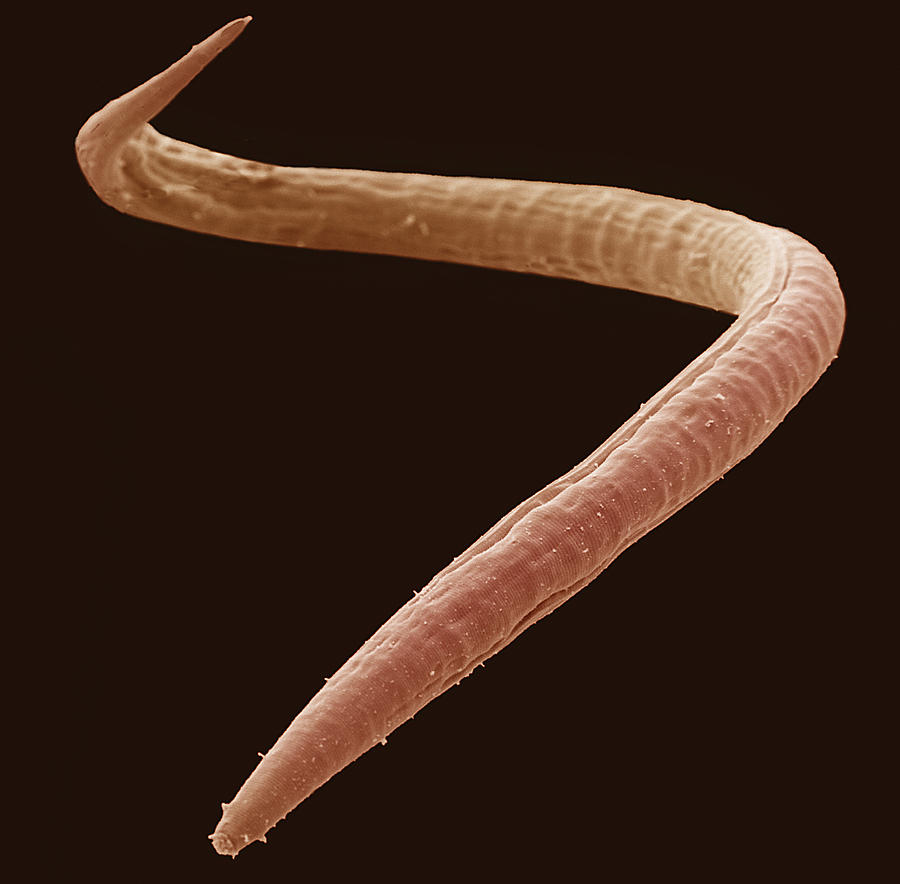 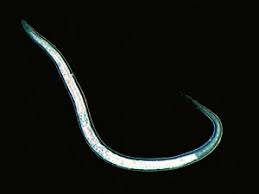 [Speaker Notes: Nematoda are multicellular animals exhibiting bilateral symmetry and having a complete digestive system.]
Annelida: also called segmented worms, are organisms with bilateral symmetry, a complete digestive system, and a closed circulatory system
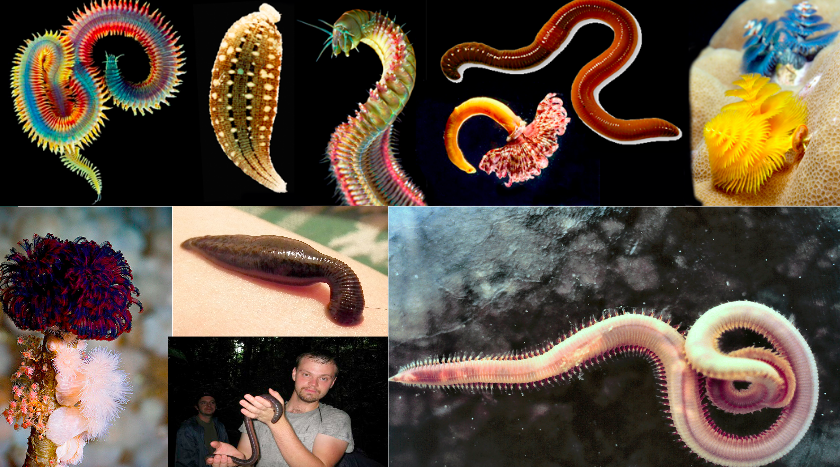 [Speaker Notes: Annelida, also called segmented worms, are organisms with bilateral symmetry, a complete digestive system, and a closed circulatory system.]
Mollusca: a diverse phylum that includes organisms with modified feet, many having some form of a shell
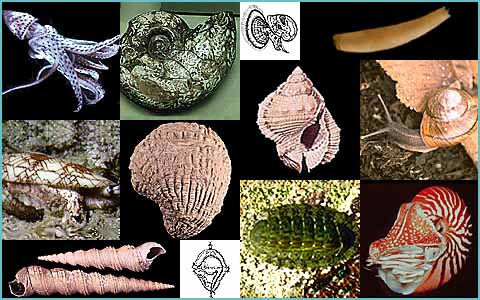 [Speaker Notes: Mollusca is a diverse phylum that includes organisms with modified feet, many having some form of a shell.]
Echinodermata: marine organisms with radial symmetry, a complete digestive system, and nerve cords but no brain
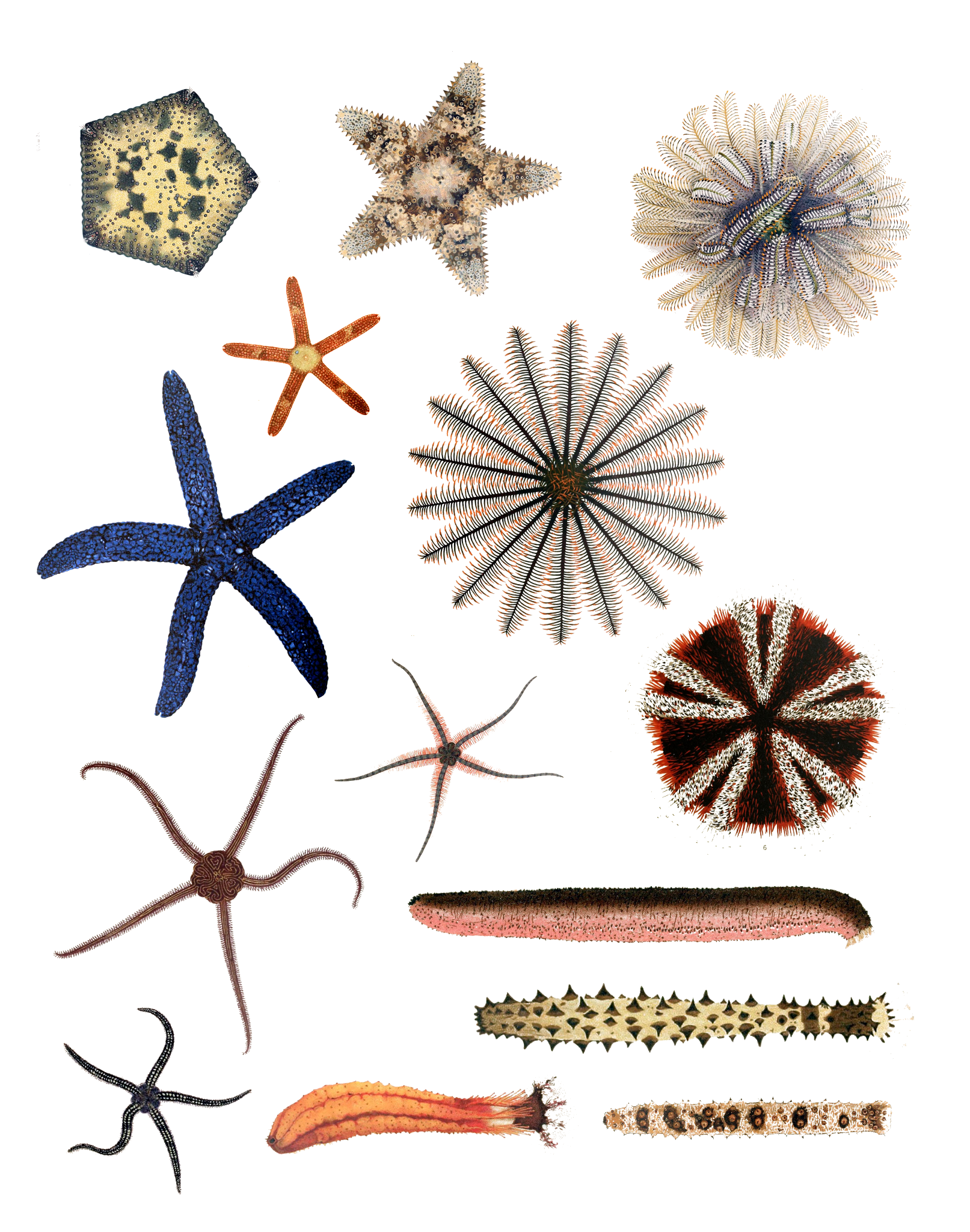 [Speaker Notes: Echinoderms are marine organisms with radial symmetry, a complete digestive system, and nerve cords but no brain.]
Arthropoda: diverse phylum consisting of organisms with similar body plans and exoskeletons
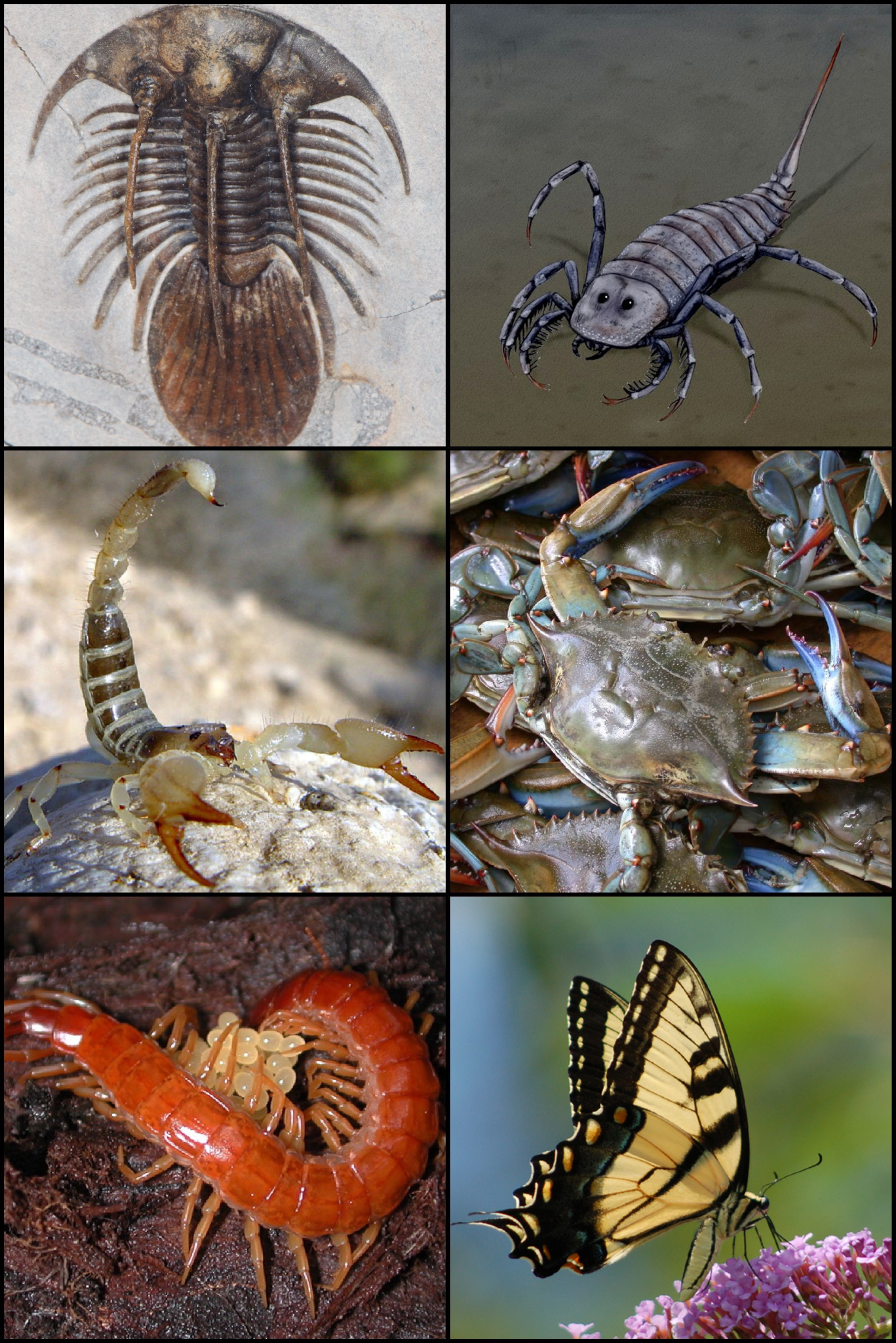 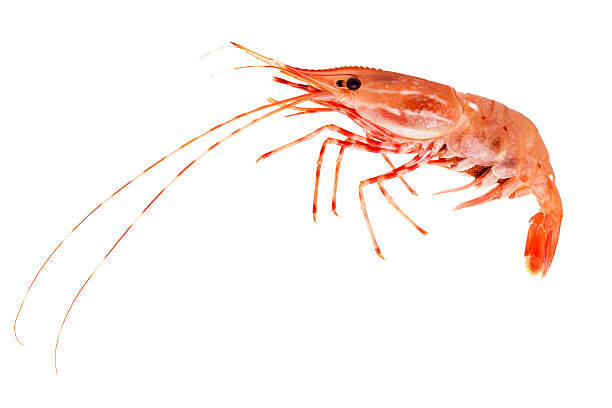 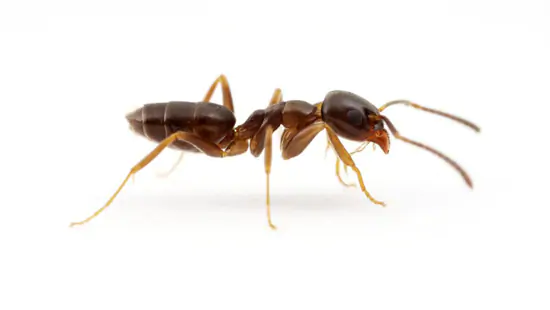 [Speaker Notes: Arthropoda is a diverse phylum consisting of organisms with similar body plans and exoskeletons made of chitin.]
Chordata: includes all animals that have a spinal cord
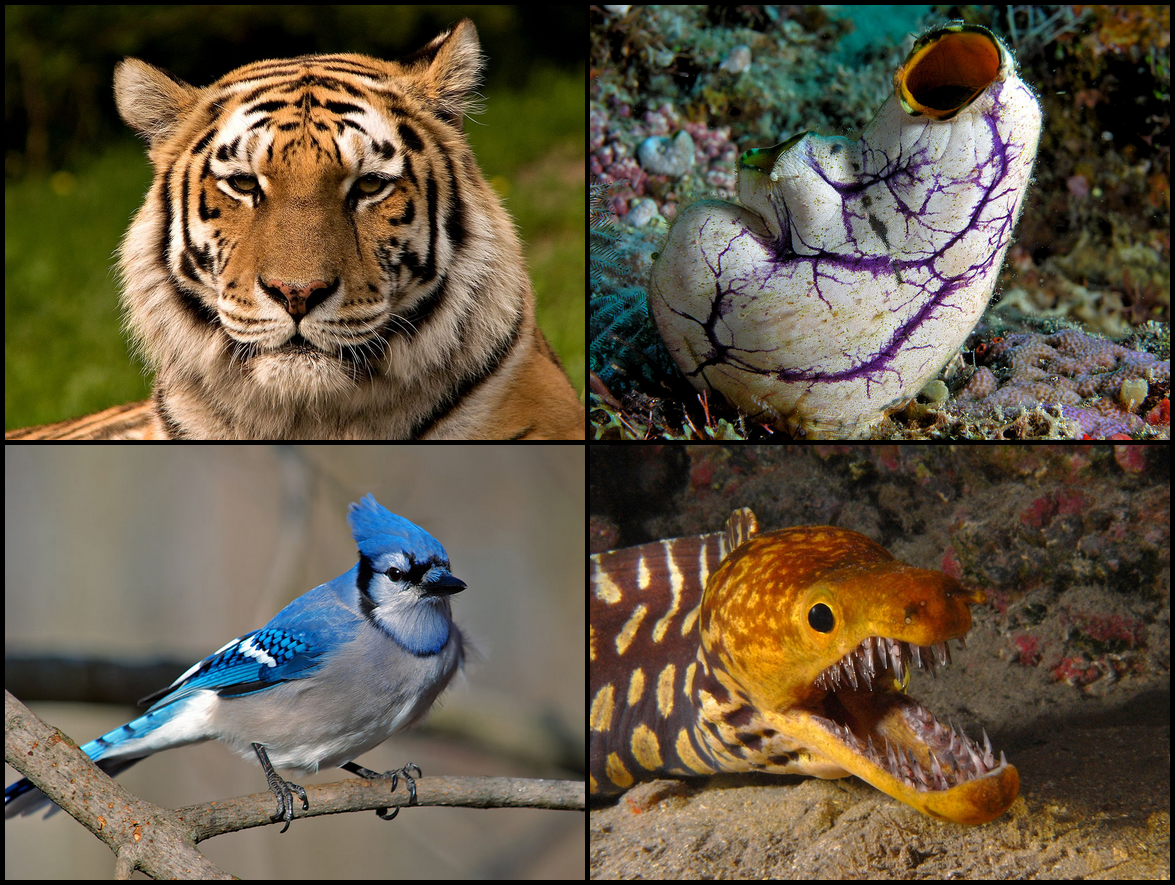 [Speaker Notes: The chordata phylum includes all animals that have a spinal cord - including us!]
Extension Activity
Quizlet Matching Activity

Use the activity resource linked above to have your students play the animal phyla Quizlet matching game. You can have students time themselves and compete or complete the activity as a class in order to review the many phyla that were covered during the lesson.
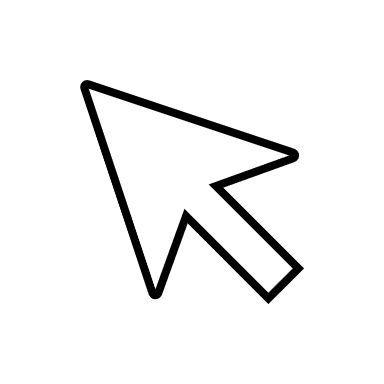 Big Question: What are the seven major phyla found within the animal kingdom and what features characterize each group?
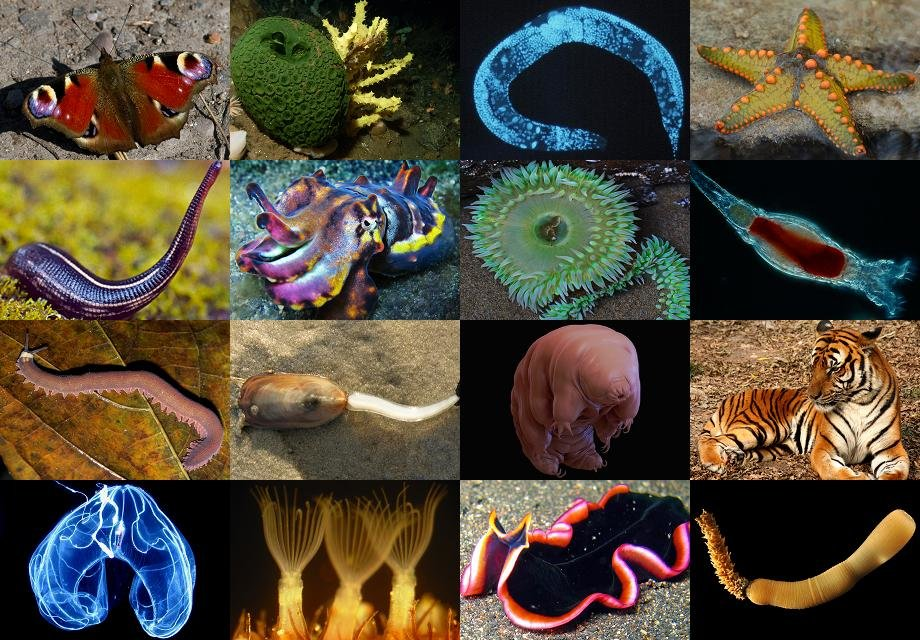 [Speaker Notes: Explicit cue to revisit the big question at the end of the lesson:  Okay everyone.  Now that we’ve learned more about the seven animal phyla, let’s reflect once more on our big question.  Was there anything that we predicted earlier that was correct or incorrect? Do you have any new thoughts to share? 

Feedback: Offering students an opportunity to evaluate their earlier hypotheses and make changes based on their new understandings is an important part of the iterative process in science. This is a great opportunity to help students build an epistemic understanding by explicitly stating how continuing to change and build on hypotheses as your knowledge grows is an important part of the discipline of science!]
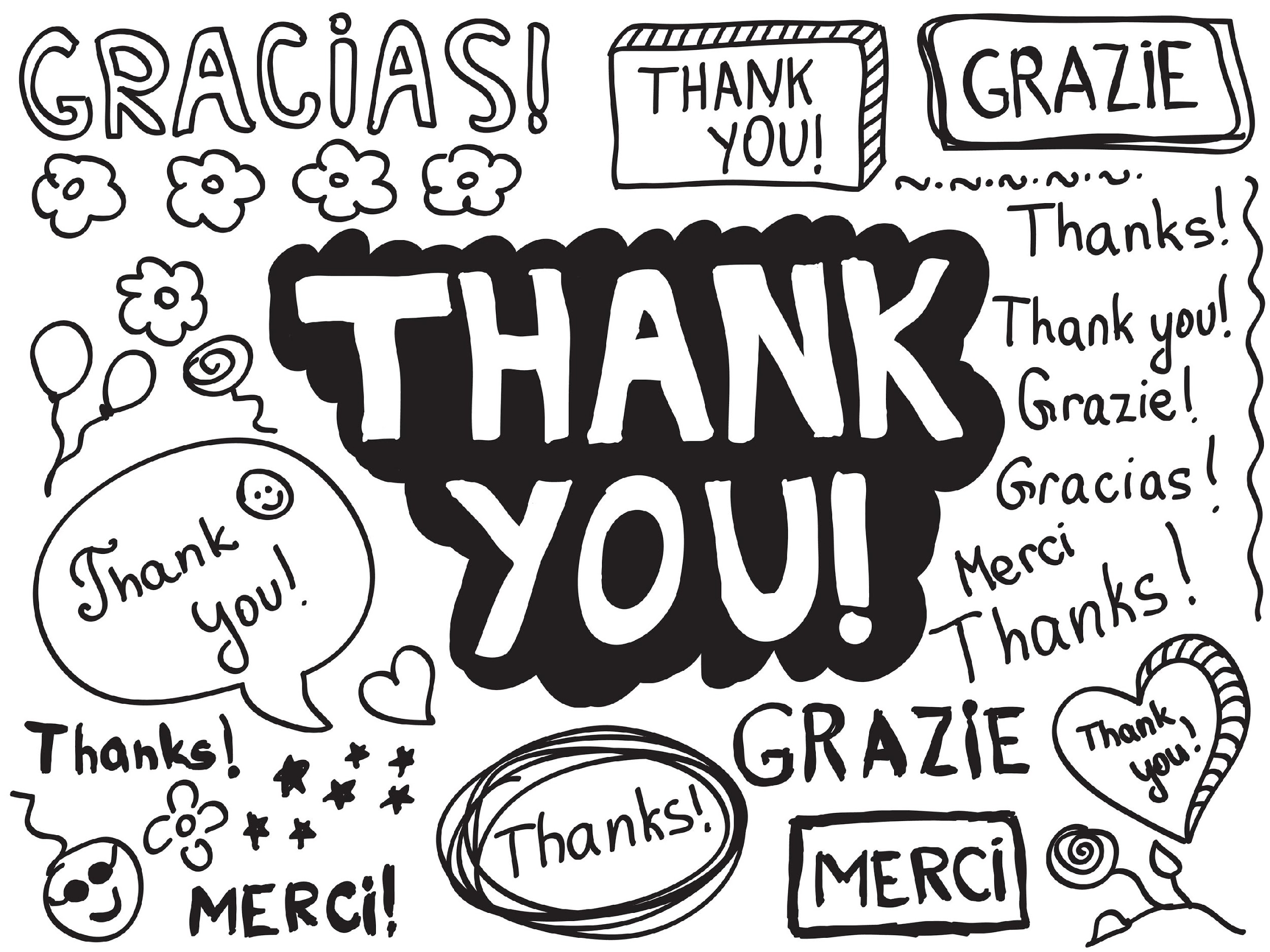 [Speaker Notes: Thanks for watching, and please continue watching CAPs available from this website.]
This Video Was Created With Resources From:
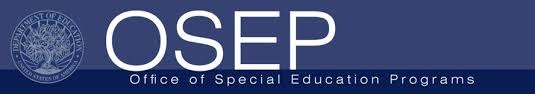 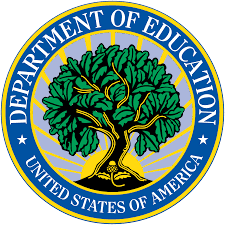 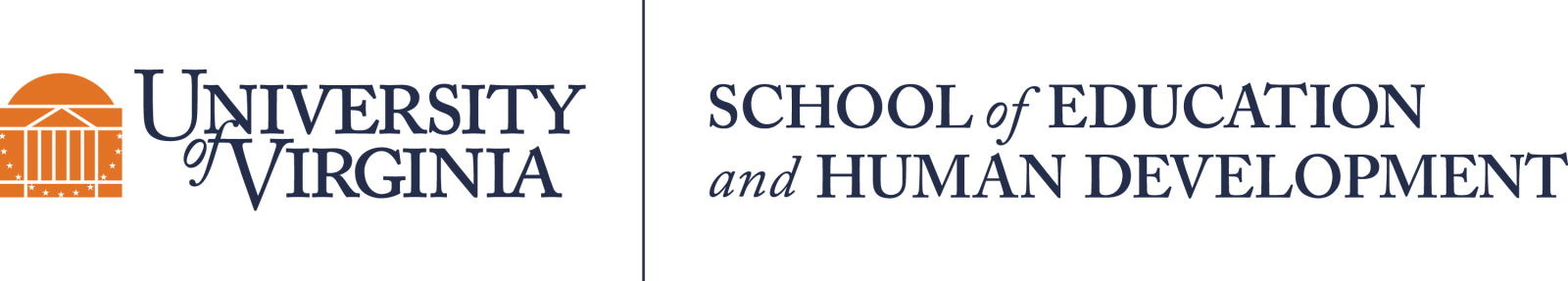 Questions or Comments

 Michael Kennedy, Ph.D.          MKennedy@Virginia.edu 
Rachel L Kunemund, Ph.D.	             rk8vm@virginia.edu